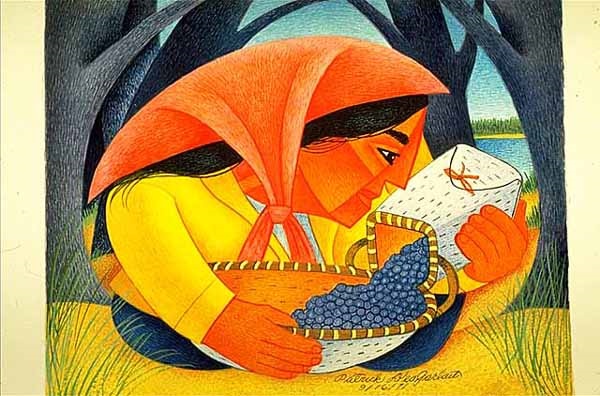 Start deck in “Slide Show” mode, 
and use your up/down arrow keys and/or 
your space bar to advance the slides
University of Minnesota Duluth
Tim Roufs
© 2010-2024
REM
indicates that the materials
are a          REMinder 
and are thus being repeated . . .
REMinder
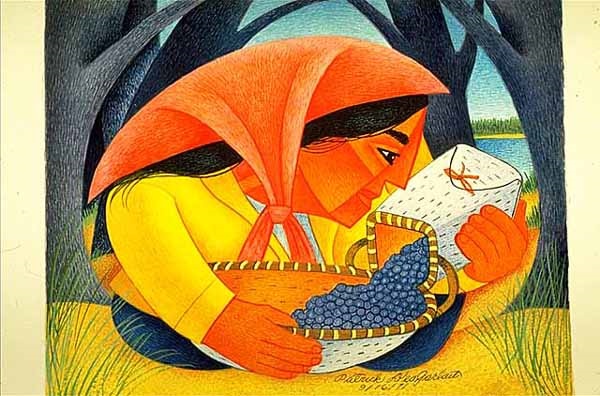 ANTH 1080 
Global Cultures
Main
Characteristics of
Anthropology
University of Minnesota Duluth
Tim Roufs
© 2010-2024
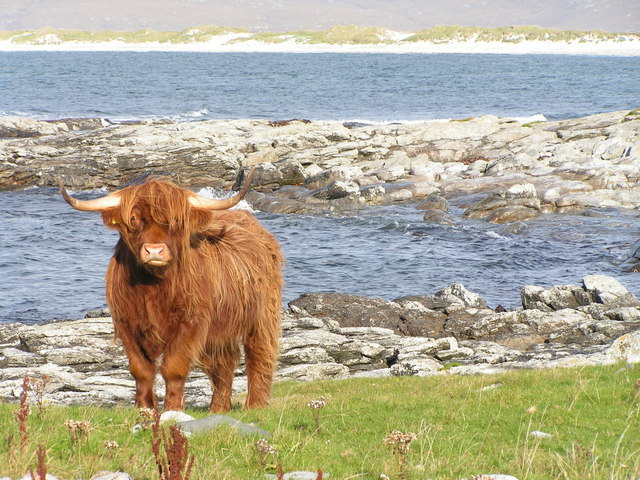 ANTH 3888
Anthropology of Food
Culture 
as a
Primary Concept
University of Minnesota Duluth
Tim Roufs
© 2010-2024
http://en.wikipedia.org/wiki/Highland_cattle
American
Main Characteristics of˄Anthropology
1.	the four fields of general anthropology

culture as a primary concept
comparative method as major approach
holism as a primary theoretical goal
fieldwork as a primary research technique
American
Main Characteristics of˄Anthropology
1.	the four fields of general anthropology

culture as a primary concept
comparative method as major approach
holism as a primary theoretical goal
fieldwork as a primary research technique
Main Characteristics
“culture” is

learned
shared
transmitted from generation to generation
based on symbols
integrated
Main Characteristics
“culture”

learned
shared
transmitted from generation to generation
based on symbols
integrated
some focus on the idea that it involves 
“shared understanding”
Main Characteristics
“culture”

 is not inherited 
	     (i.e., is not biological)

 is not “instinct”
Main Characteristics
“cultures”
are groups of people sharing a common heritage (and usually a common language)
Main Characteristics
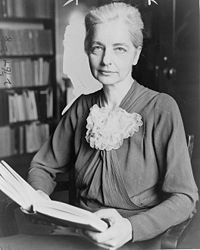 “cultures”
are “integrated”
	-- an idea that was pioneered and emphasized by the “pioneer” anthropologist Ruth Benedict
Ruth Fulton Benedict 
1887-1948
Patterns of Culture
1934
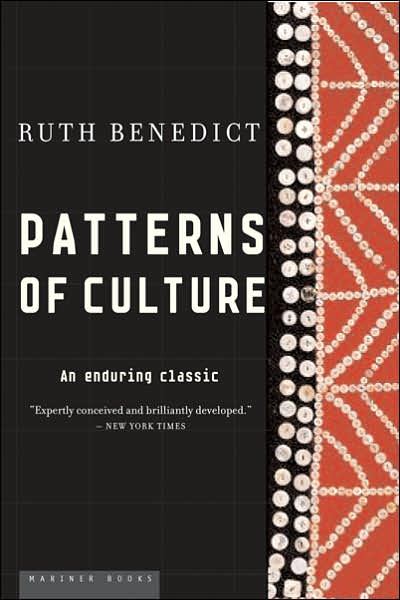 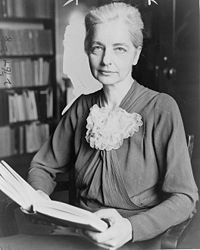 Ruth Fulton Benedict 
1887-1948
Patterns of Culture
1934
Main Characteristics
“cultures”
are integrated
Interact  and change
the idea that some cultures  (like “hunting and gathering” cultures, or the Amish) do not change is not correct
The Concept of Culture
microculture

are smaller groups with distinct pattern of learned and shared behavior and thinking found within larger cultures such as ethnic groups in localized regions
some people like to think of these as “local cultures”
The Concept of Culture
microculture

are smaller groups with distinct pattern of learned and shared behavior and thinking found within larger cultures such as ethnic groups in localized regions
some people like to think of these as “local cultures”
The Concept of Culture
microcultures can include ethnic groups within nations

e.g., Greek-Americans
 e.g., Anishinabe (Chippewa; Ojibwa)
 e.g., Irish “Travellers”
sometimes incorrectly called “Gypsies”
e.g., Australian Aboriginals
e.g., Cajun
e.g., Rom (Gypsies)
e.g., Basques
e.g., Kurds
The Concept of Culture
microcultures can include ethnic groups within nations

e.g., Greek-Americans
 e.g., Anishinabe (Chippewa; Ojibwa)
 e.g., Irish “Travellers”
sometimes incorrectly called “Gypsies”
e.g., Australian Aboriginals
e.g., Cajun
e.g., Rom (Gypsies)
e.g., Basques
e.g., Kurds
local groups generally strive to preserve their cultural identity
The Concept of Culture
local groups (microcultures) 
generally strive to preserve their cultural identity with . . .

foodclothing
religion
ritual
music, dance, and other arts
language
cultural symbols . . .
The Concept of Culture
microcultures can include ethnic groups within nations

e.g., Greek-Americans
 e.g., Anishinabe (Chippewa; Ojibwa)
 e.g., Irish “Travellers”
sometimes incorrectly called “Gypsies”
e.g., Australian Aboriginals
e.g., Cajun
e.g., Rom (Gypsies)
e.g., Basques
e.g., Kurds
The Concept of Culture
microculture

are smaller groups with distinct pattern of learned and shared behavior and thinking found within larger cultures such as ethnic groups in localized regions
some people like to think of these as “local cultures”
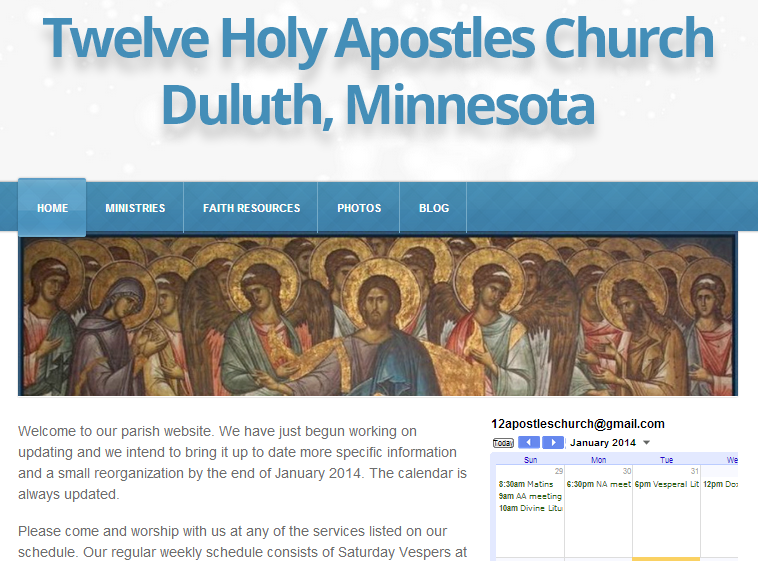 The Concept of Culture
microculture

are smaller groups with distinct pattern of learned and shared behavior and thinking found within larger cultures such as ethnic groups in localized regions
some people like to think of these as “local cultures”
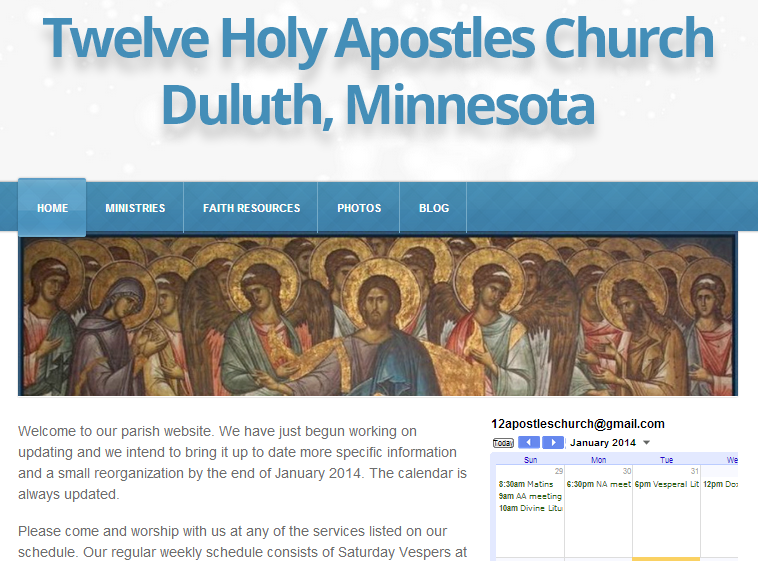 local groups generally strive to preserve their cultural identity . . .
The Concept of Culture
local groups (microcultures) 
generally strive to preserve their cultural identity with . . .

foodclothing
religion
ritual
music, dance, and other arts
language
cultural symbols . . .
The Concept of Culture
local groups (microcultures) 
generally strive to preserve their cultural identity with . . .

foodclothing
religion
ritual
music, dance, and other arts
language
cultural symbols . . .
The Concept of Culture
microcultures can include ethnic groups within nations

 e.g., Anishinabe (Chippewa; Ojibwa)
 e.g., Irish “Travellers”
sometimes incorrectly called “Gypsies”
e.g., Australian Aboriginals
e.g., Cajan
e.g., Rom (Gypsies)
e.g., Basques
e.g., Kurds
. . . most often
cultures and microcultures are associated with their cuisine . . .
and can sometimes even be defined by their cuisine …
The Concept of Culture
microcultures can include ethnic groups within nations

 e.g., Anishinabe (Chippewa; Ojibwa)
 e.g., Irish “Travellers”
sometimes incorrectly called “Gypsies”
e.g., Australian Aboriginals
e.g., Cajan
e.g., Rom (Gypsies)
e.g., Basques
e.g., Kurds
. . . most often
these cultures  are associated with their cuisine . . .
and can sometimes even be defined by their cuisine …
and they sometimes can even be defined by their cuisine . . .
The Concept of Culture
microcultures can include ethnic groups within nations

 e.g., Anishinabe (Chippewa; Ojibwa)
 e.g., Irish “Travellers”
sometimes incorrectly called “Gypsies”
e.g., Australian Aboriginals
e.g., Cajan
e.g., Rom (Gypsies)
e.g., Basques
e.g., Kurds
. . . and one’s cuisine is often a key factor in one’s own individual and collective identity . . .
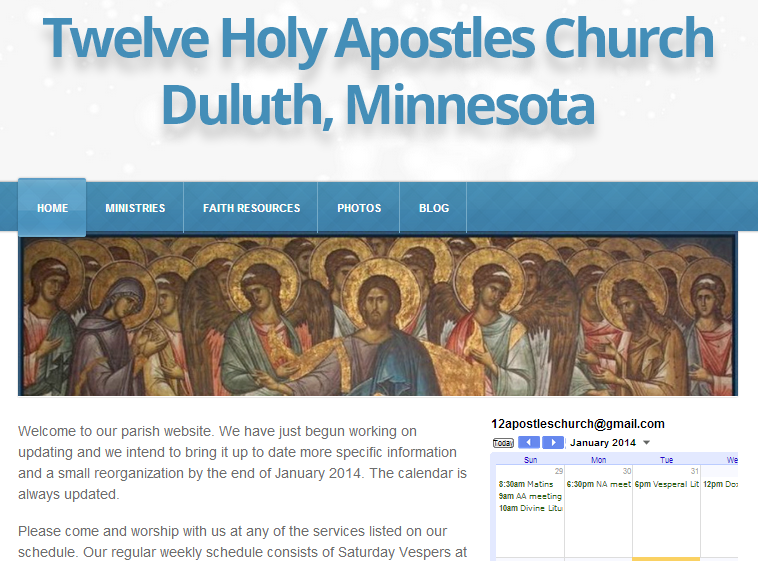 A Taste of Greece
31th Annual Food Festival 2023
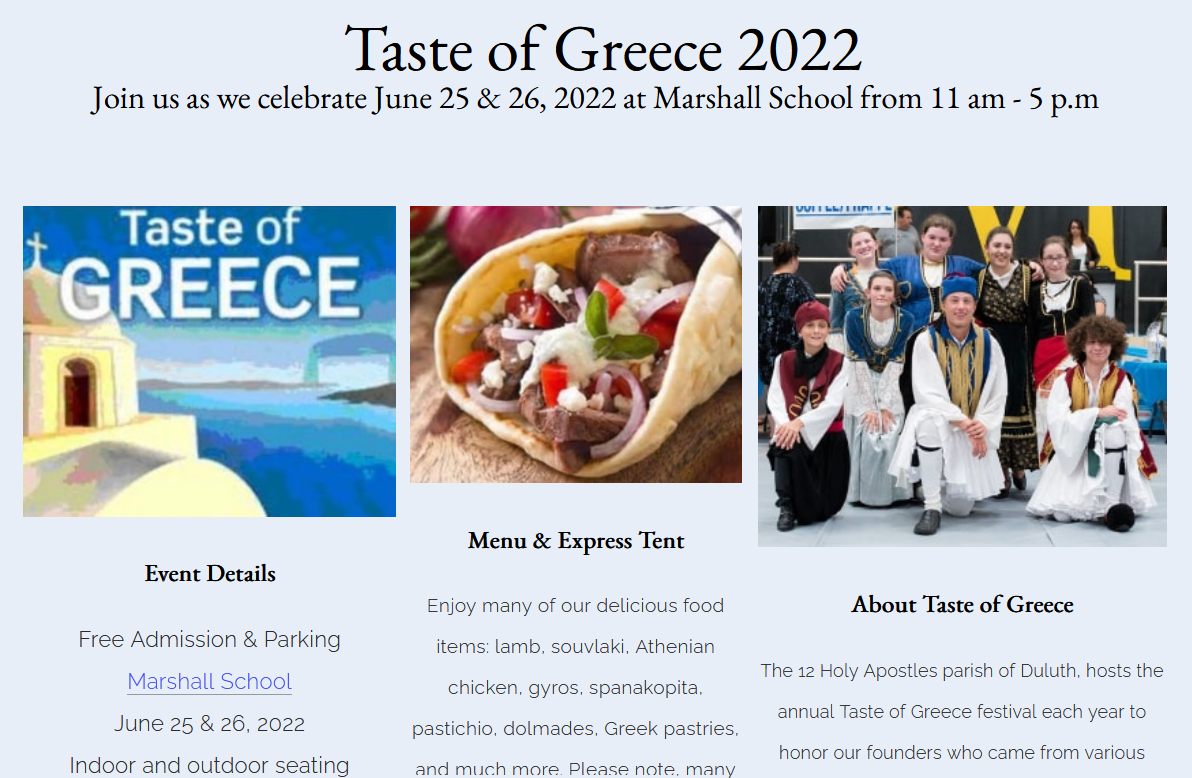 A Taste of Greece 2023
31th Annual Food Festival 2023
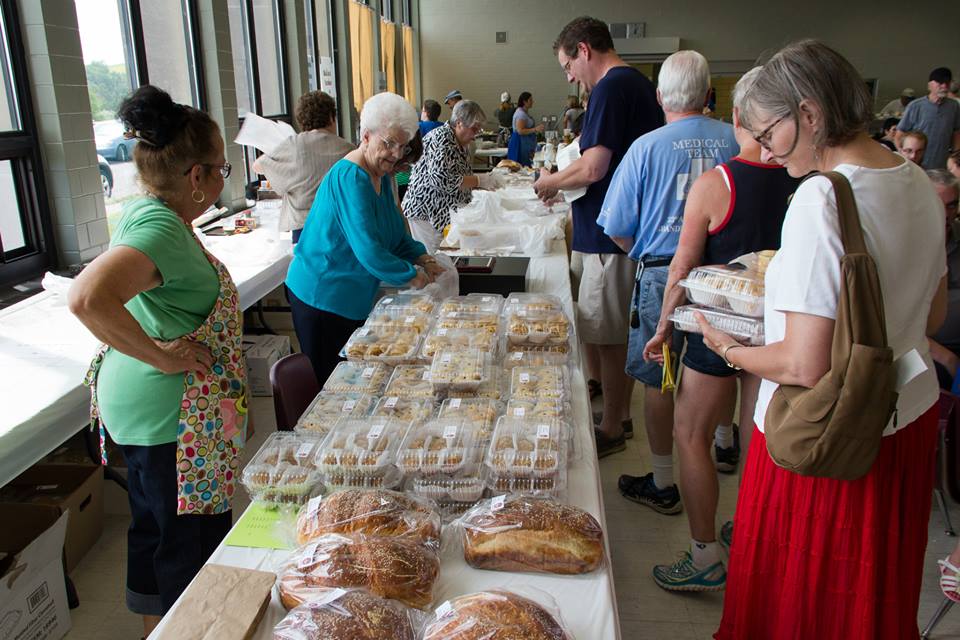 www.facebook.com/alexganeevphotography/photos/
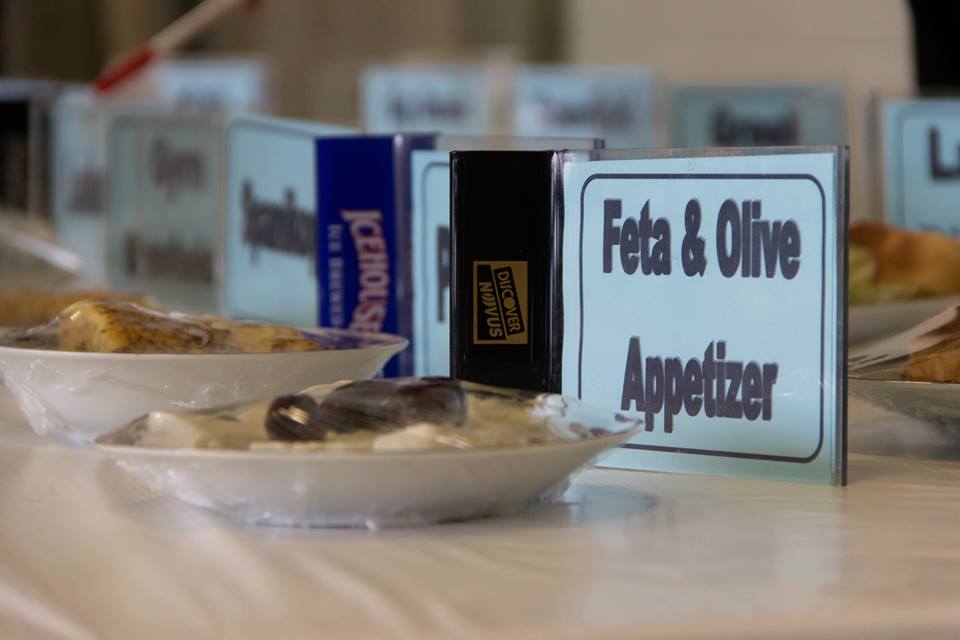 www.facebook.com/alexganeevphotography/photos/
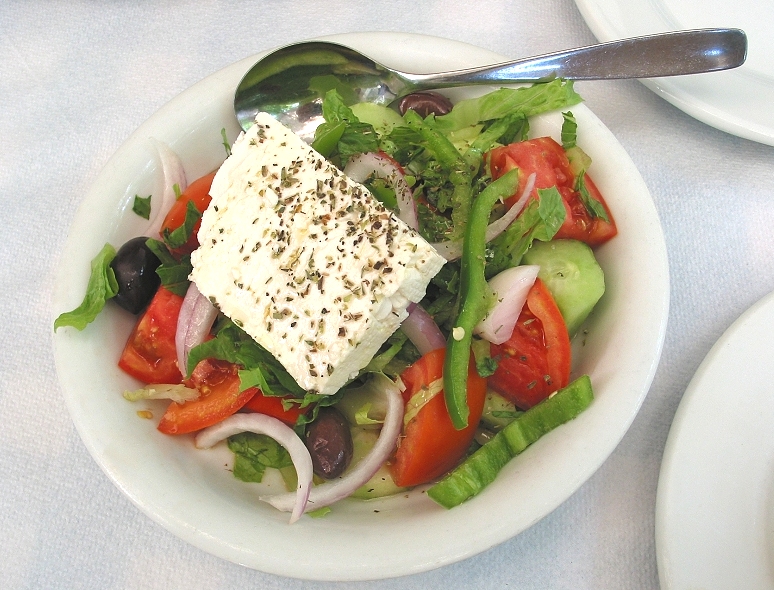 “Greek Salad”
“Farmer’s Salad”
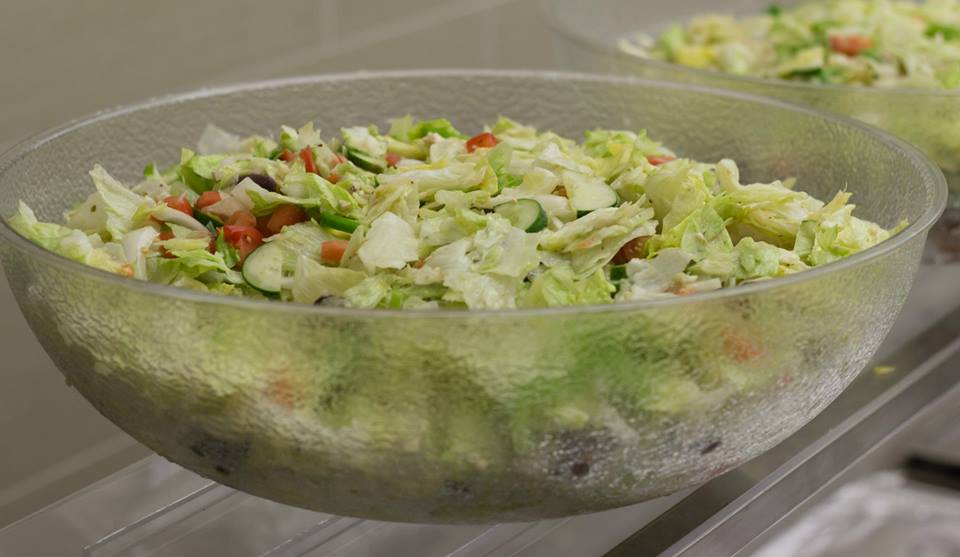 “Greek Salad”
“Farmer’s Salad”
www.facebook.com/alexganeevphotography/photos/
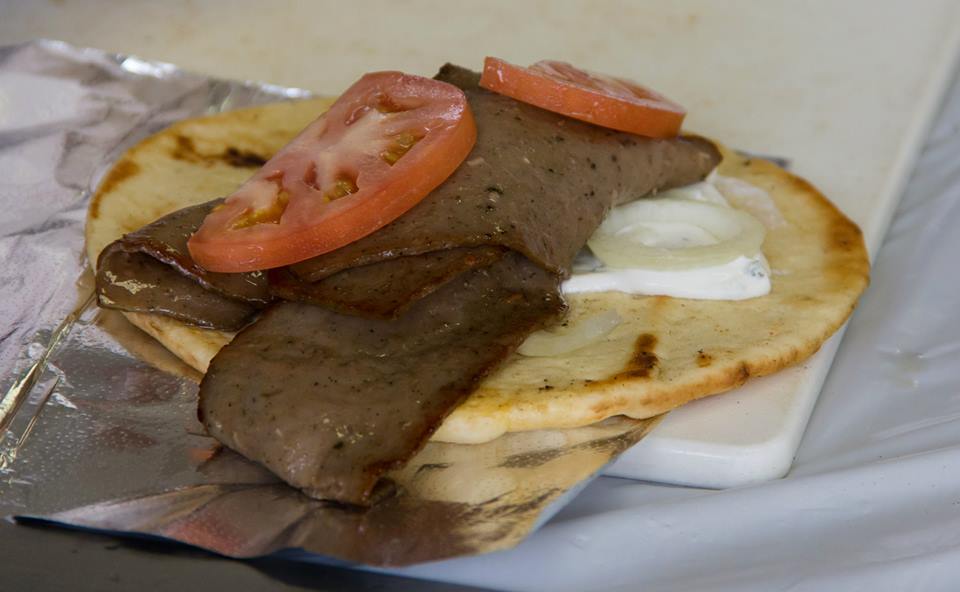 Gyro
gyro
www.facebook.com/alexganeevphotography/photos/
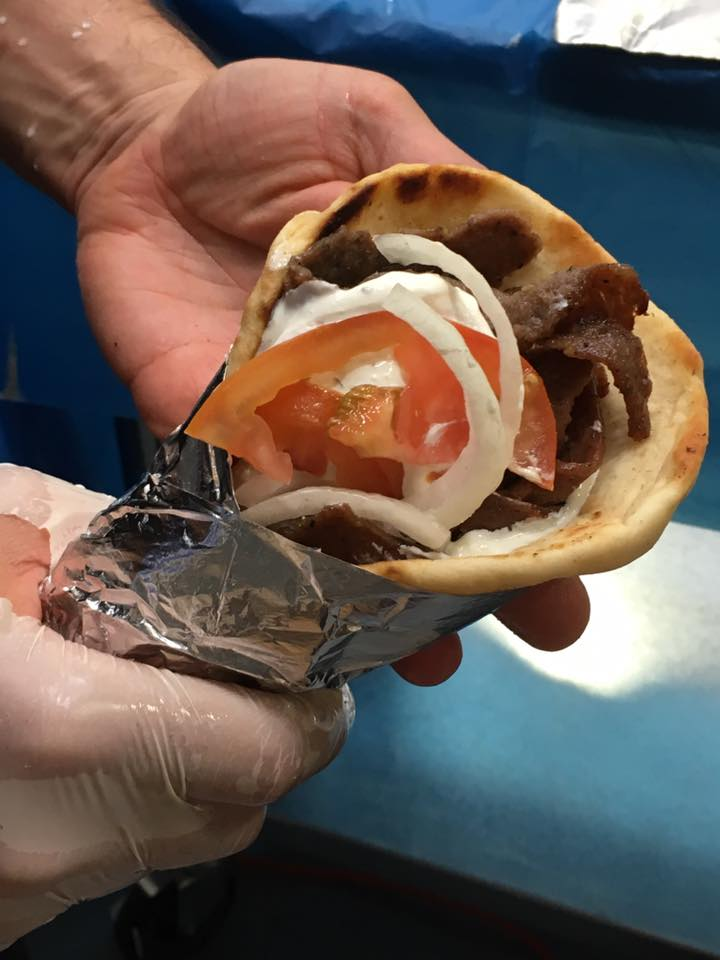 gyro
A Tate of Greece
25th Annual Food Festival 2017
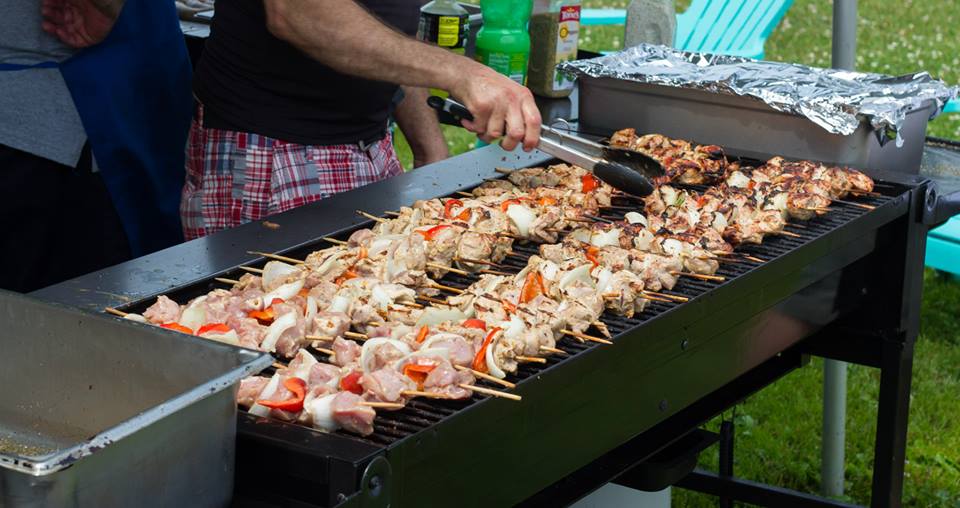 souvlaki
www.facebook.com/alexganeevphotography/photos/
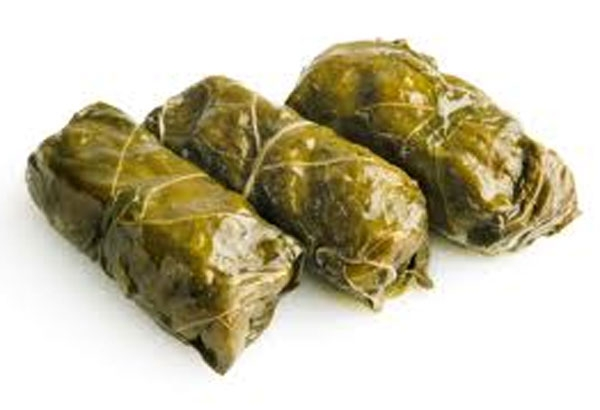 dolmathes
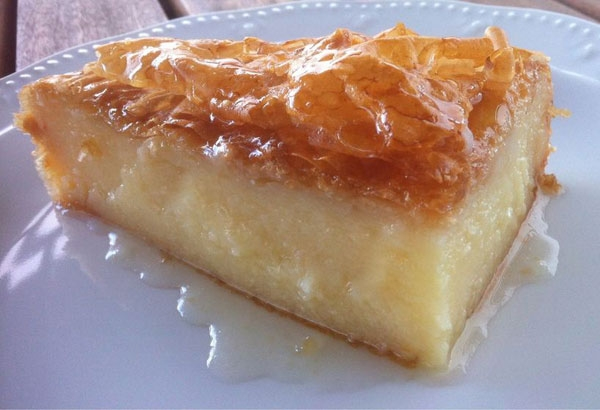 galaktoboureko
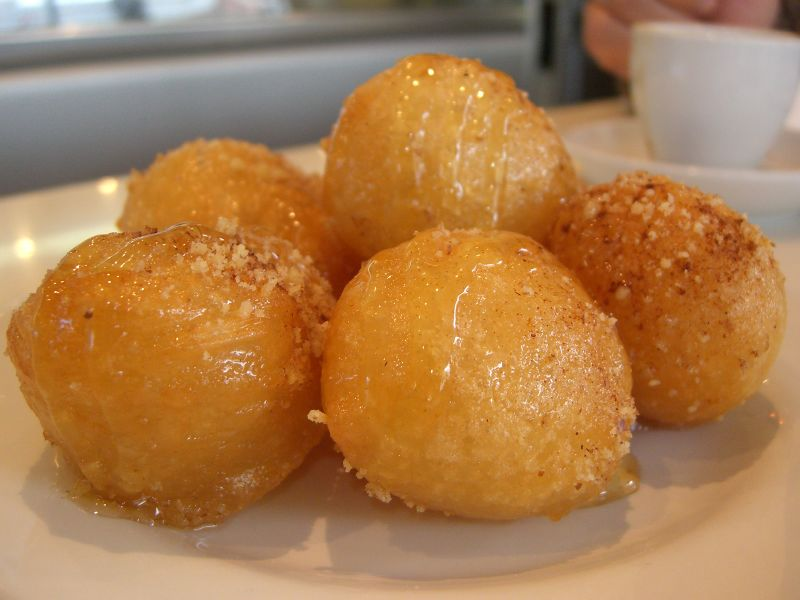 loukoumades
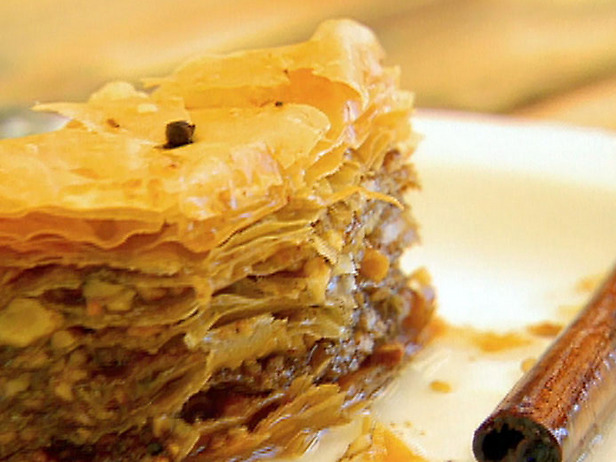 baklava
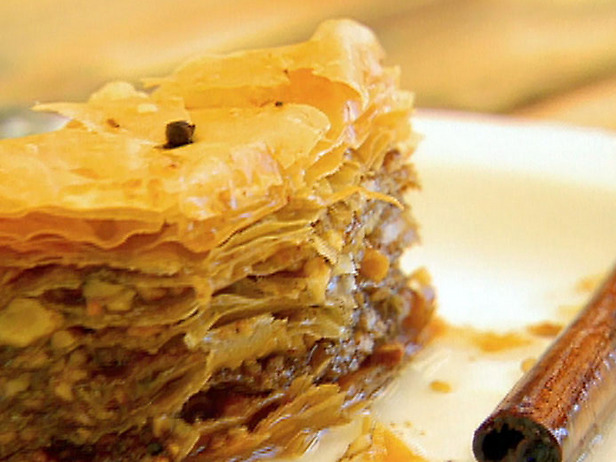 Greek baklava
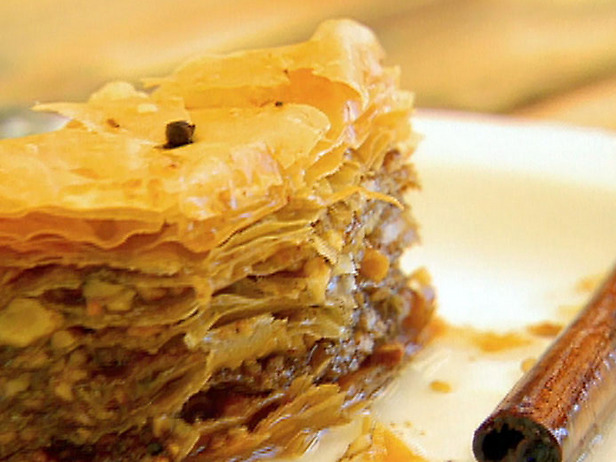 dimond-shaped
with a whole clove
and no pistachios
Greek baklava
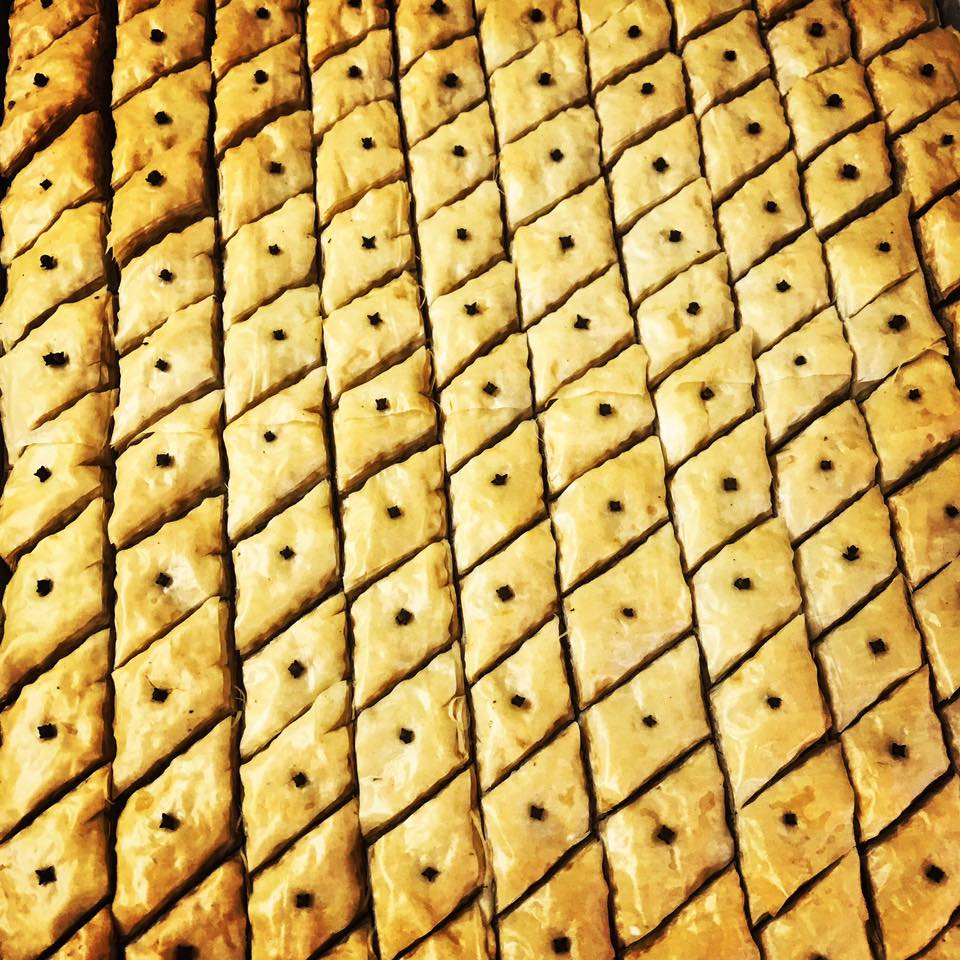 cut diamond-shaped
then served with a whole clove
A Tate of Greece
25th Annual Food Festival 2017
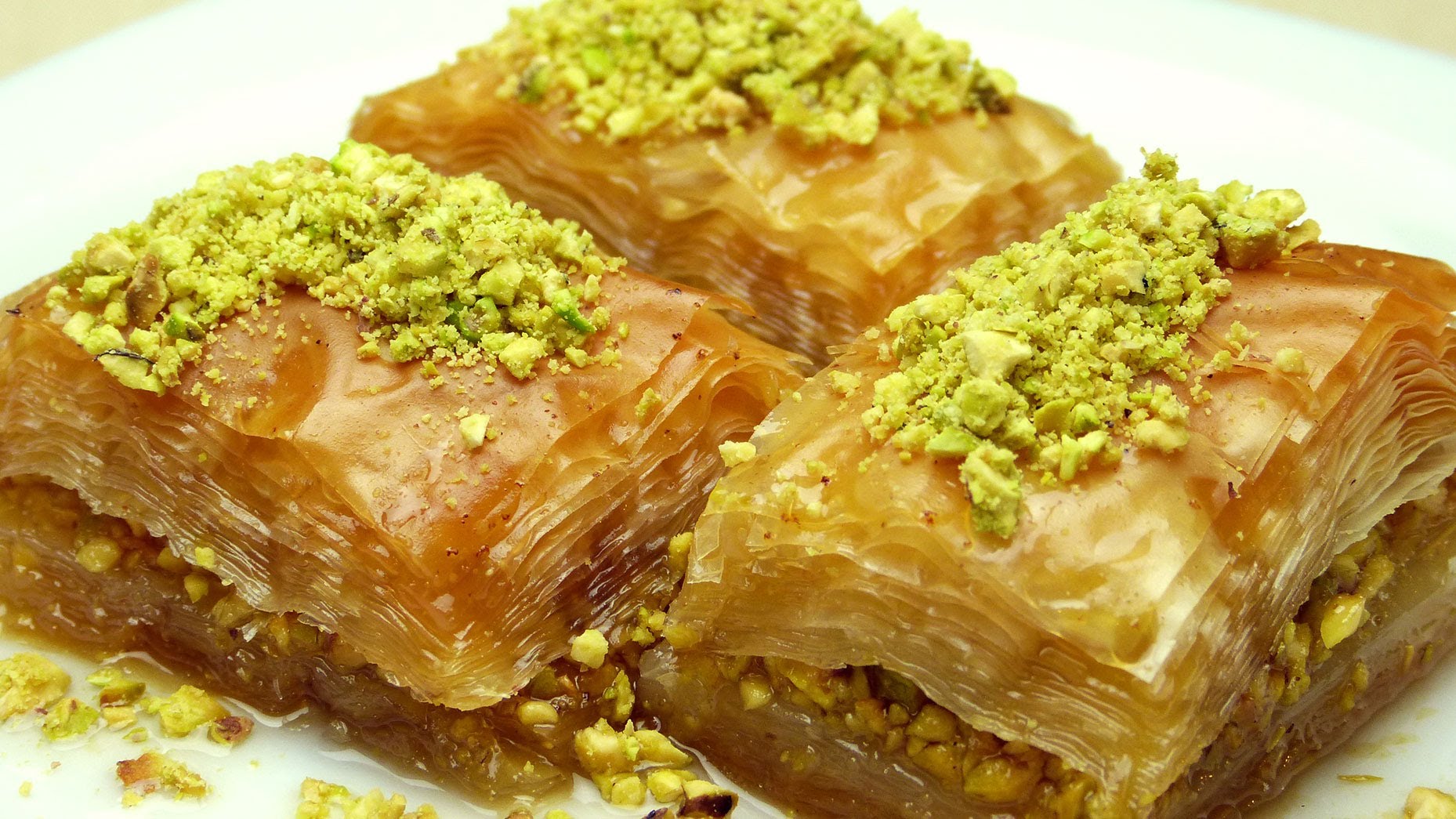 with pistachios
Turkish baklava
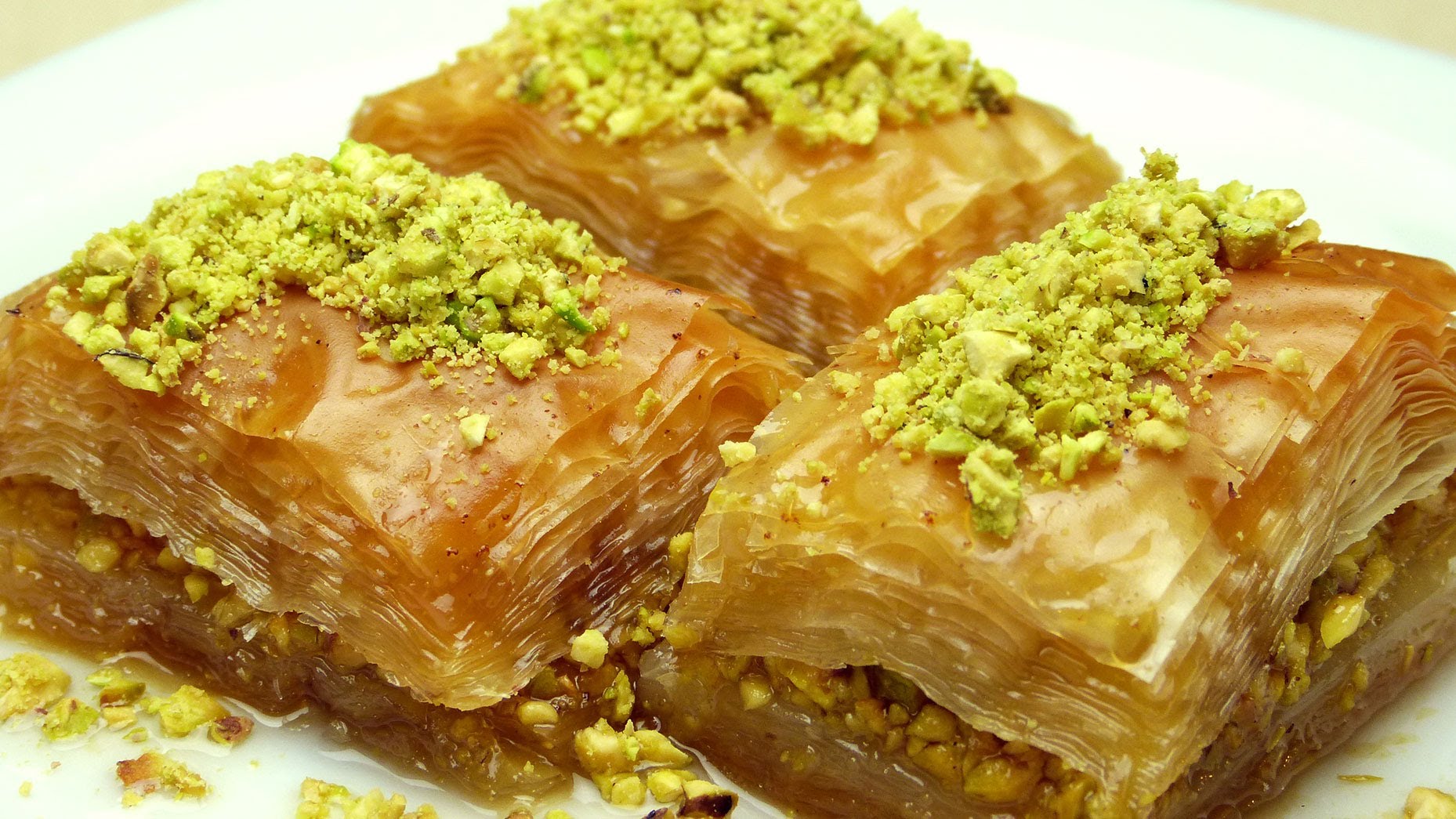 Turkish baklava
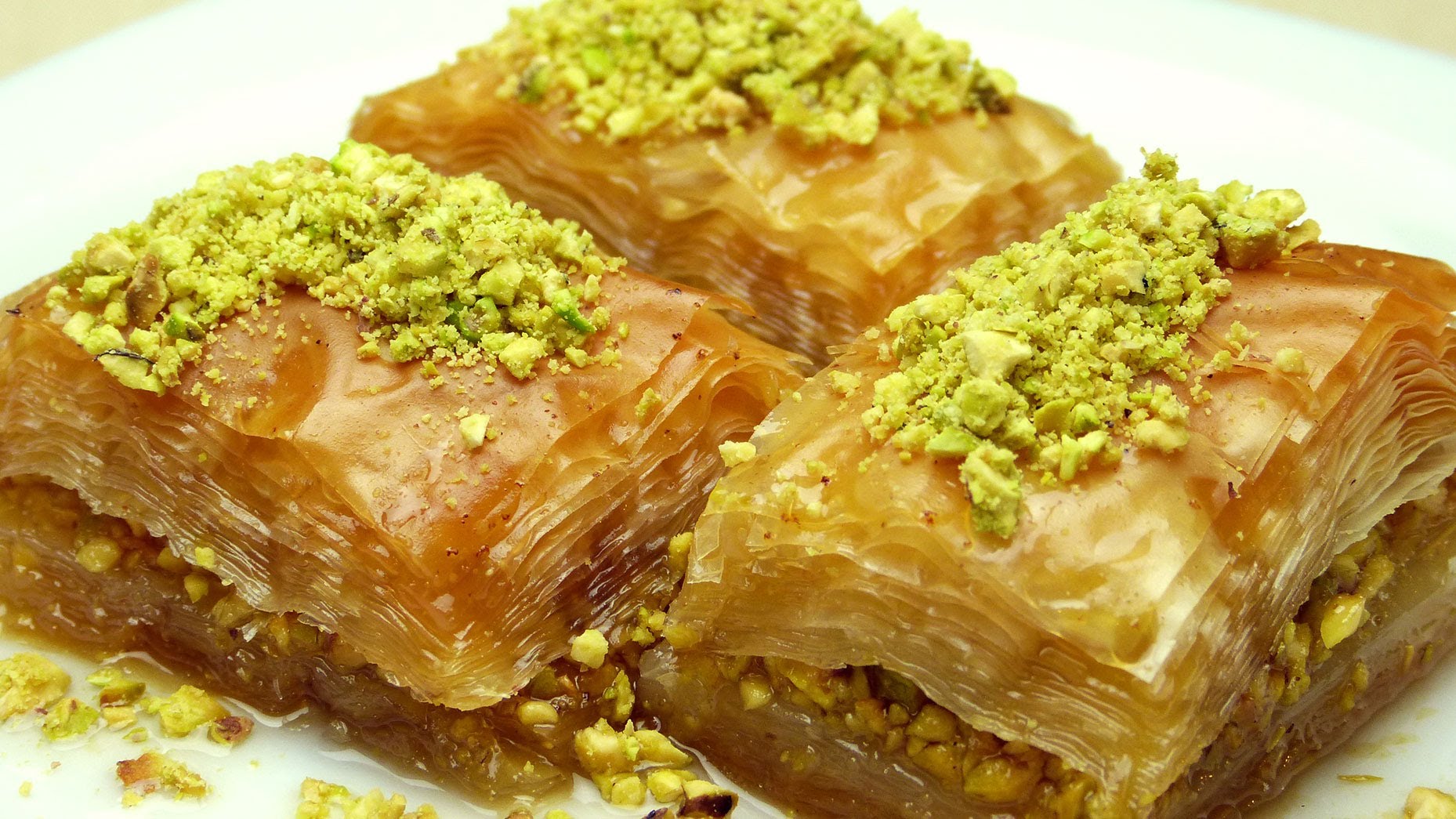 rectangular
and often with pistachios
Turkish baklava
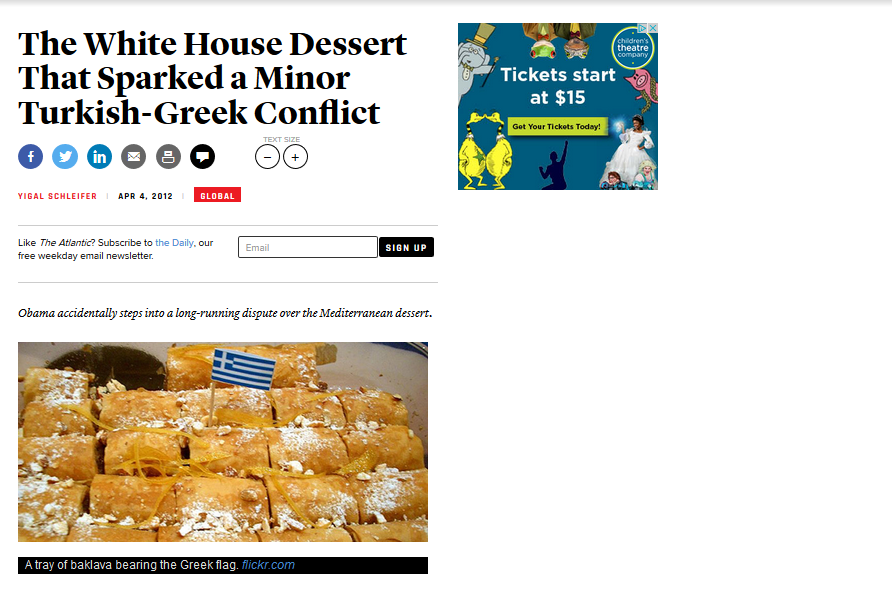 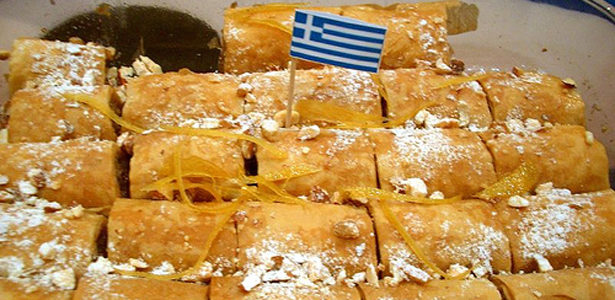 http://www.theatlantic.com/international/archive/2012/04/the-white-house-dessert-that-sparked-a-minor-turkish-greek-conflict/255439/
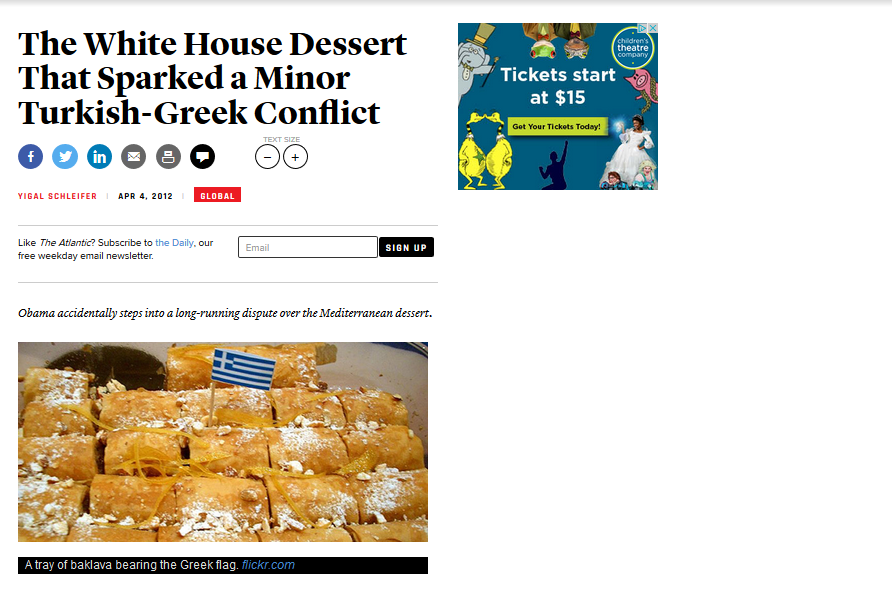 Greek flag
Turkish baklava
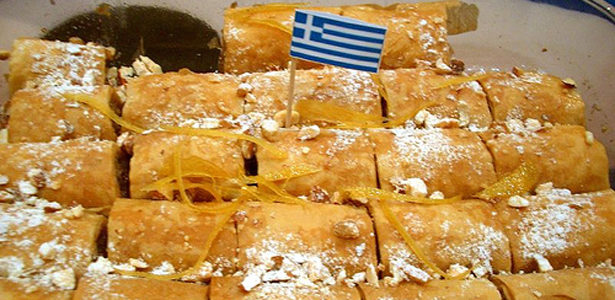 http://www.theatlantic.com/international/archive/2012/04/the-white-house-dessert-that-sparked-a-minor-turkish-greek-conflict/255439/
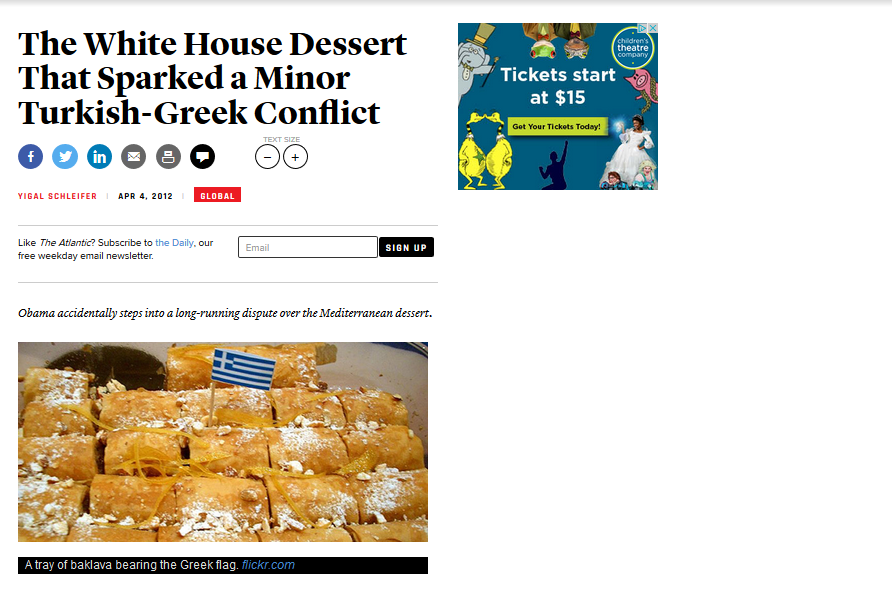 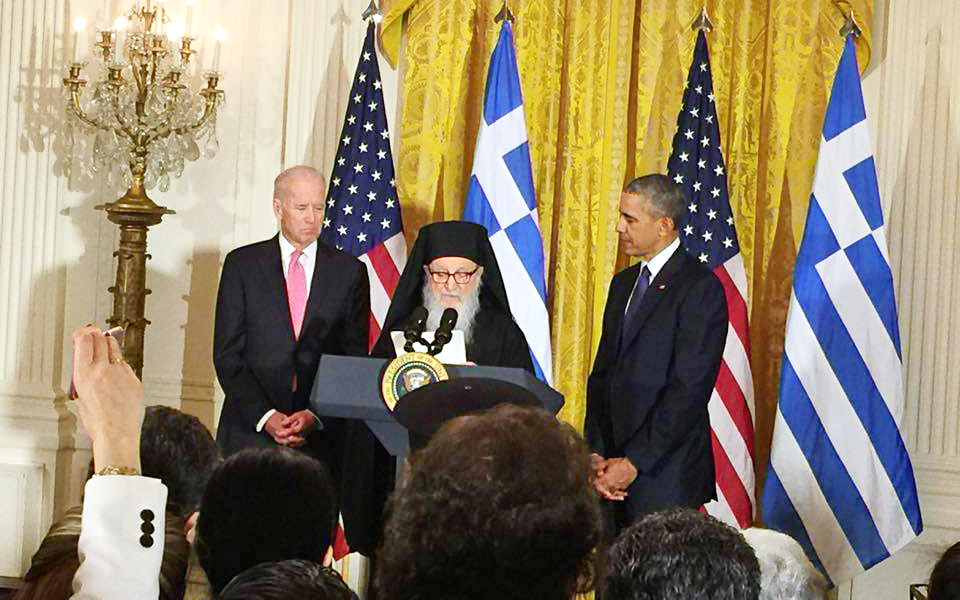 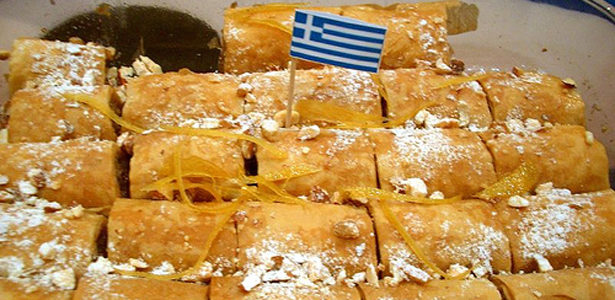 http://www.theatlantic.com/international/archive/2012/04/the-white-house-dessert-that-sparked-a-minor-turkish-greek-conflict/255439/
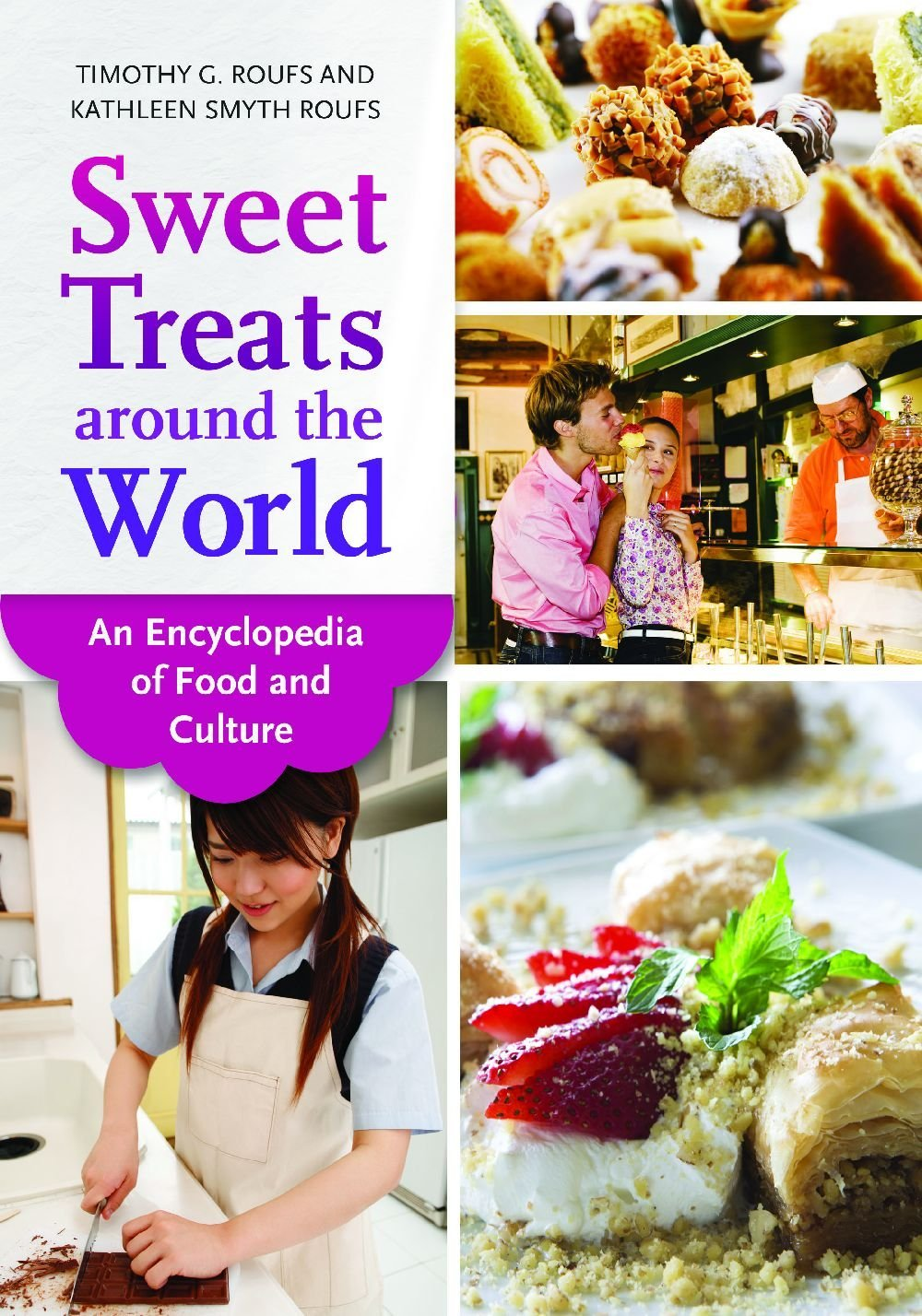 “baklava wars”
http://www.d.umn.edu/cla/faculty/troufs/anthfood/SweetTreats.html#title
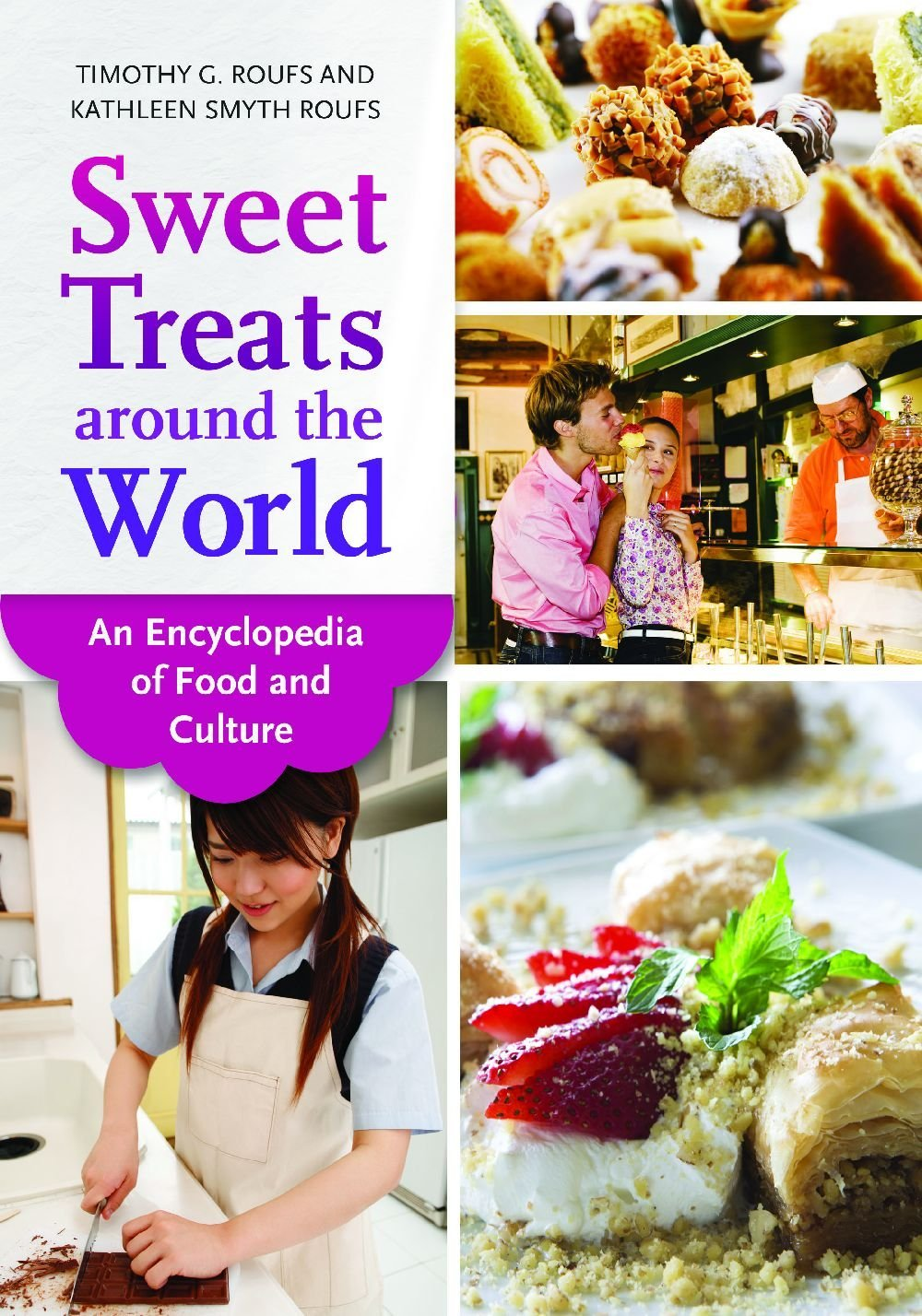 http://www.d.umn.edu/cla/faculty/troufs/anthfood/SweetTreats.html#title
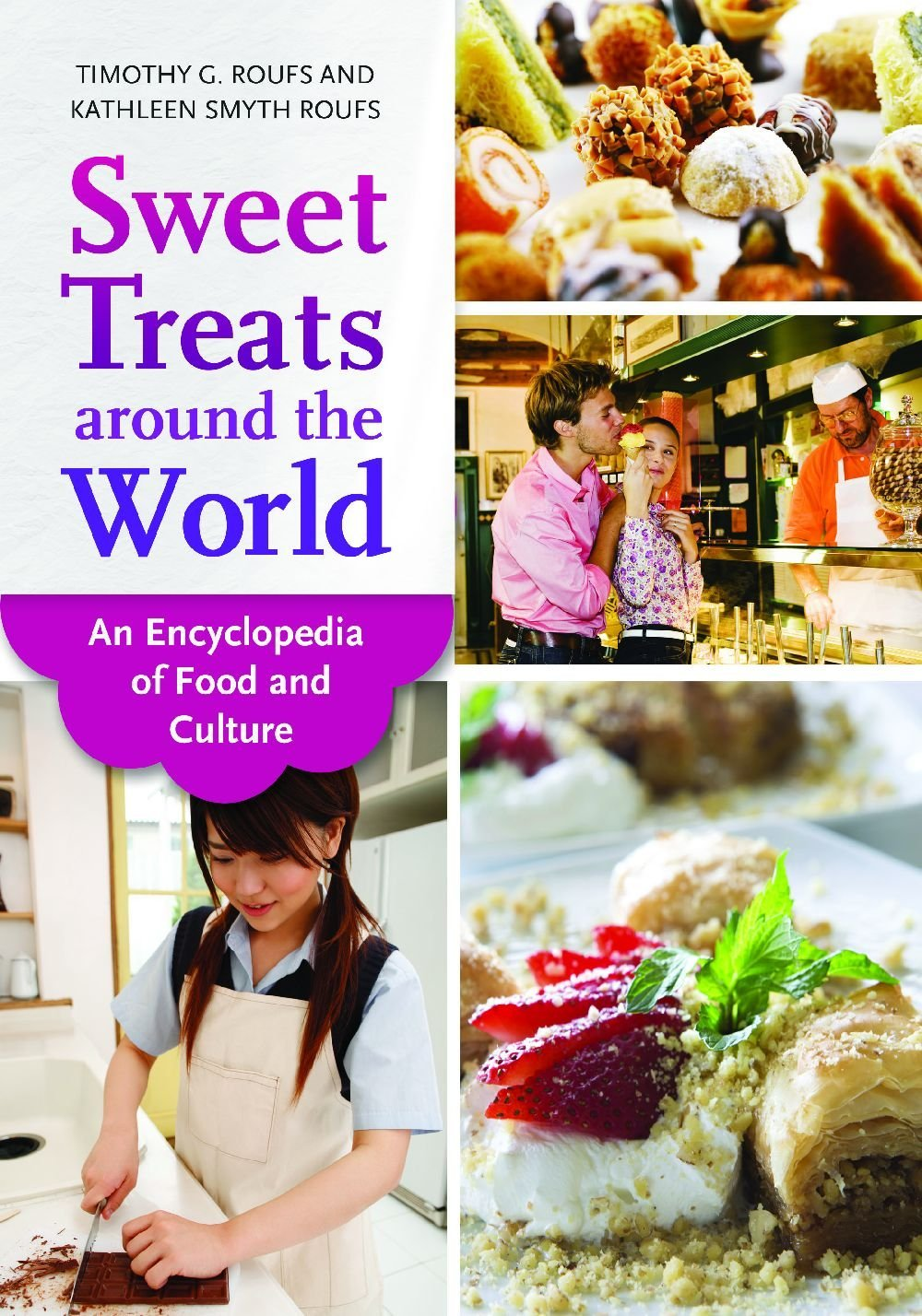 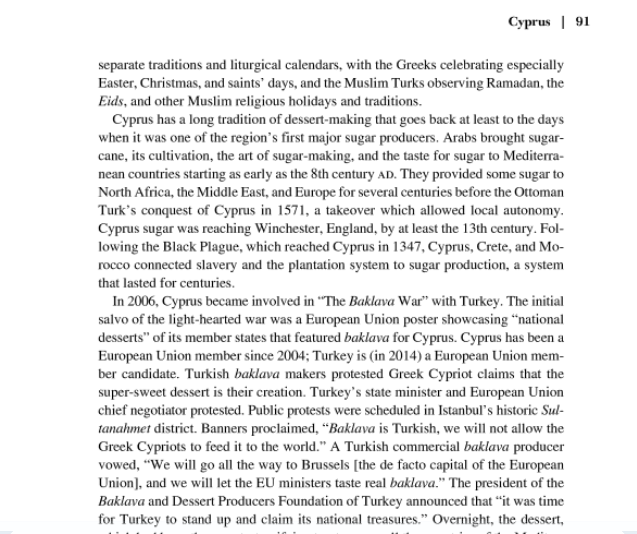 “baklava wars”
http://www.d.umn.edu/cla/faculty/troufs/anthfood/SweetTreats.html#title
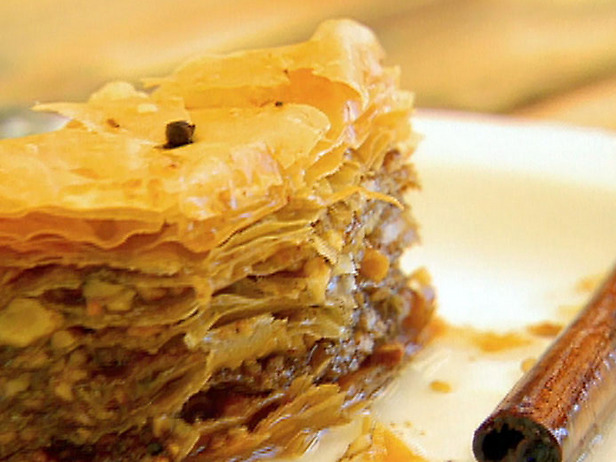 dimond-shaped
with a whole clove
and no pistachios
Greek baklava
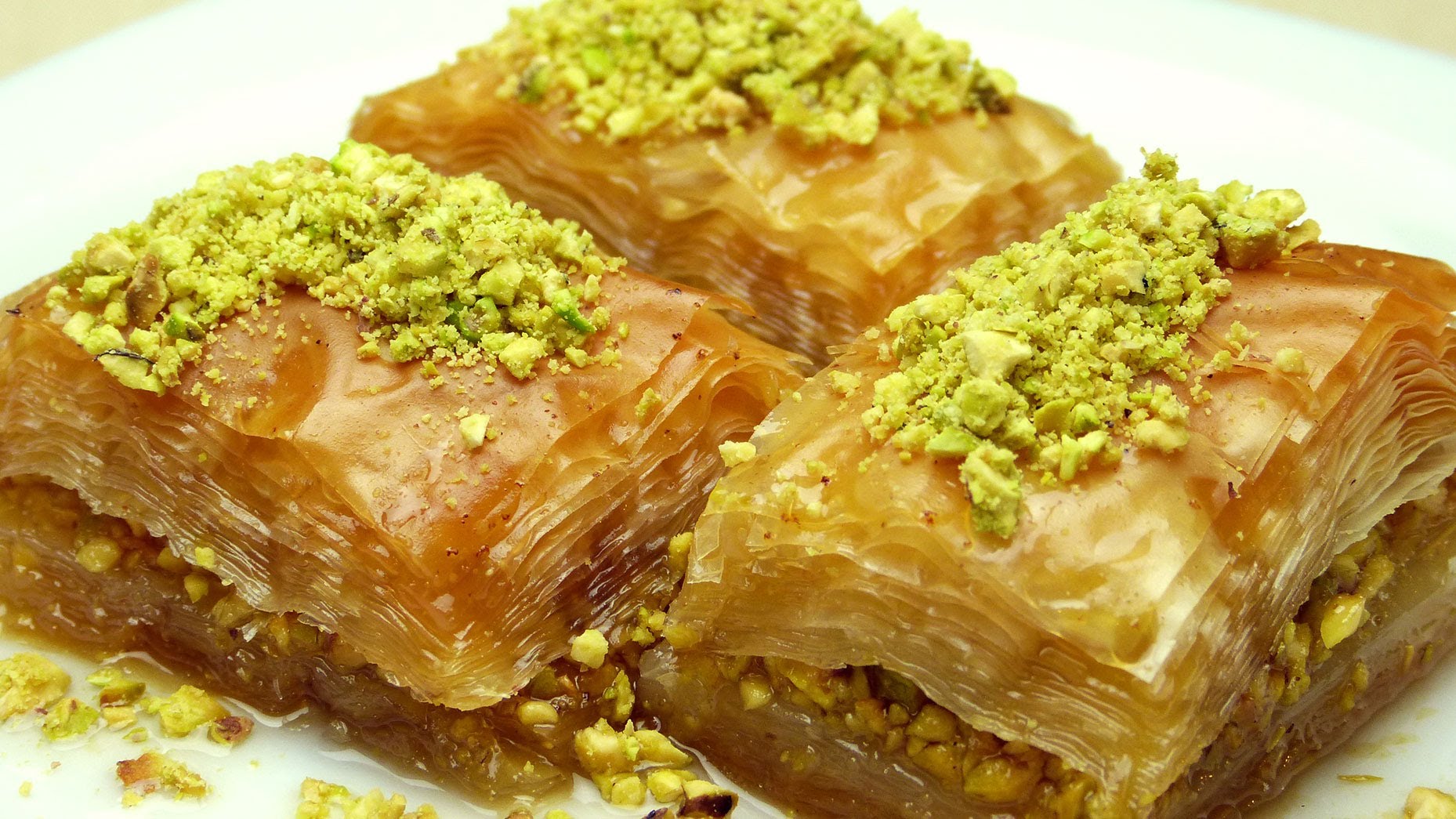 rectangular
and often with pistachios
Turkish baklava
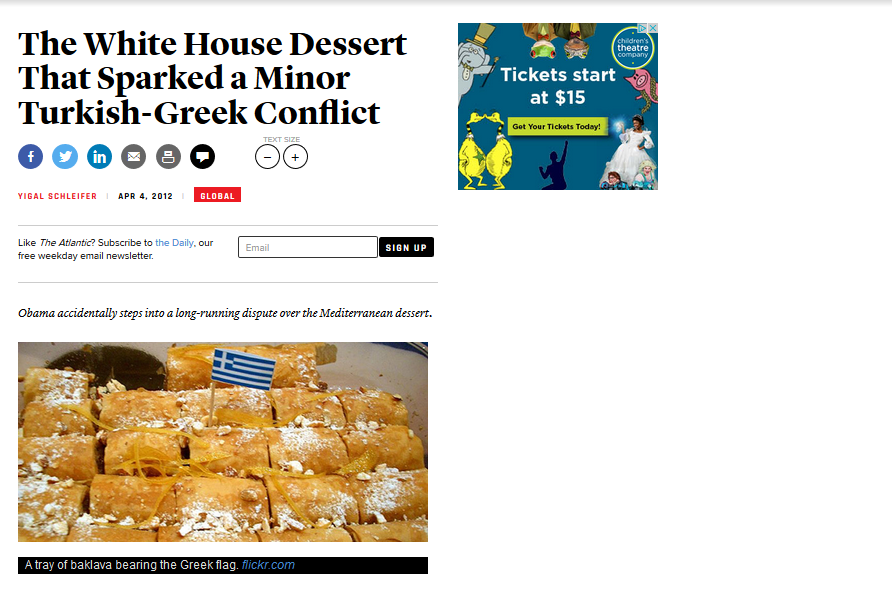 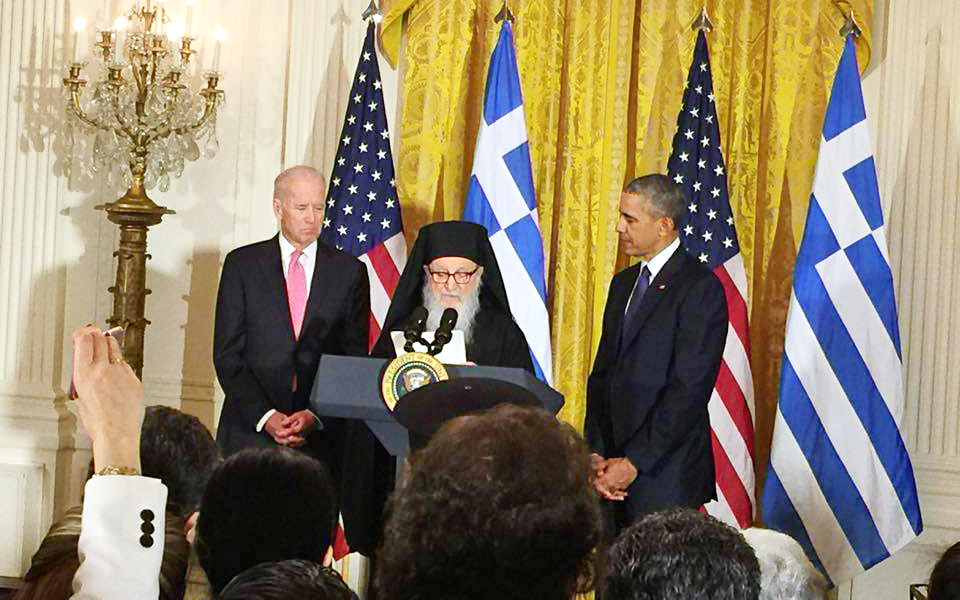 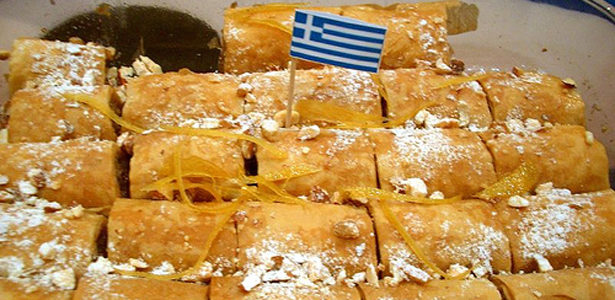 http://www.theatlantic.com/international/archive/2012/04/the-white-house-dessert-that-sparked-a-minor-turkish-greek-conflict/255439/
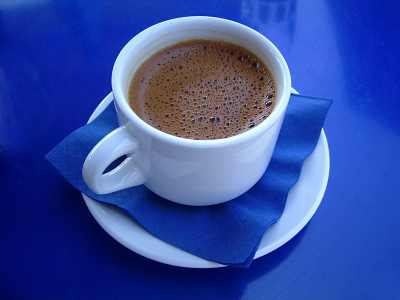 Ellinikos Kafes
http://www.ultimate-guide-to-greek-food.com/greek-coffee.html
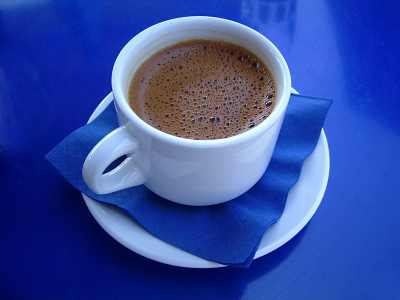 Greek coffee?
http://www.ultimate-guide-to-greek-food.com/greek-coffee.html
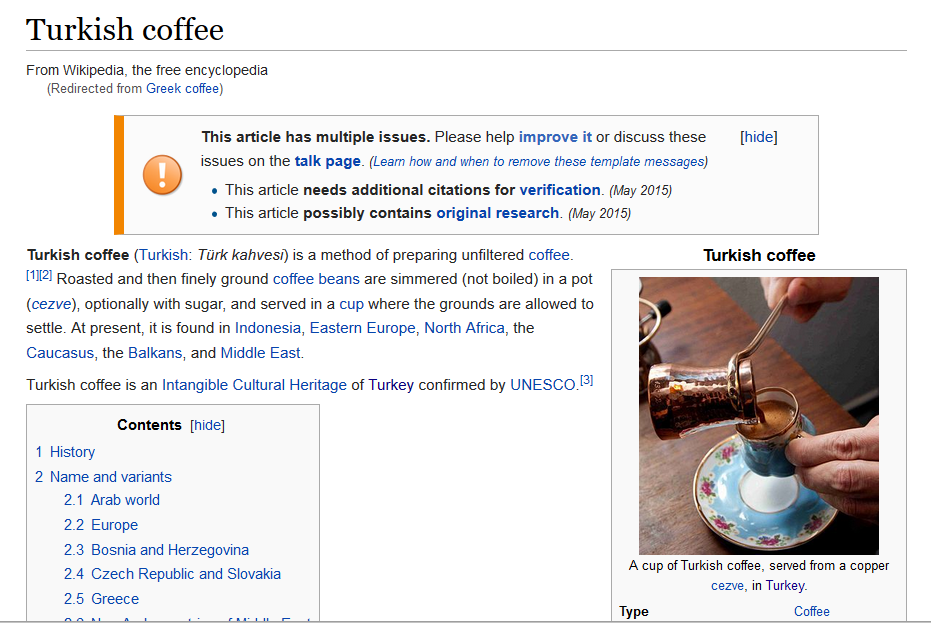 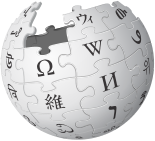 https://en.wikipedia.org/wiki/Turkish_coffee
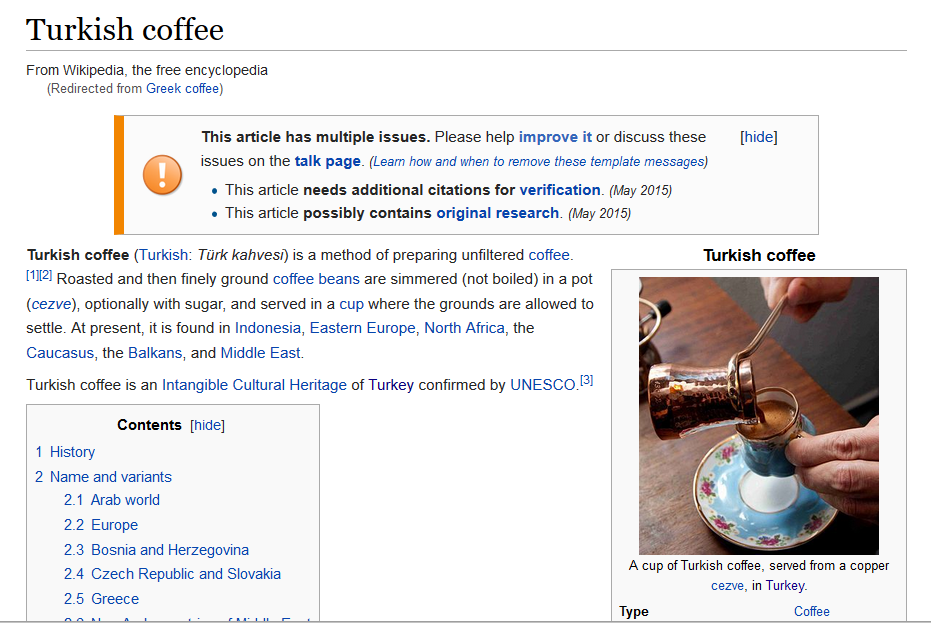 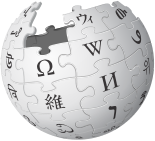 https://en.wikipedia.org/wiki/Turkish_coffee
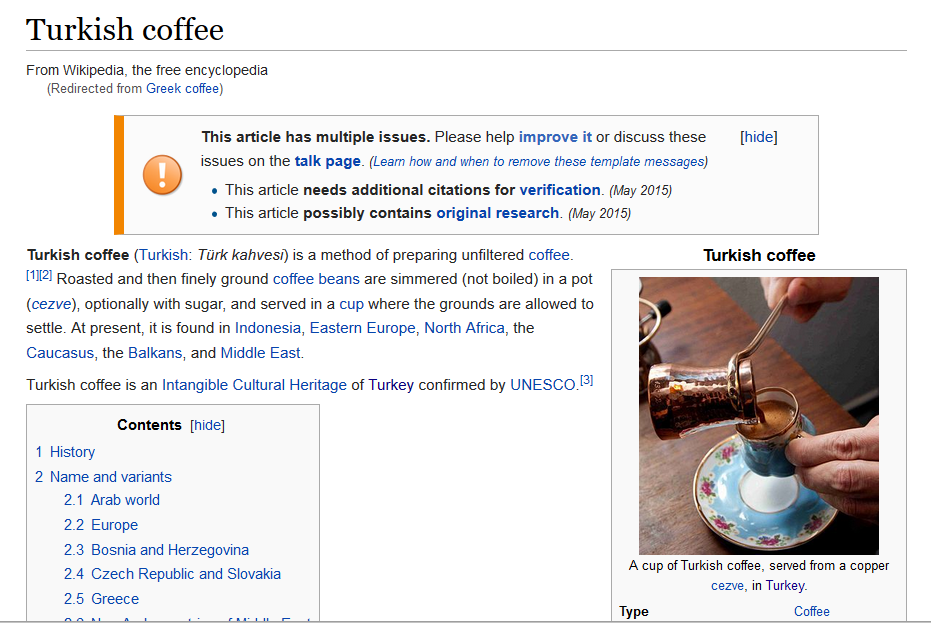 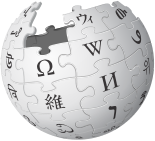 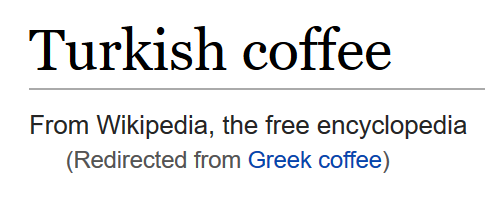 https://en.wikipedia.org/wiki/Turkish_coffee
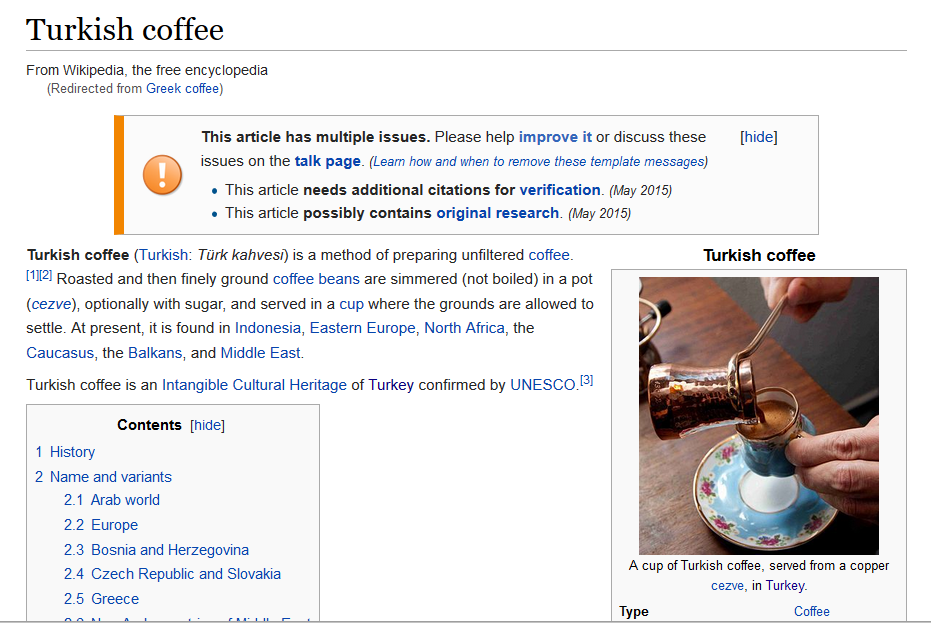 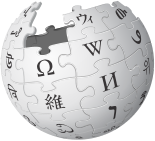 https://en.wikipedia.org/wiki/Turkish_coffee
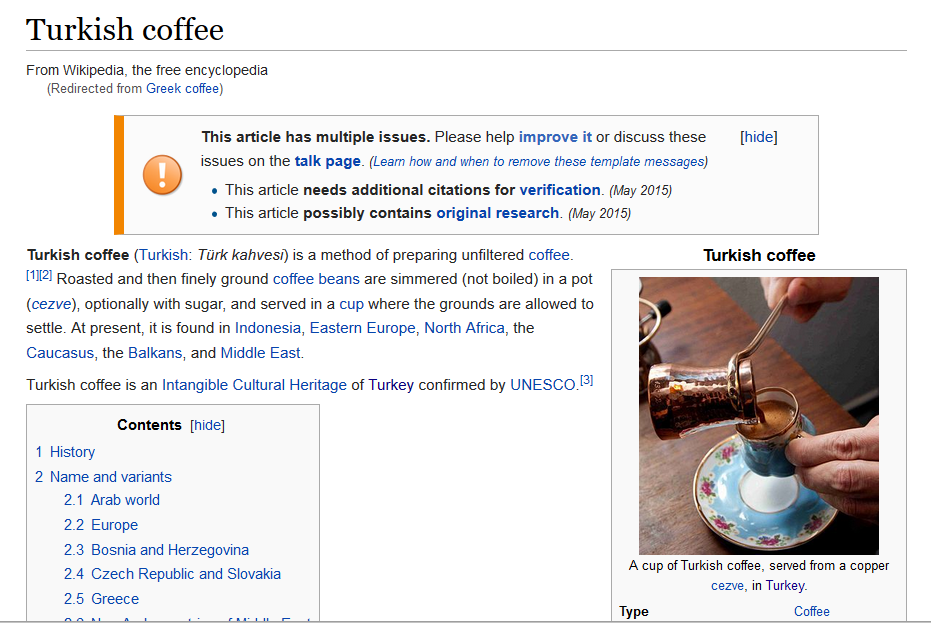 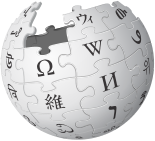 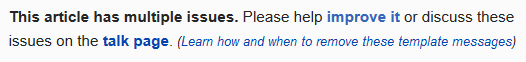 https://en.wikipedia.org/wiki/Turkish_coffee
The Concept of Culture
local groups (microcultures) 
generally strive to preserve their cultural identity with . . .

foodclothing
religion
ritual
music, dance, and other arts
language
cultural symbols . . .
The Concept of Culture
local groups (microcultures) 
generally strive to preserve their cultural identity with . . .

foodclothing
religion
ritual
music, dance, and other arts
language
cultural symbols . . .
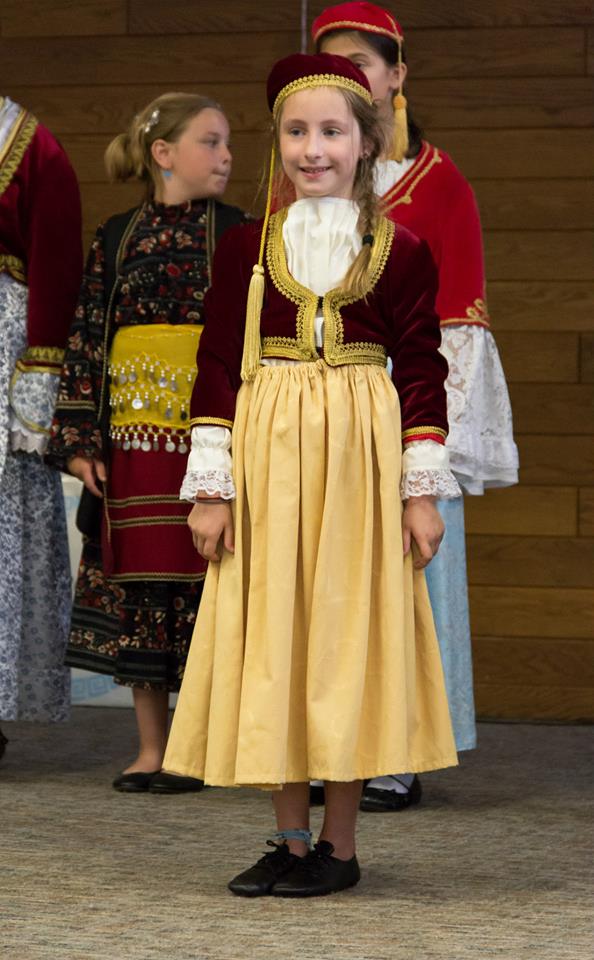 www.facebook.com/alexganeevphotography/photos/
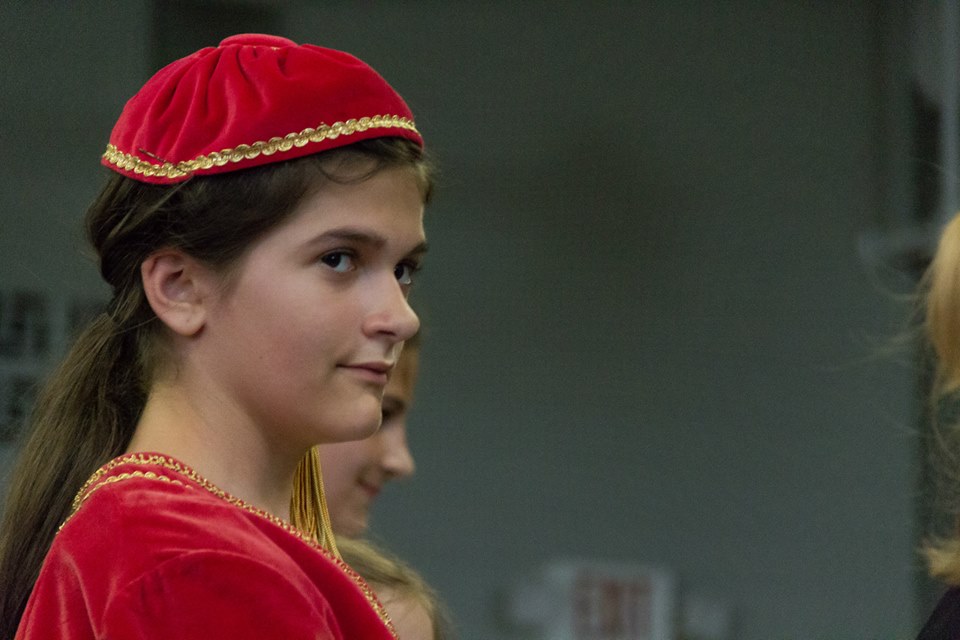 www.facebook.com/alexganeevphotography/photos/
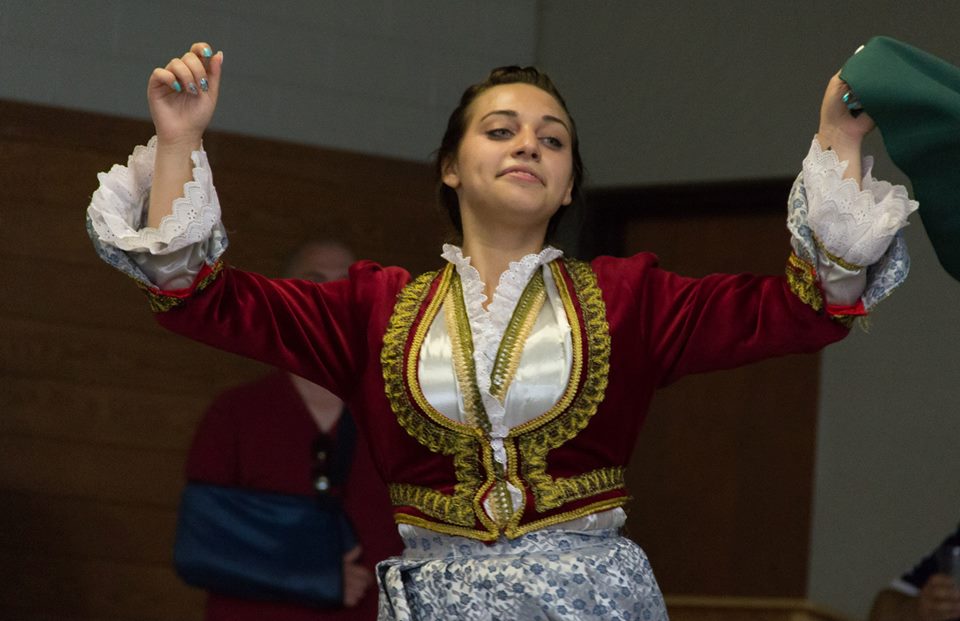 www.facebook.com/alexganeevphotography/photos/
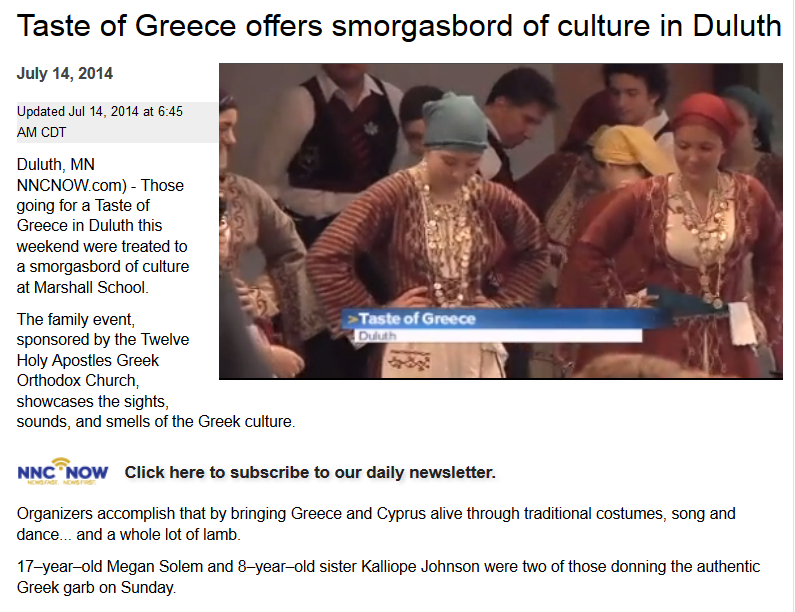 A Taste of Greece
22nd Annual Food Festival 2014
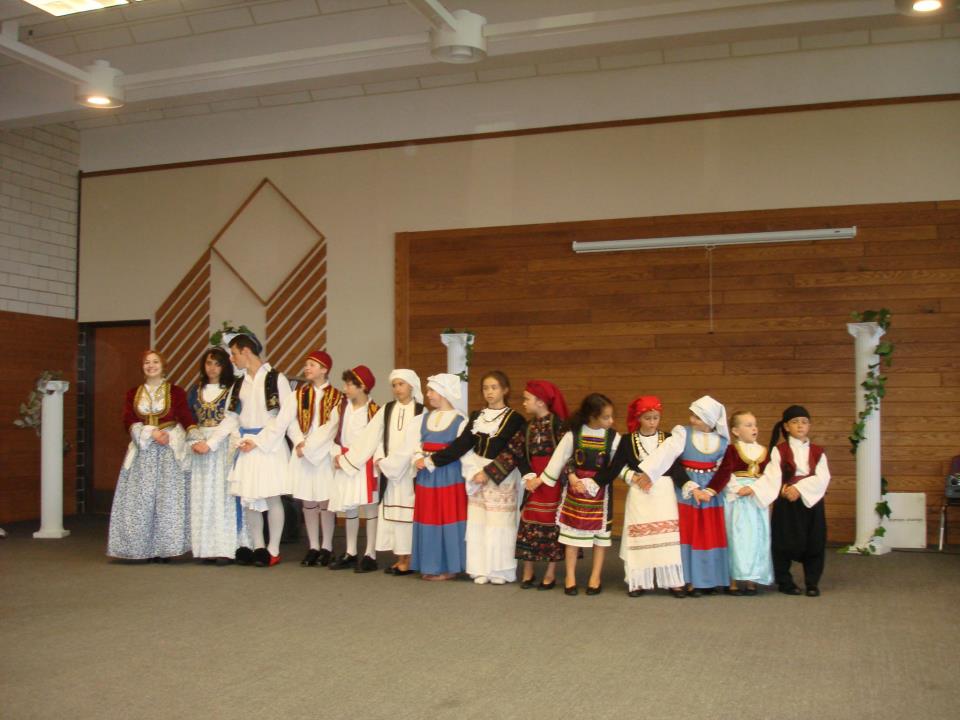 A Taste of Greece
22nd Annual Food Festival 2014
https://www.facebook.com/pages/Taste-of-Greece-Festival-Duluth-Minnesota/199921043362252
The Concept of Culture
local groups (microcultures) 
generally strive to preserve their cultural identity with . . .

foodclothing
religion
ritual
music, dance, and other arts
language
cultural symbols . . .
The Concept of Culture
local groups (microcultures) 
generally strive to preserve their cultural identity with . . .

foodclothing
religion
ritual
music, dance, and other arts
language
cultural symbols . . .
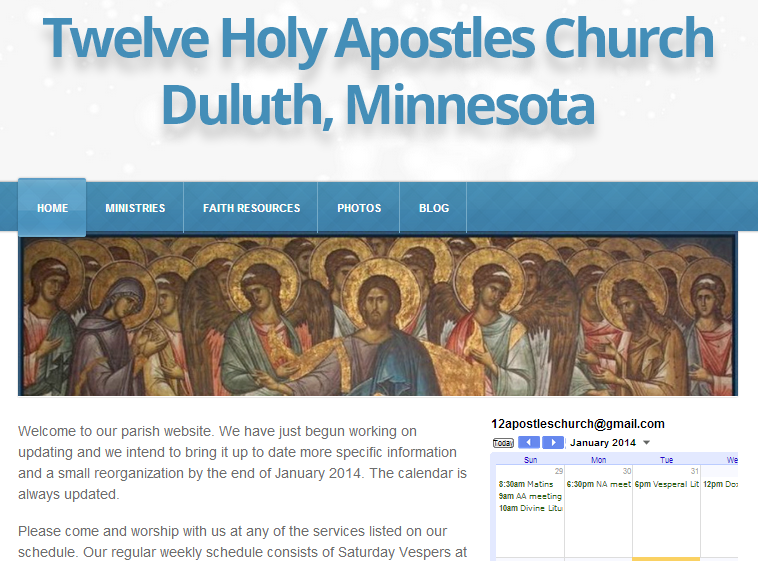 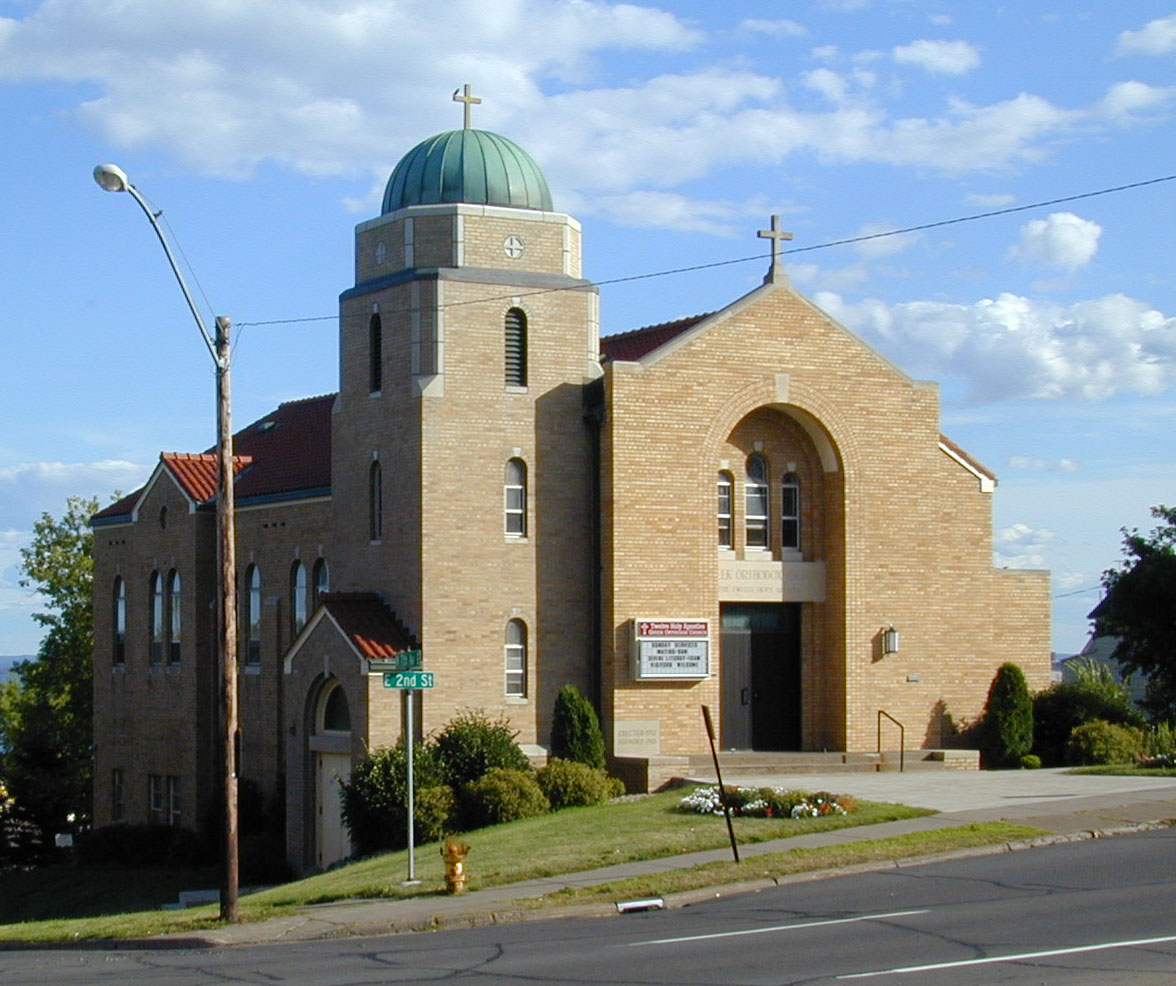 https://www.facebook.com/pages/Taste-of-Greece-Festival-Duluth-Minnesota/199921043362252
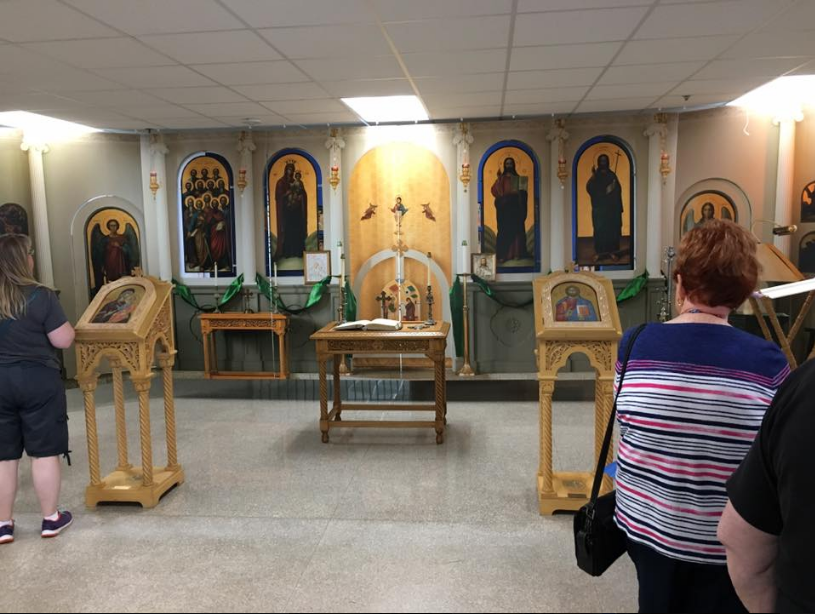 The Taste of Greece Festival, Duluth, MN, 2017
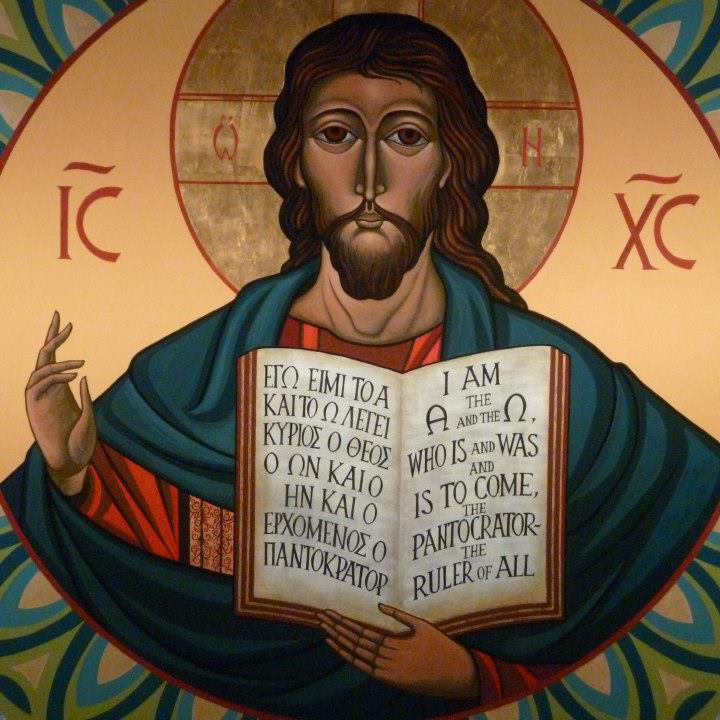 https://www.facebook.com/12HolyApostlesChurch/photos/
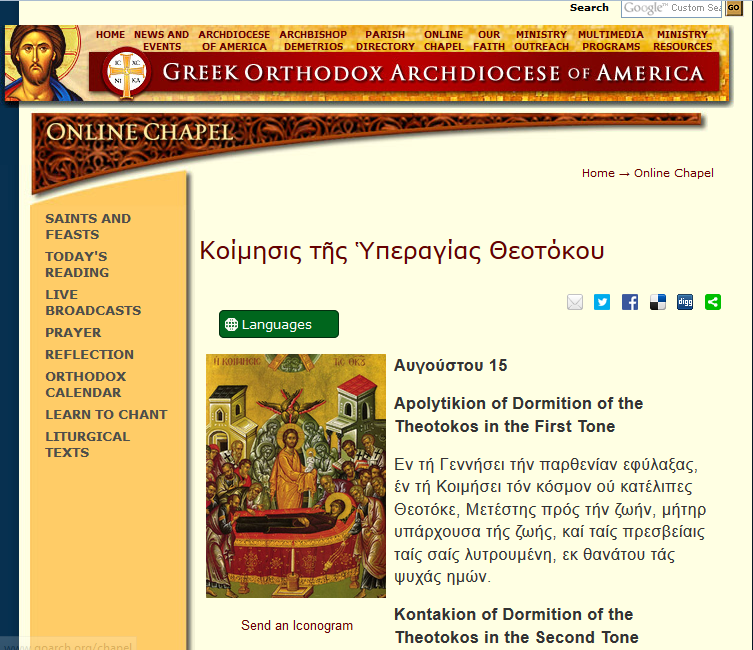 http://www.goarch.org/chapel/saints_view?contentid=165&date=8/15/2015&D=SA&language=el
The Concept of Culture
local groups (microcultures) 
generally strive to preserve their cultural identity with . . .

foodclothing
religion
ritual
music, dance, and other arts
language
cultural symbols . . .
The Concept of Culture
local groups (microcultures) 
generally strive to preserve their cultural identity with . . .

foodclothing
religion
ritual
music, dance, and other arts
language
cultural symbols . . .
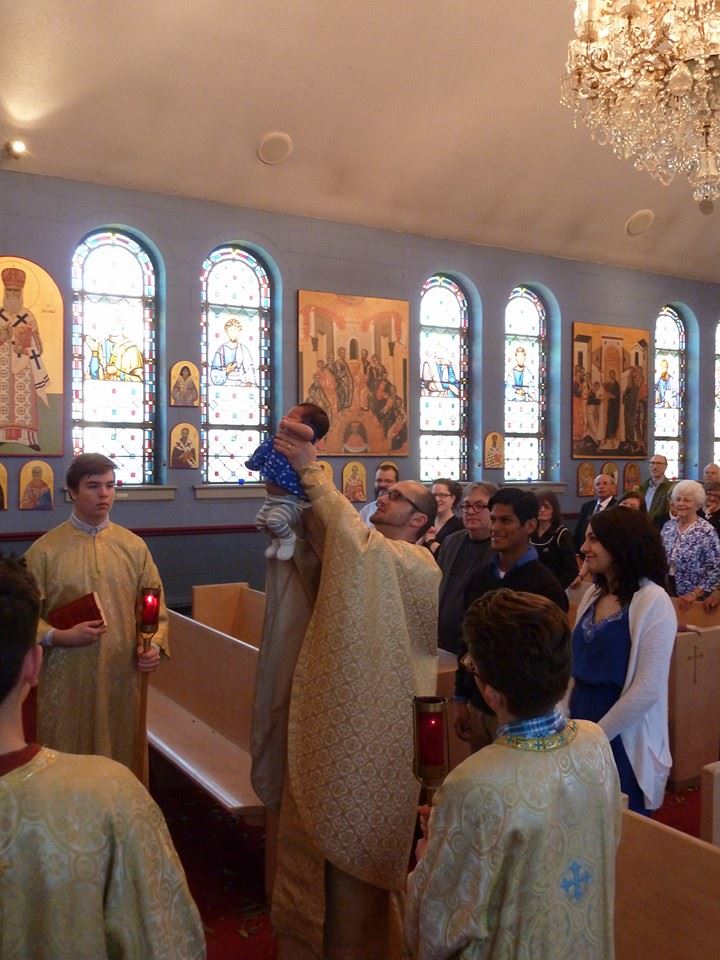 www.facebook.com/alexganeevphotography/photos/
The Concept of Culture
local groups (microcultures) 
generally strive to preserve their cultural identity with . . .

foodclothing
religion
ritual
music, dance, and other arts
language
cultural symbols . . .
The Concept of Culture
local groups (microcultures) 
generally strive to preserve their cultural identity with . . .

foodclothing
religion
ritual
music, dance, and other arts
language
cultural symbols . . .
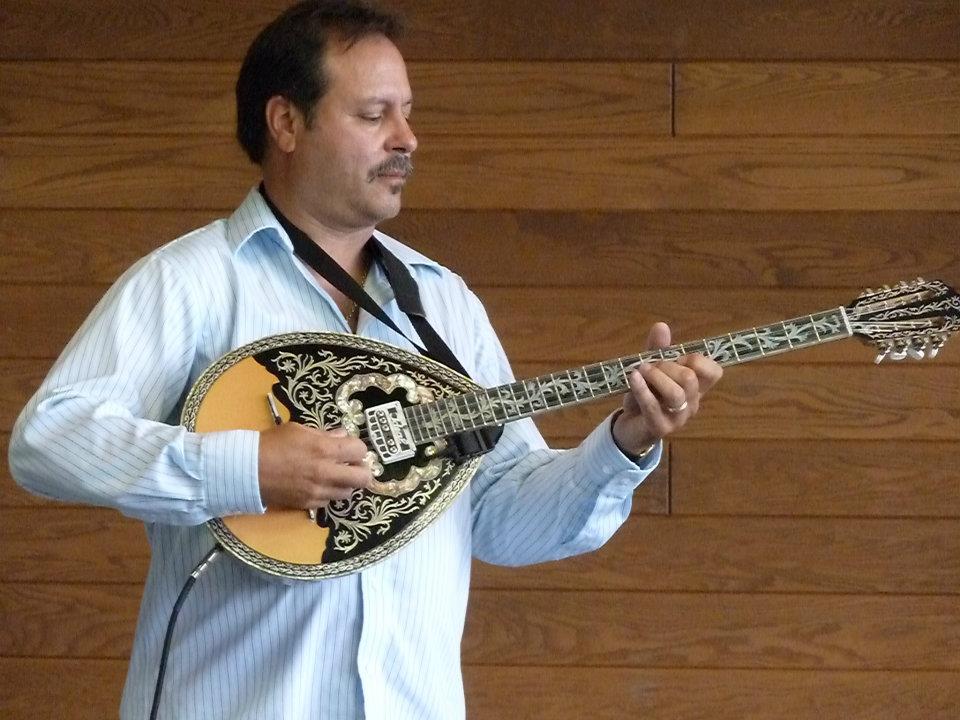 A Taste of Greece
22nd Annual Food Festival 2014
https://www.facebook.com/pages/Taste-of-Greece-Festival-Duluth-Minnesota/199921043362252
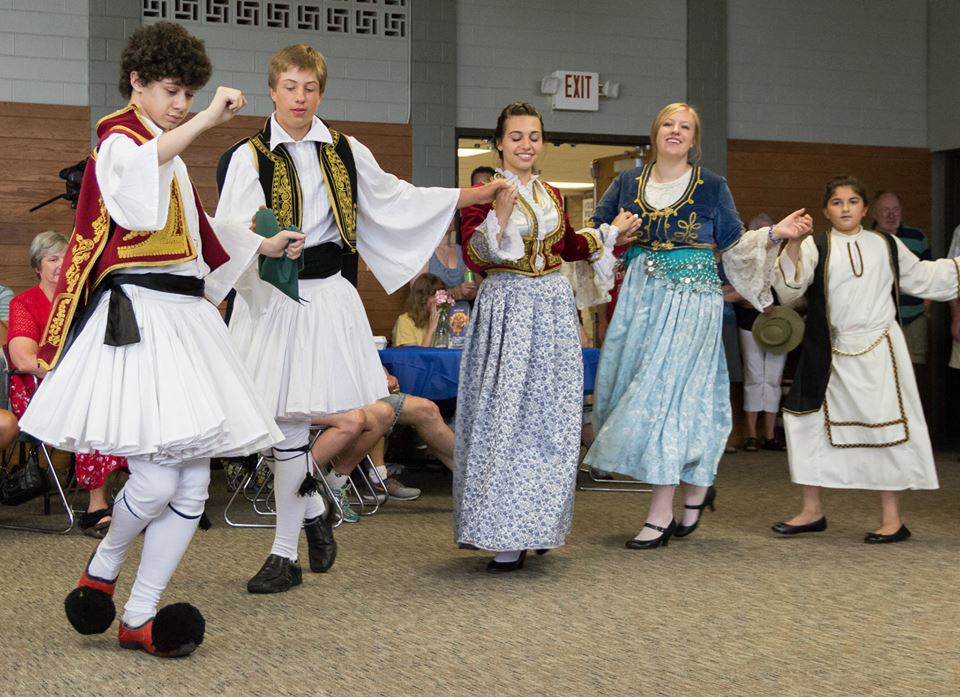 www.facebook.com/alexganeevphotography/photos/
The Concept of Culture
local groups (microcultures) 
generally strive to preserve their cultural identity with . . .

foodclothing
religion
ritual
music, dance, and other arts
language
cultural symbols . . .
and in Greek communities 
there’s ALWAYS
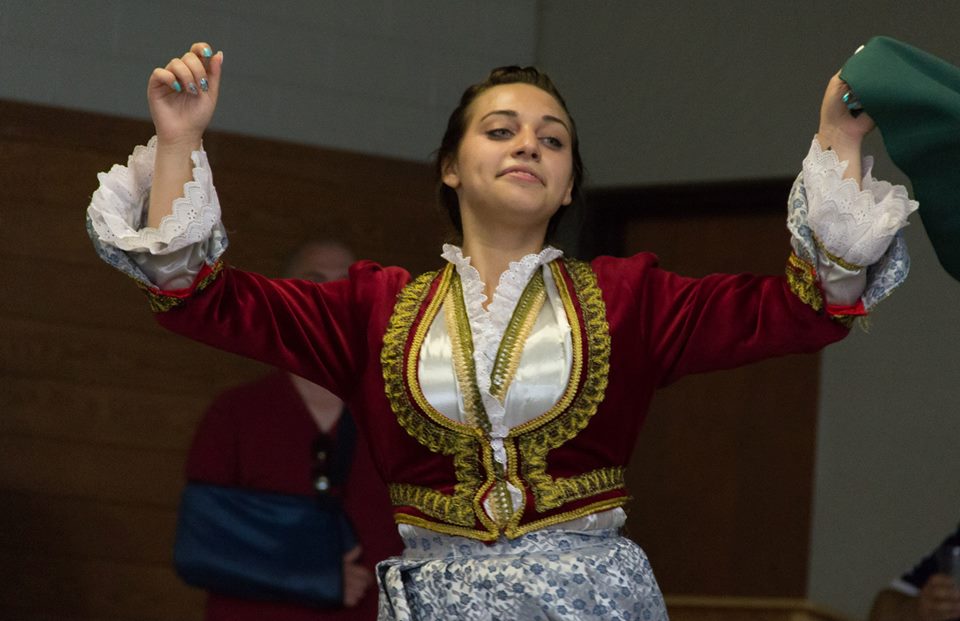 www.facebook.com/alexganeevphotography/photos/
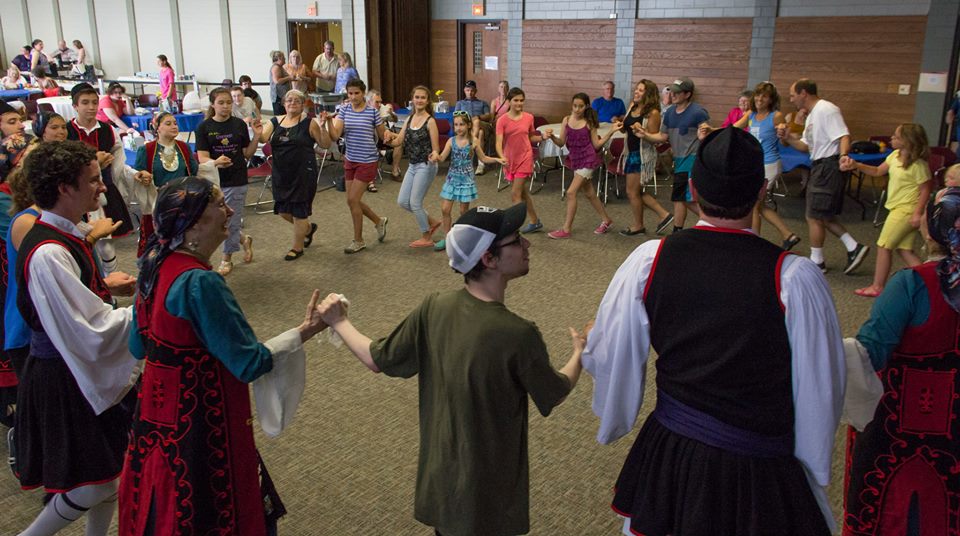 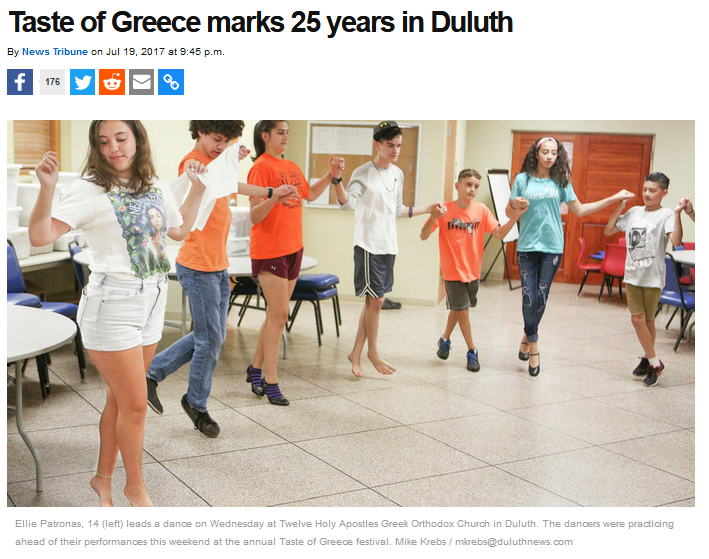 . . . now 27 years . . .
A Tate of Greece
23nd Annual Food Festival 2015
http://www.duluthnewstribune.com/news/4300249-taste-greece-marks-25-years-duluth
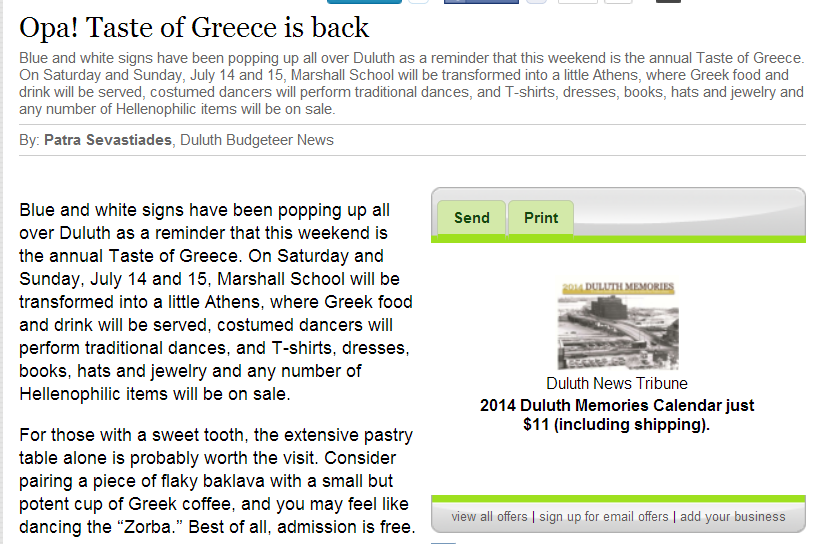 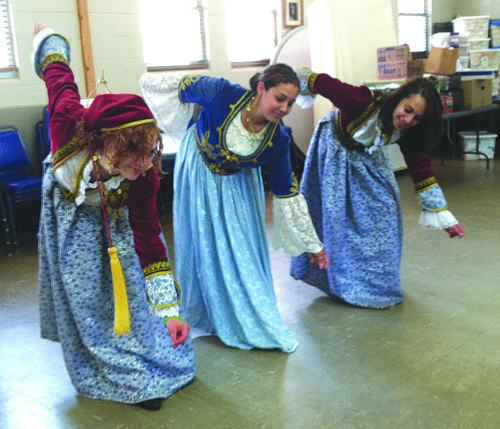 A Taste of Greece
22nd Annual Food Festival 2014
The “Zorba” begins with a low sweeping motion. Eva Sevastiades, 19, Megan Solem, 15, and Tess Sevastiades, 15, start to dance. 

(Photo by Patra Sevastiades)
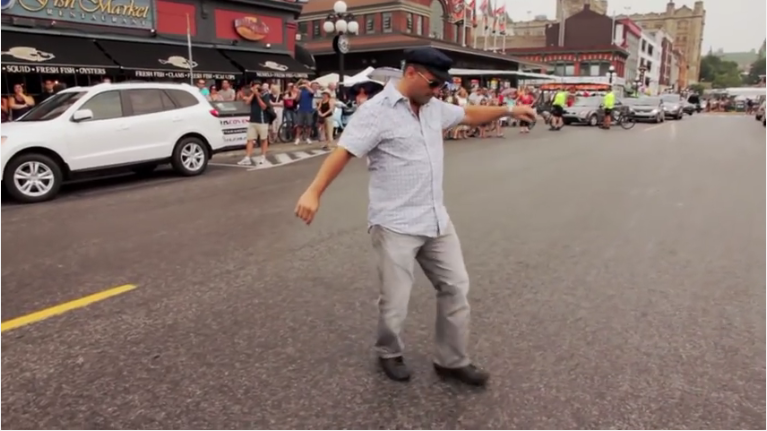 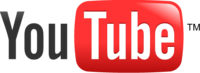 . . . 5:00
Ottawa Greek Festival (GreekFest)
https://www.youtube.com/watch?v=UhDgpXWkFHE
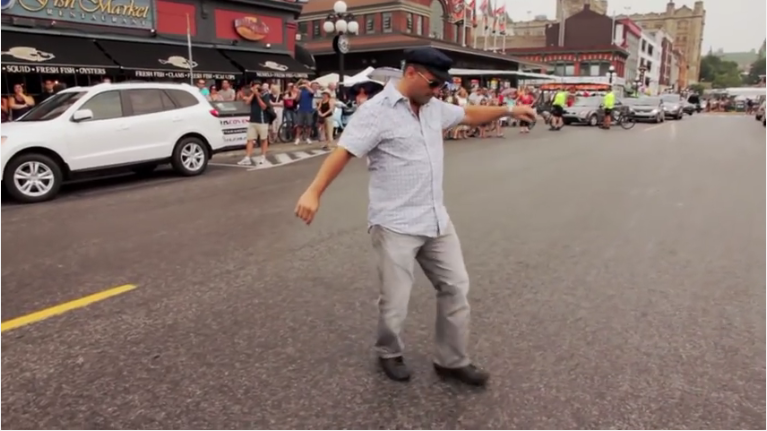 watch this short video
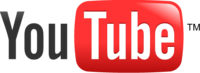 . . . 5:00
Ottawa Greek Festival (GreekFest)
https://www.youtube.com/watch?v=UhDgpXWkFHE
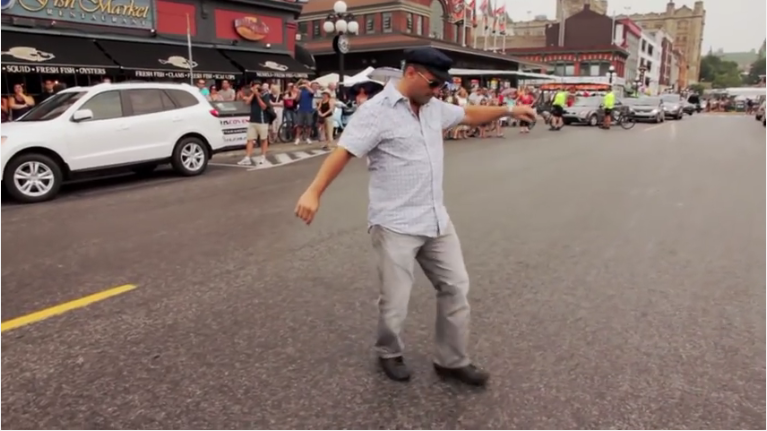 Watch this short video
(8:07 min.)
It says a lot about Greek culture
and about festivals
https://www.youtube.com/wa8:07tch?v=UhDgpXWkFHE
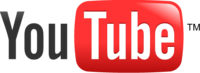 . . . 5:00
Ottawa Greek Festival (GreekFest)
https://www.youtube.com/watch?v=UhDgpXWkFHE
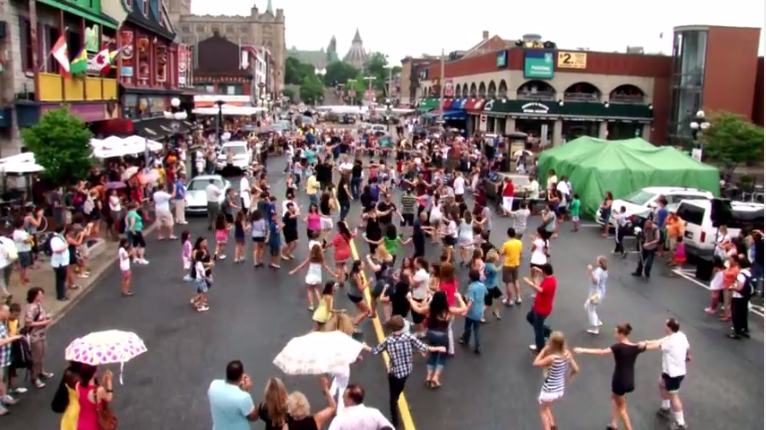 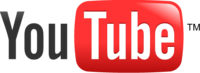 . . . 5:00
Ottawa Greek Festival (GreekFest)
https://www.youtube.com/watch?v=UhDgpXWkFHE
The Concept of Culture
local groups (microcultures) 
generally strive to preserve their cultural identity with . . .

foodclothing
religion
ritual
fine arts
language
cultural symbols . . .
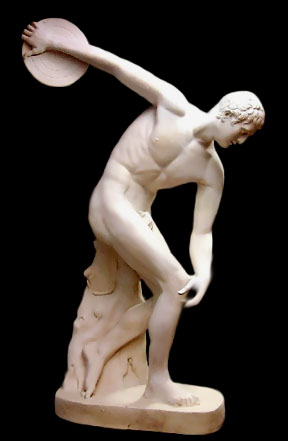 Discus Thrower
ca. 460 B.C.
http://www.crystalinks.com/greekart.html
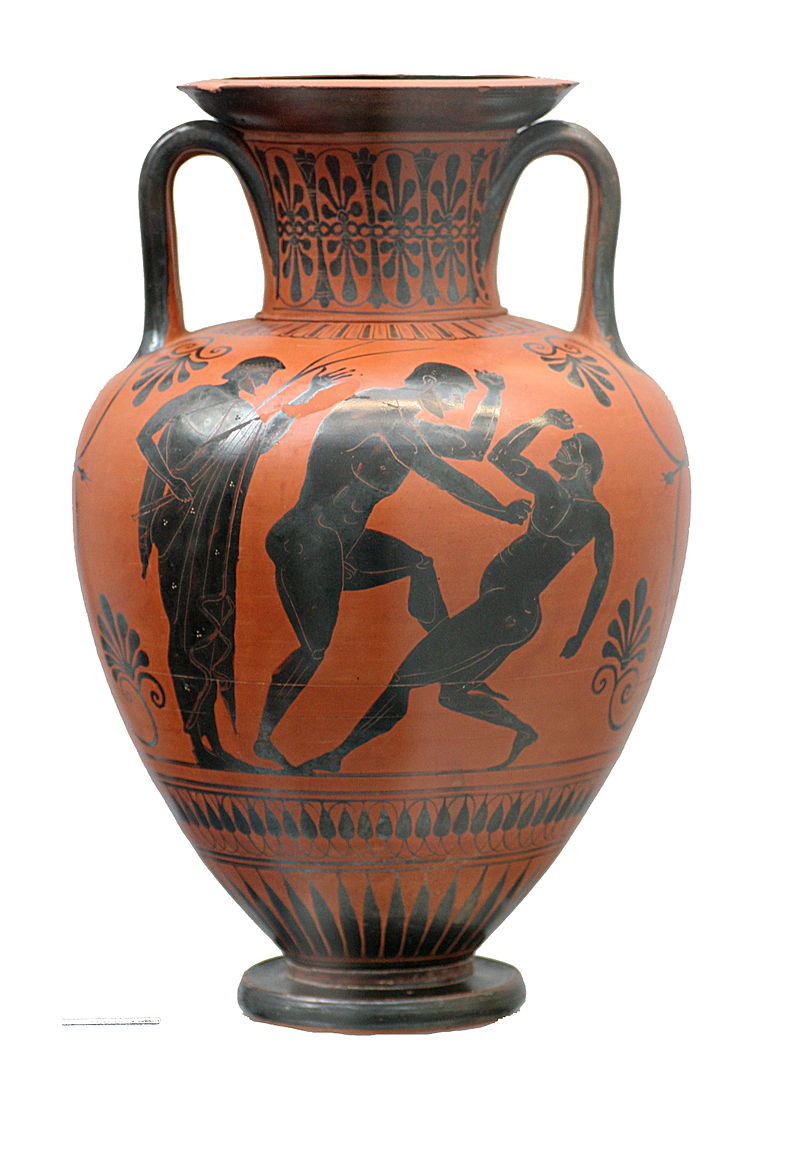 Black figure Amphora 
Atalante painter 
500-490 B.C.
https://en.wikipedia.org/wiki/Ancient_Greek_architecture#/media/File:Boxers_Staatliche_Antikensammlungen_1541.jpg
The Concept of Culture
local groups (microcultures) 
generally strive to preserve their cultural identity with . . .

foodclothing
religion
ritual
architecture (sometimes)
language
cultural symbols . . .
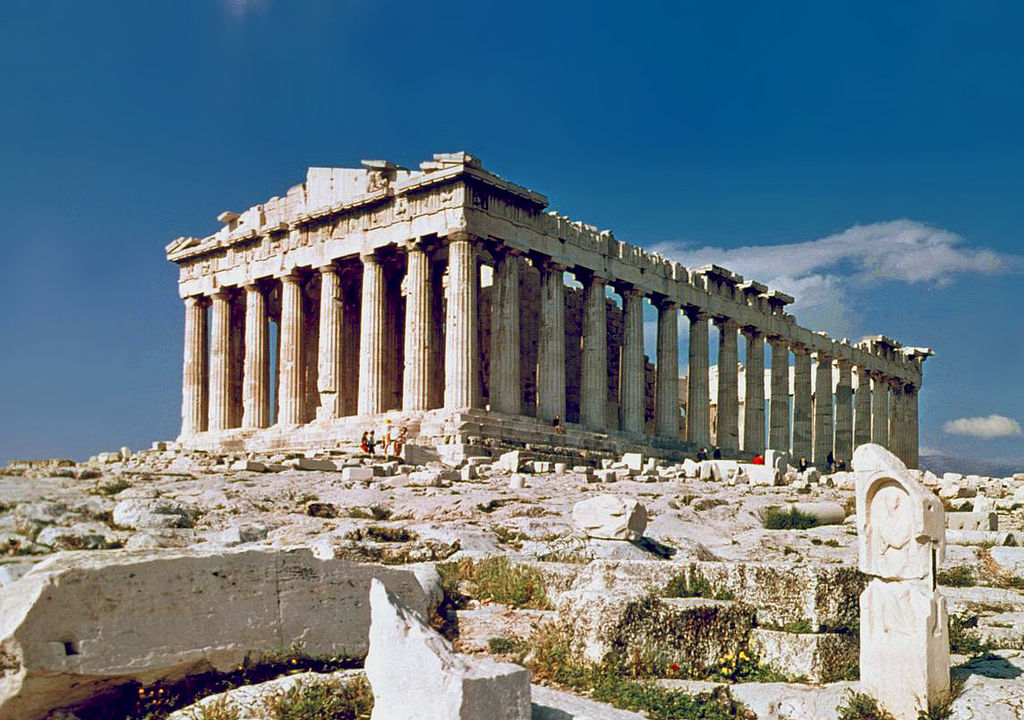 https://en.wikipedia.org/wiki/Ancient_Greek_architecture#/media/File:O_Partenon_de_Atenas.jpg
The Concept of Culture
local groups (microcultures) 
generally strive to preserve their cultural identity with . . .

foodclothing
religion
ritual
music, dance, and other arts
language
cultural symbols . . .
The Concept of Culture
local groups (microcultures) 
generally strive to preserve their cultural identity with . . .

foodclothing
religion
ritual
music, dance, and other arts
language
cultural symbols . . .
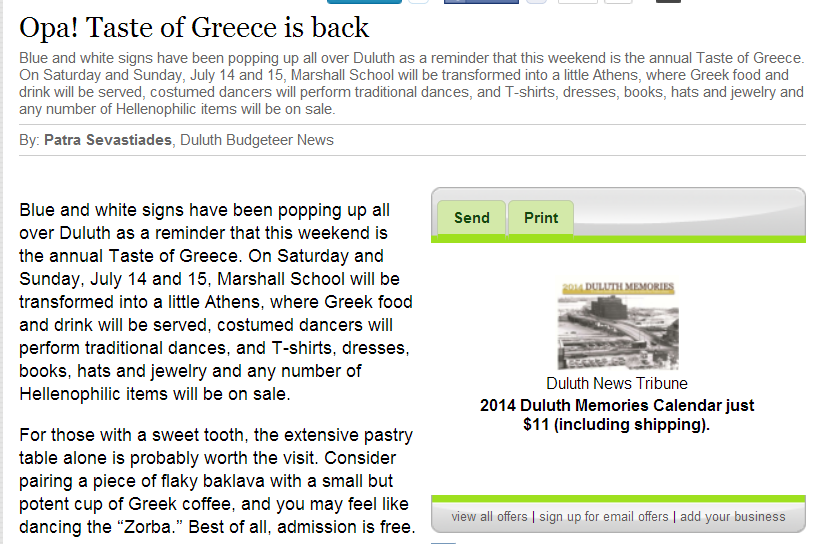 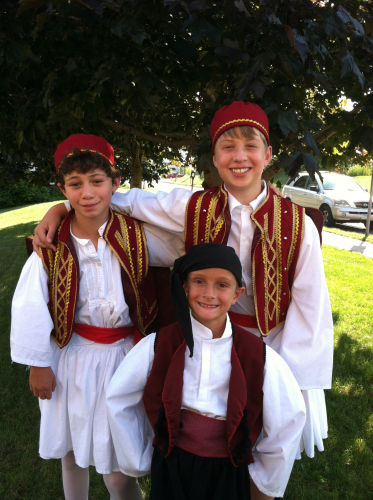 names
A Taste of Greece
22nd Annual Food Festival 2014
Dima Sevastiades, Styli Regas and Demetri Bush wear their dance costumes for the Taste of Greece. 

(Photo by Patra Sevastiades)
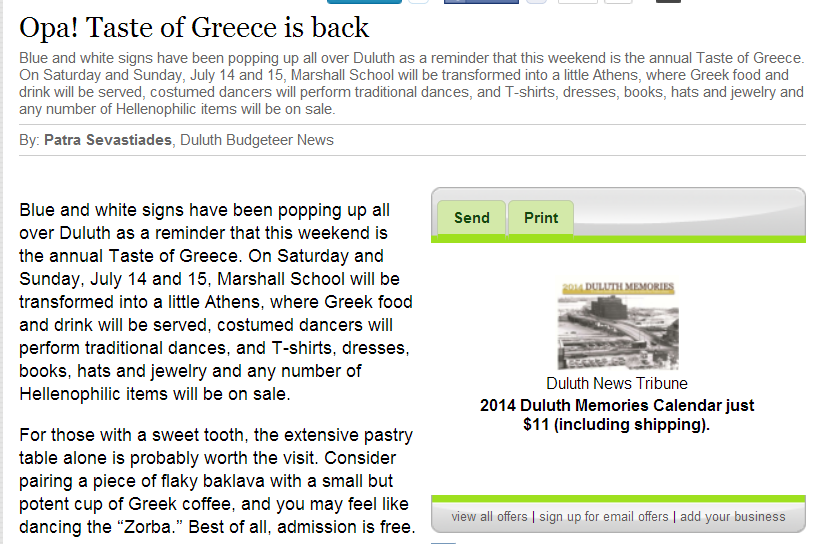 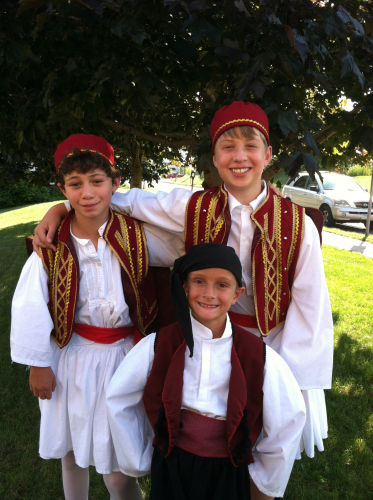 even the names often reinforce one’s cultural identity
A Taste of Greece
22nd Annual Food Festival 2014
Dima Sevastiades, Styli Regas and Demetri Bush wear their dance costumes for the Taste of Greece. 

(Photo by Patra Sevastiades)
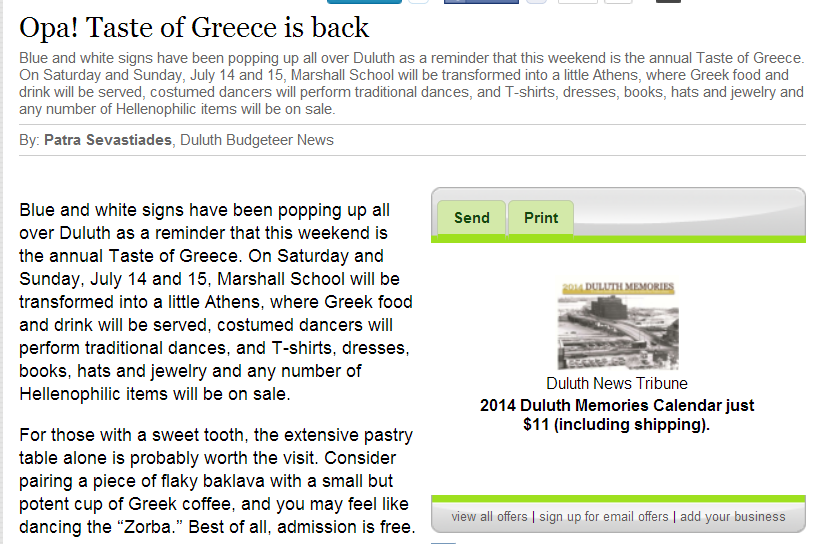 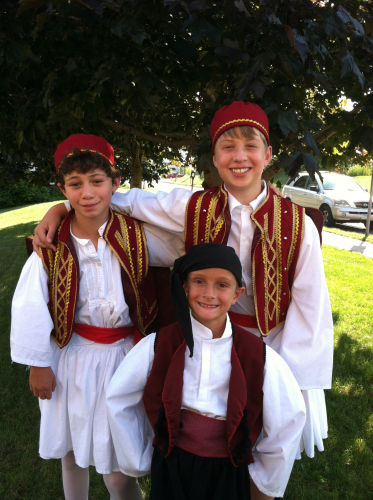 A Taste of Greece
22nd Annual Food Festival 2014
Dima Sevastiades, Styli Regas and Demetri Bush wear their dance costumes for the Taste of Greece. 

(Photo by Patra Sevastiades)
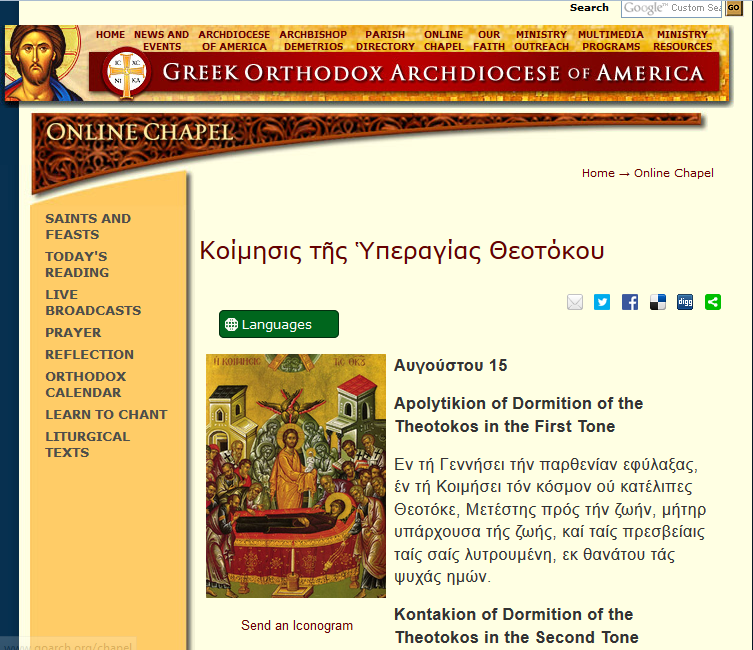 http://www.goarch.org/chapel/saints_view?contentid=165&date=8/15/2015&D=SA&language=el
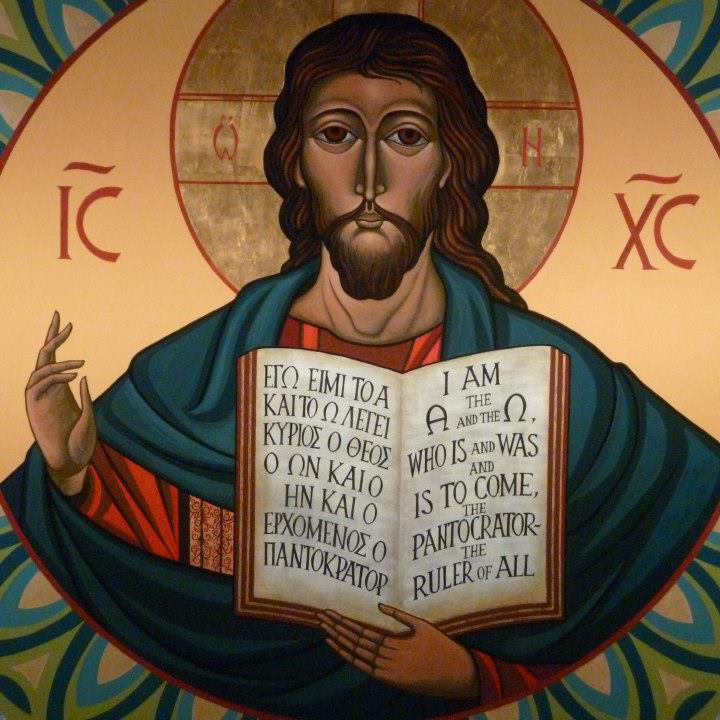 https://www.facebook.com/12HolyApostlesChurch/photos/
The Concept of Culture
local groups (microcultures) 
generally strive to preserve their cultural identity with . . .

foodclothing
religion
ritual
music, dance, and other arts
language
cultural symbols . . .
The Concept of Culture
local groups (microcultures) 
generally strive to preserve their cultural identity with . . .

foodclothing
religion
ritual
music, dance, and other arts
language
cultural symbols . . .
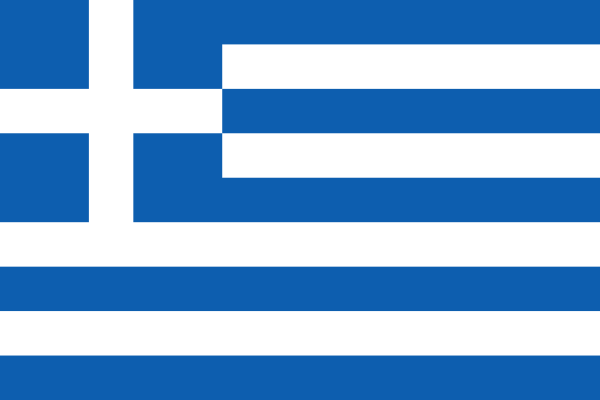 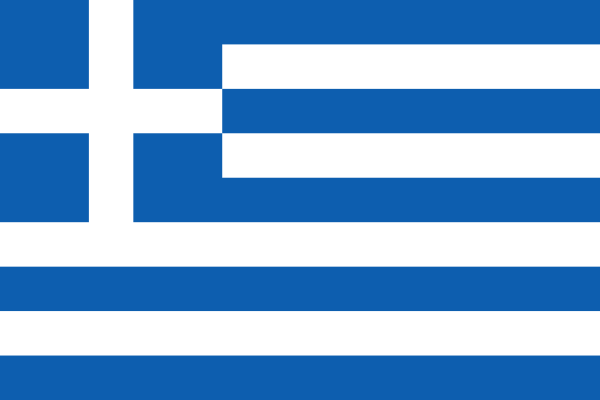 including colors
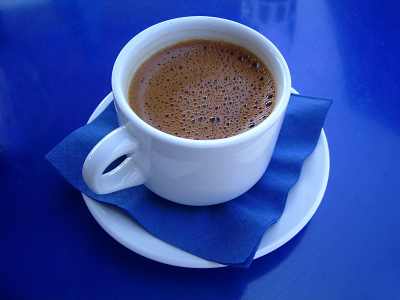 “Greek Coffee”
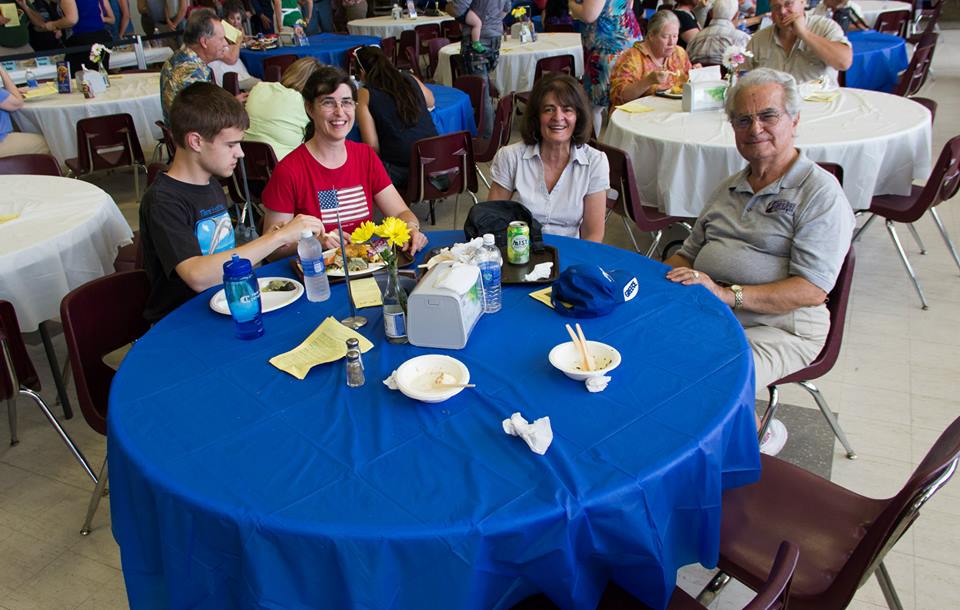 https://www.facebook.com/alexganeevphotography/photos/
The Concept of Culture
local groups (microcultures) 
generally strive to preserve their cultural identity with . . .

foodclothing
religion
ritual
music, dance, and other arts
language
cultural symbols . . .
and these can be combined . . .
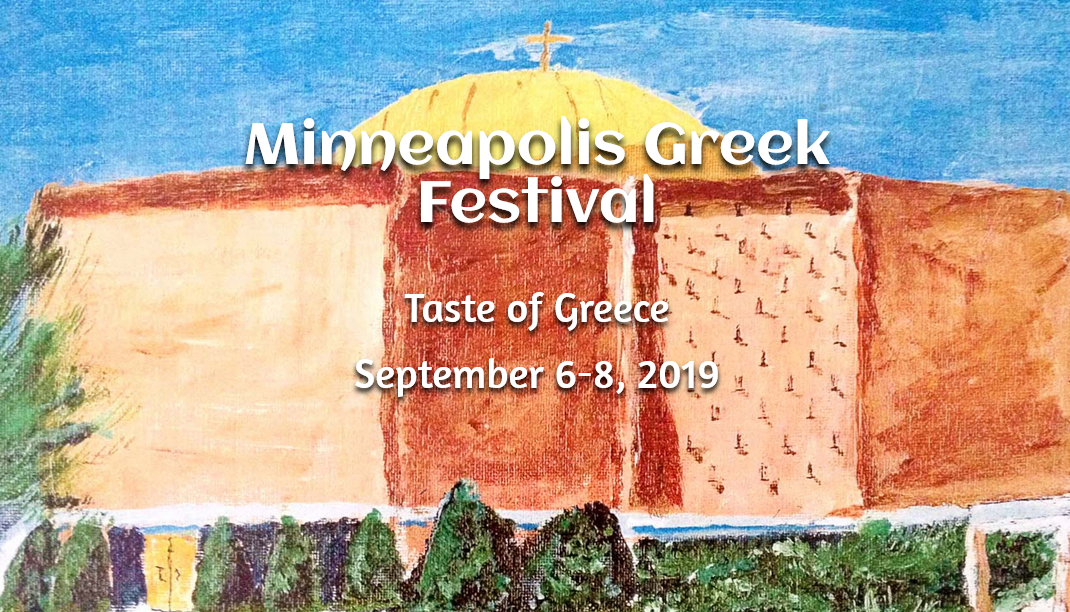 and these features are common 
In Greek communities  . . .
Greek Festivals are common wherever Greeks reside . . .
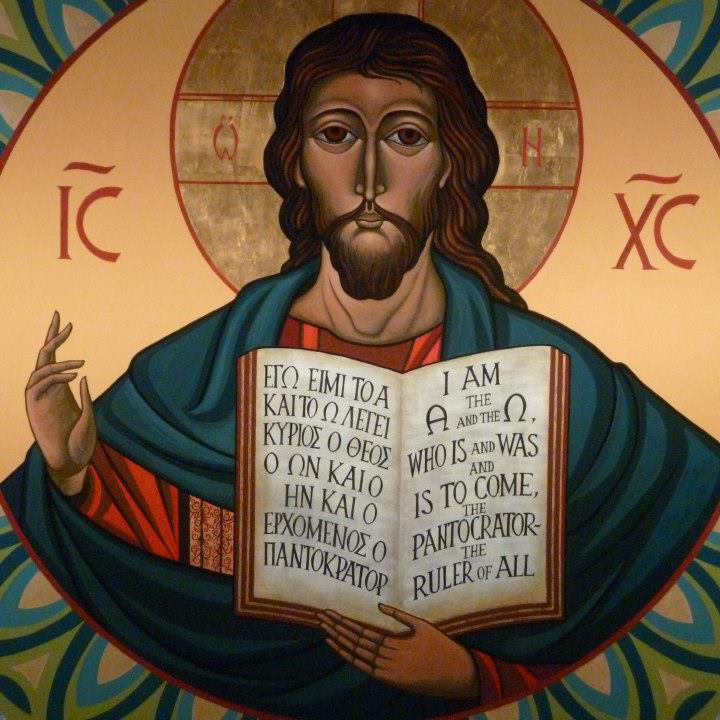 religion
language
art
symbols
https://www.facebook.com/12HolyApostlesChurch/photos/
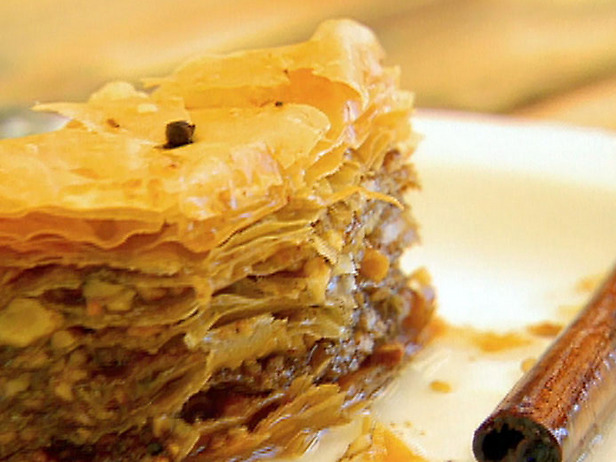 food 
religion
symbols
Greek baklava
clothing
music
dance
symbols, (including “Zorba”)
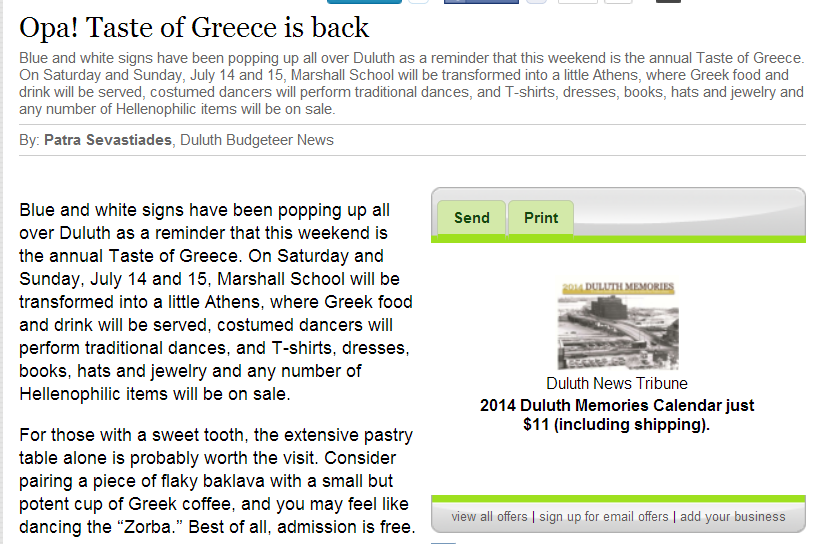 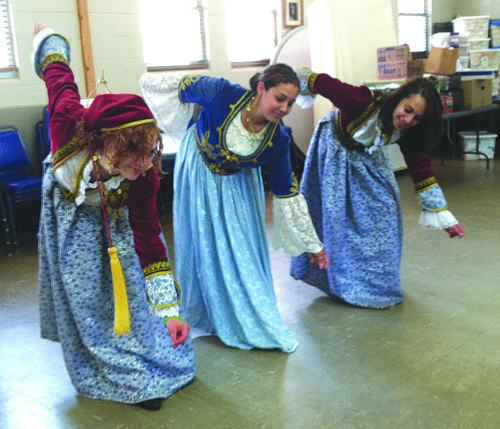 A Taste of Greece
22nd Annual Food Festival 2014
The “Zorba” begins with a low sweeping motion. Eva Sevastiades, 19, Megan Solem, 15, and Tess Sevastiades, 15, start to dance. 

(Photo by Patra Sevastiades)
The Concept of Culture
local groups (microcultures) 



there are many microcultures . . . 
and . . .
The Concept of Culture
local groups (microcultures) 
generally strive to preserve their cultural identity with . . .

foodclothing
religion
ritual
music, dance, and other arts
language
cultural symbols . . .
Montgomery, Minnesota
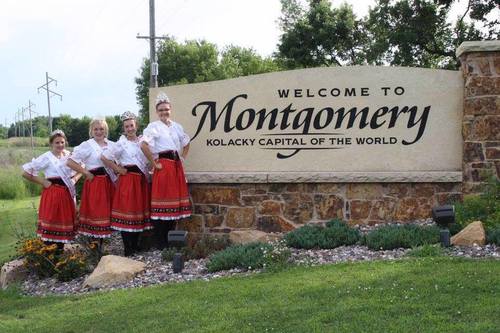 Montgomery Minnesota
Celebrates its 
Czech Heritage
Montgomery, Minnesota
Kolacky Days Festival, est. 1929
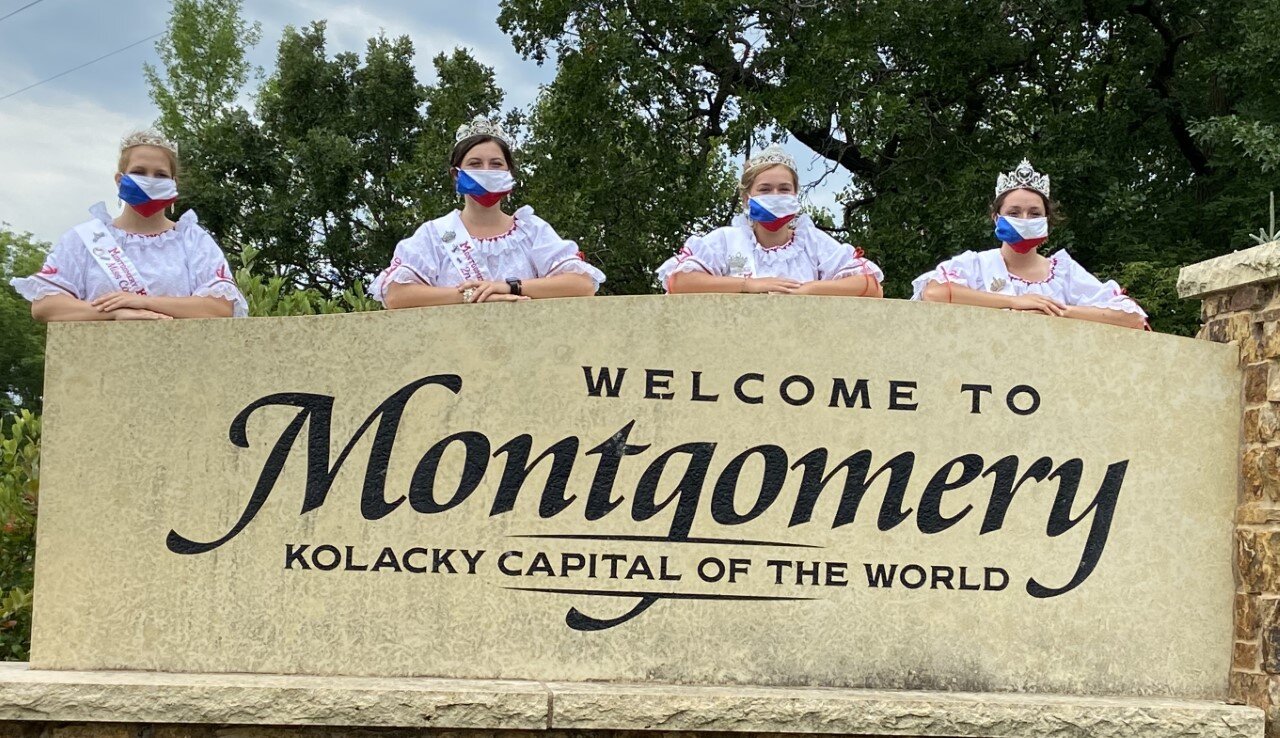 Czech
Montgomery, Minnesota
Kolacky Days Festival, est. 1929
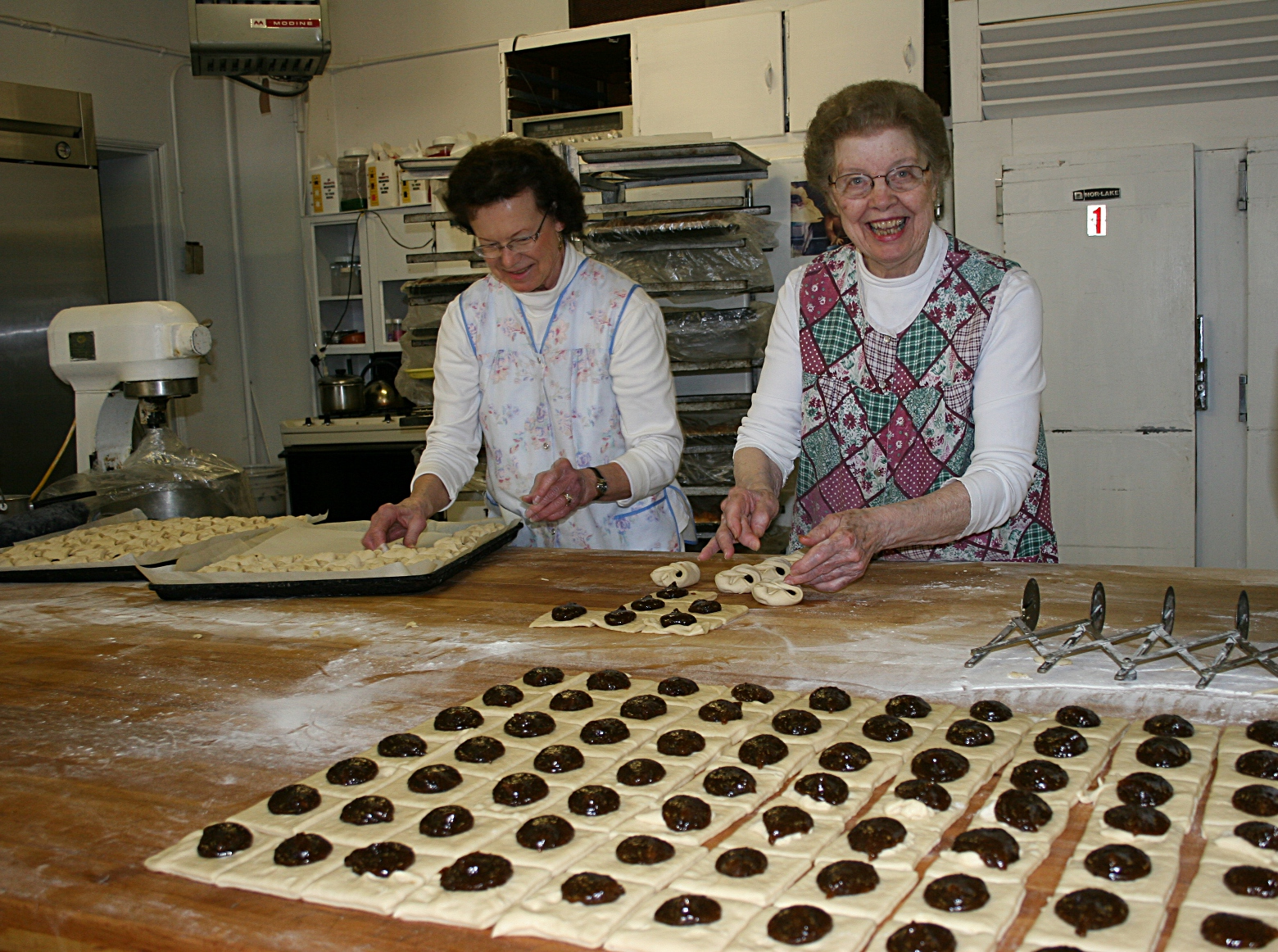 Montgomery, Minnesota
http://www.montgomerymn.org/
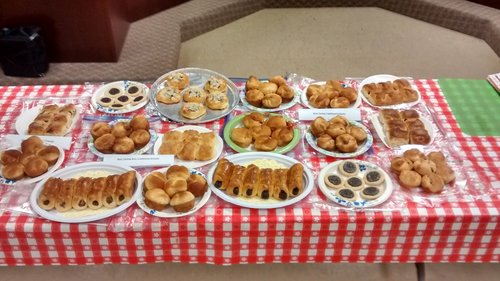 Montgomery, Minnesota
http://www.montgomerymn.org/
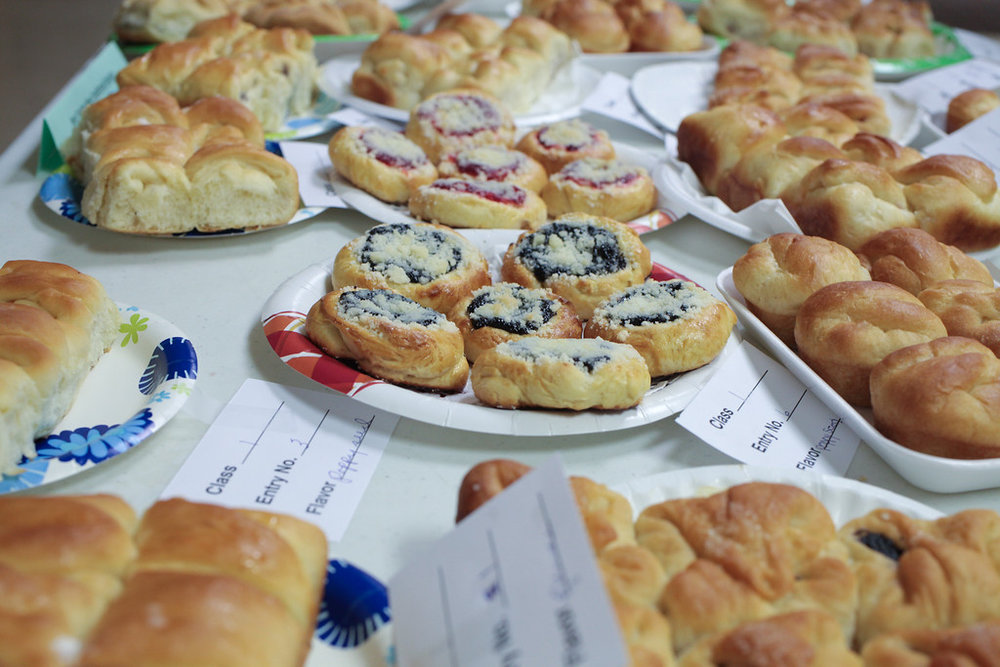 Montgomery, Minnesota
http://www.montgomerymn.org/
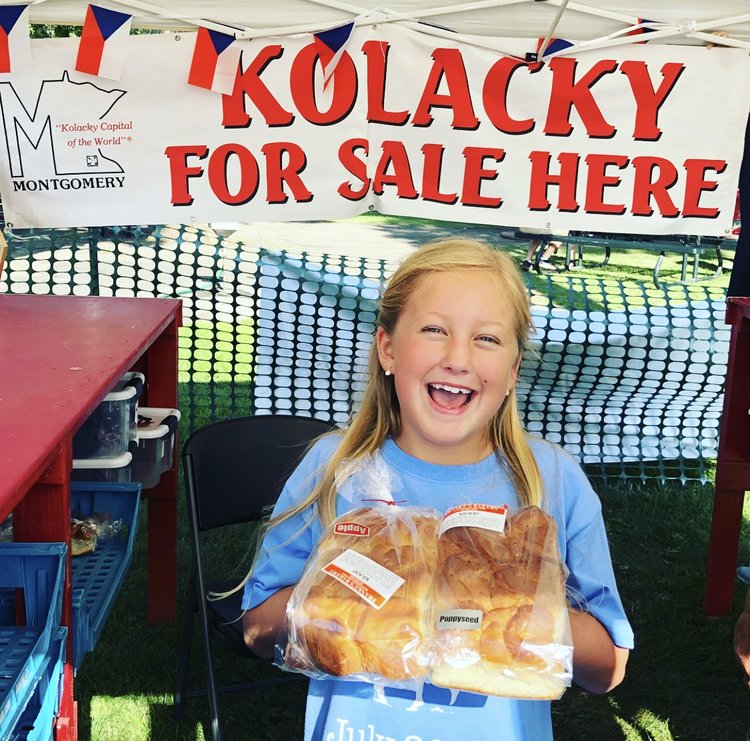 Montgomery, Minnesota
http://www.montgomerymn.org/
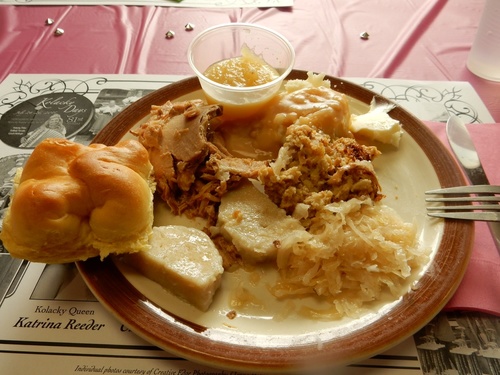 Montgomery, Minnesota
http://www.montgomerymn.org/
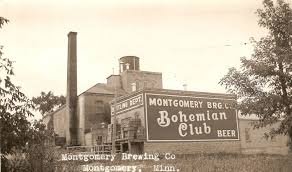 Montgomery, Minnesota
http://www.montgomerymn.org/
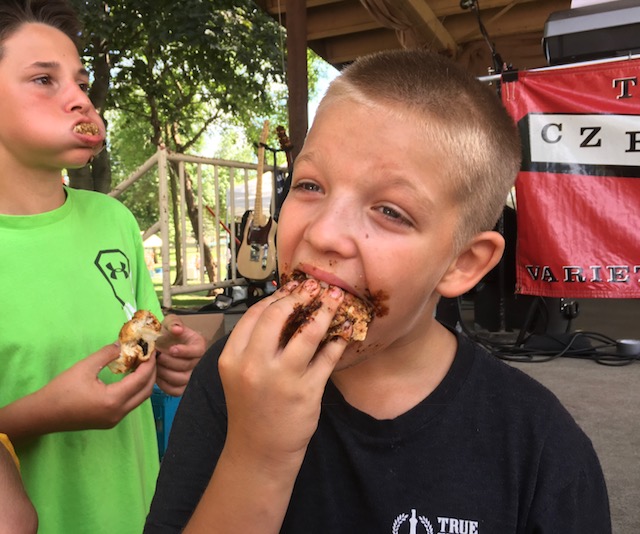 Montgomery, Minnesota
http://www.montgomerymn.org/
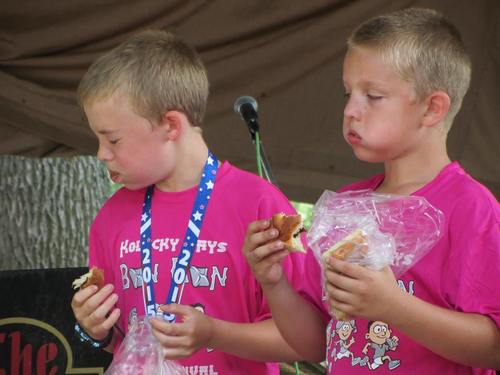 Montgomery, Minnesota
http://www.montgomerymn.org/
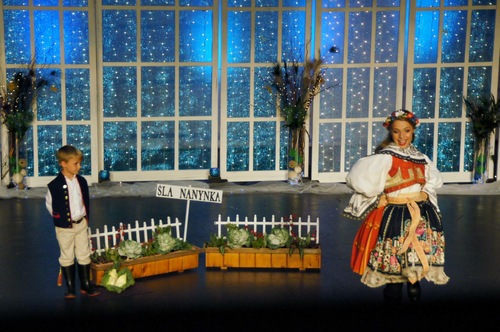 Montgomery, Minnesota
http://www.montgomerymn.org/
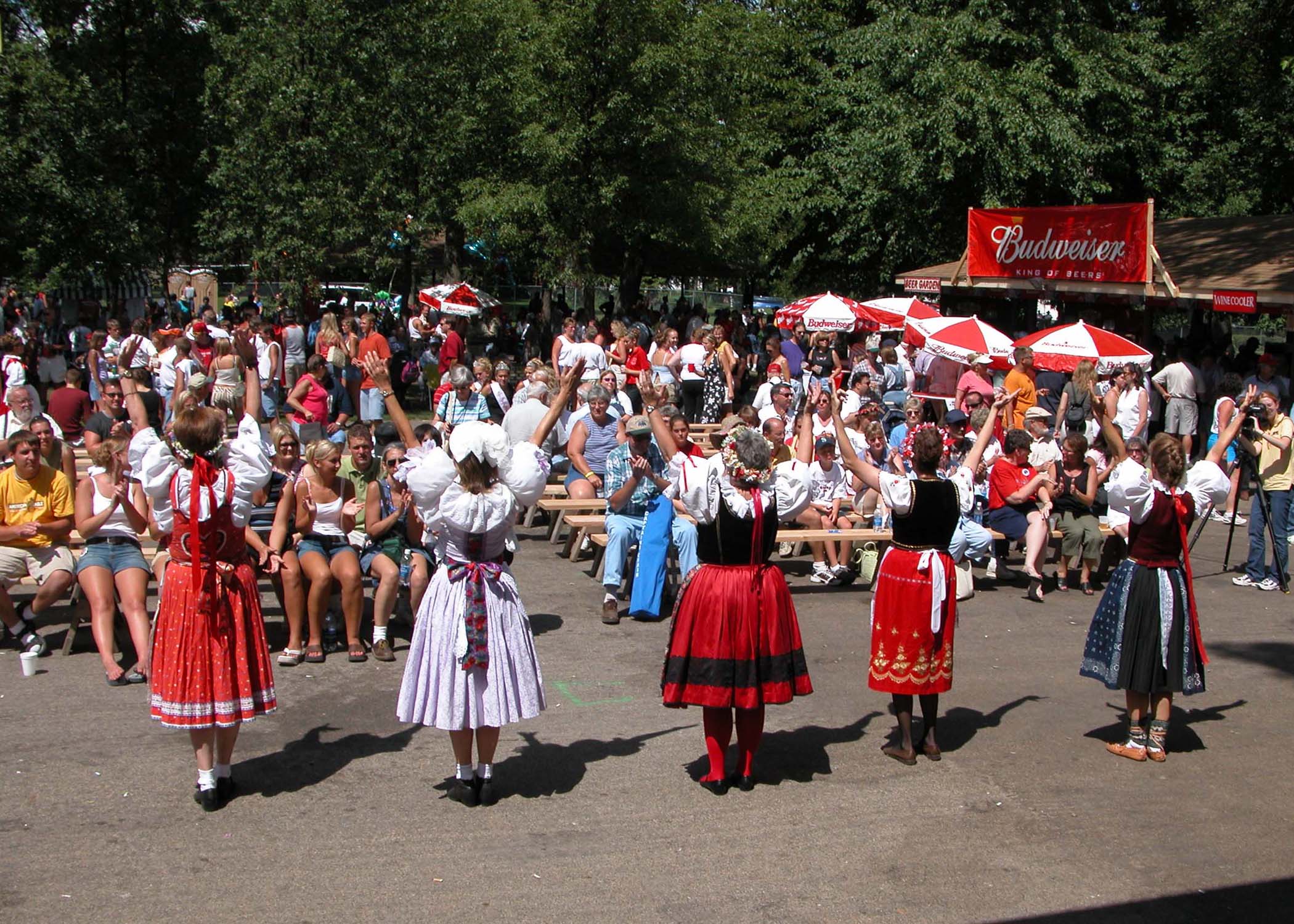 Montgomery, Minnesota
http://www.montgomerymn.org/
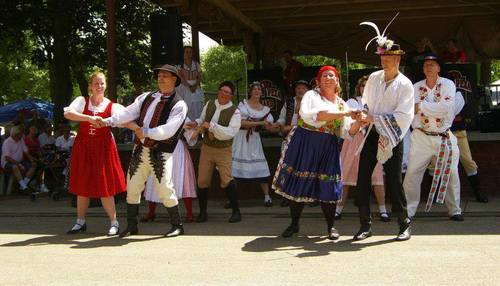 Montgomery, Minnesota
http://www.montgomerymn.org/
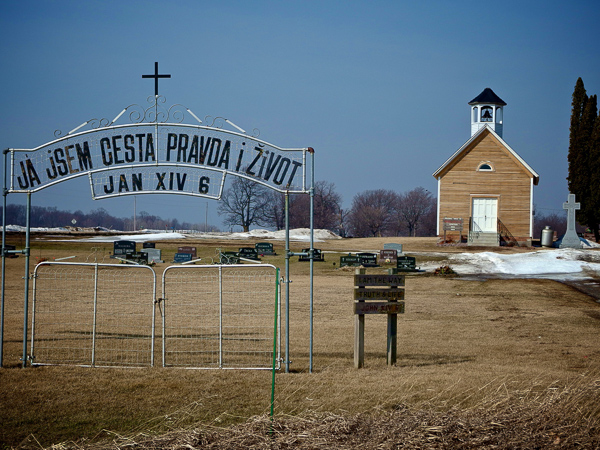 Budejovice Church
(St. John's Chapel)
Montgomery, Minnesota
https://fleetingfarms.wordpress.com/2014/06/25/budejovice-church-montgomery-minnesota/
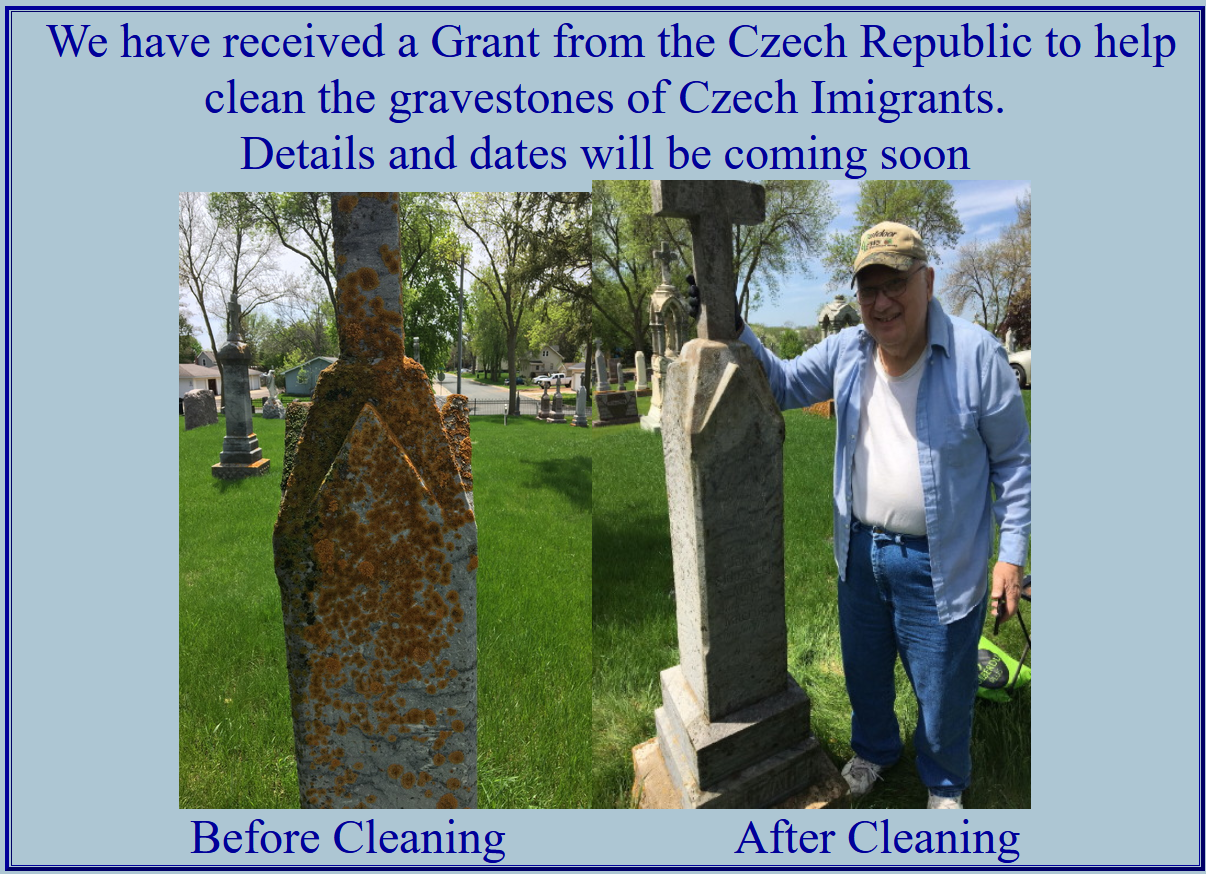 https://www.czechheritageclub.com/
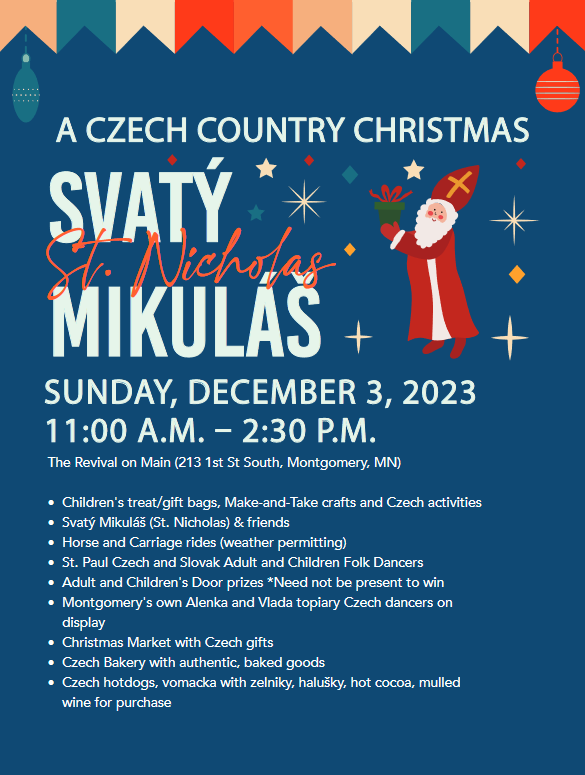 https://www.c8zechheritageclub.com/PDF-Files/StNick-23-full.pdf
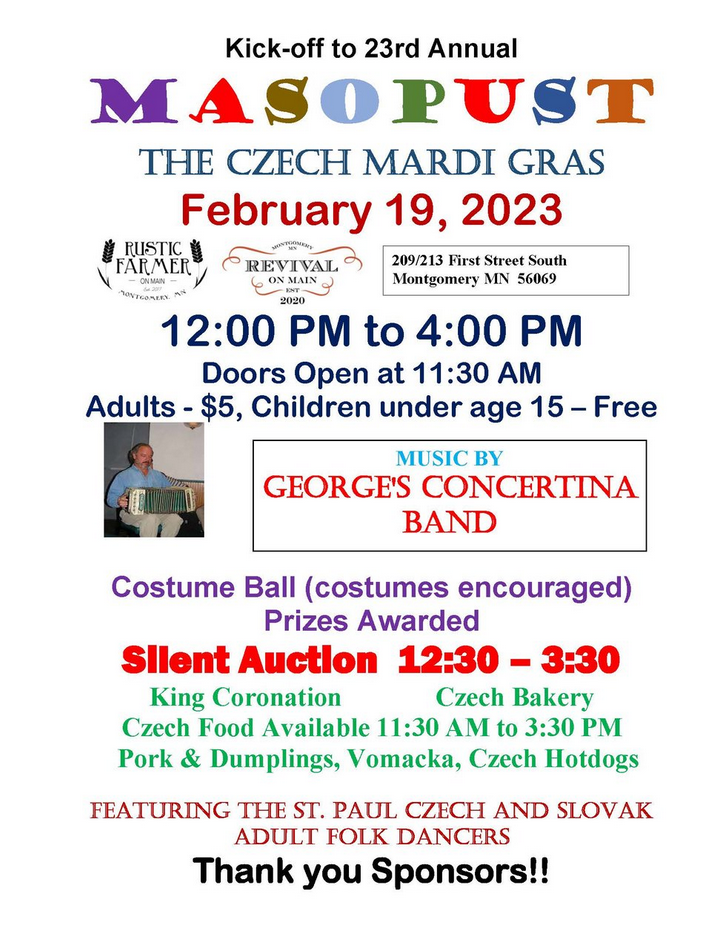 https://www.montgomerymn.org/masopust/
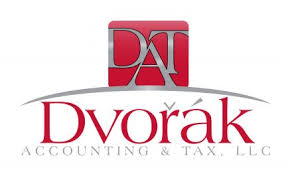 “Dvořák or Dvorak is a common Czech surname, originally referring to a rich landowner with a manor house (Czech dvůr. . . .)
It is the fourth most common surname in the Czech lands.” -- Wikipedia
Montgomery, Minnesota
Kolacky Days Festival, est. 1929
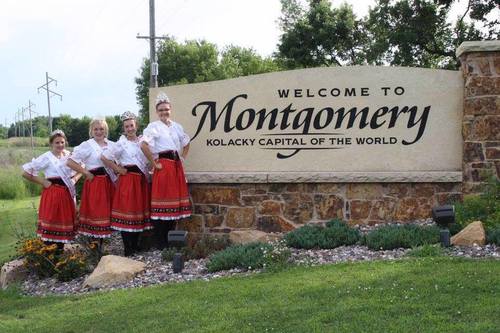 Motto:
Vitáme Vás 
"We welcome you"
Montgomery, Minnesota
Kolacky Days Festival, est. 1929
The Concept of Culture
local groups (microcultures) 



there are many microcultures . . . 
for example . . .
Ely, Minnesota
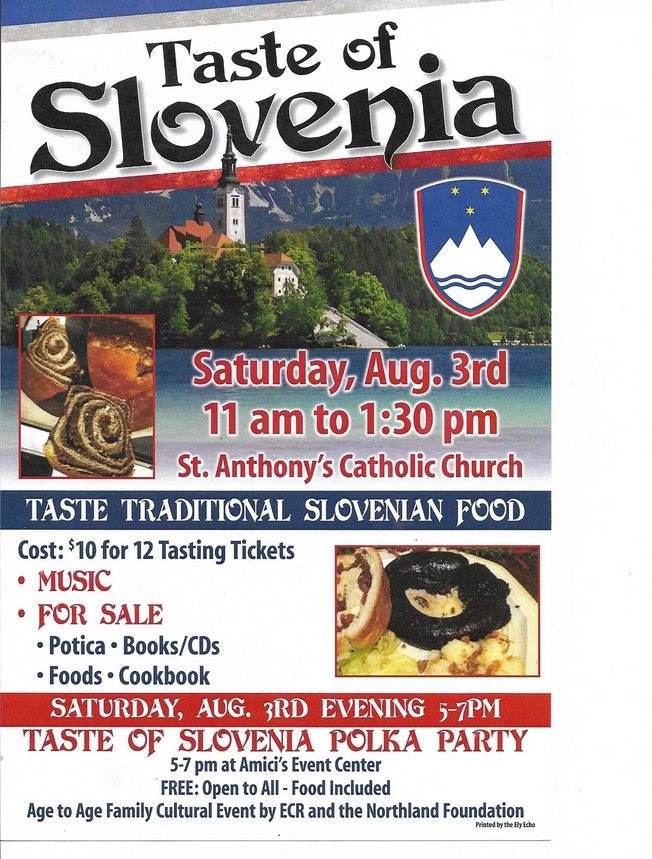 A "Taste of Slovenia" Event Branch 23 Ely, Minnesota
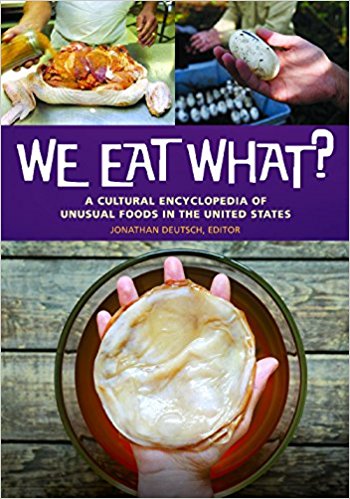 potica
featured in
Greenwood Press
 31 May 2018
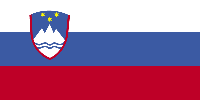 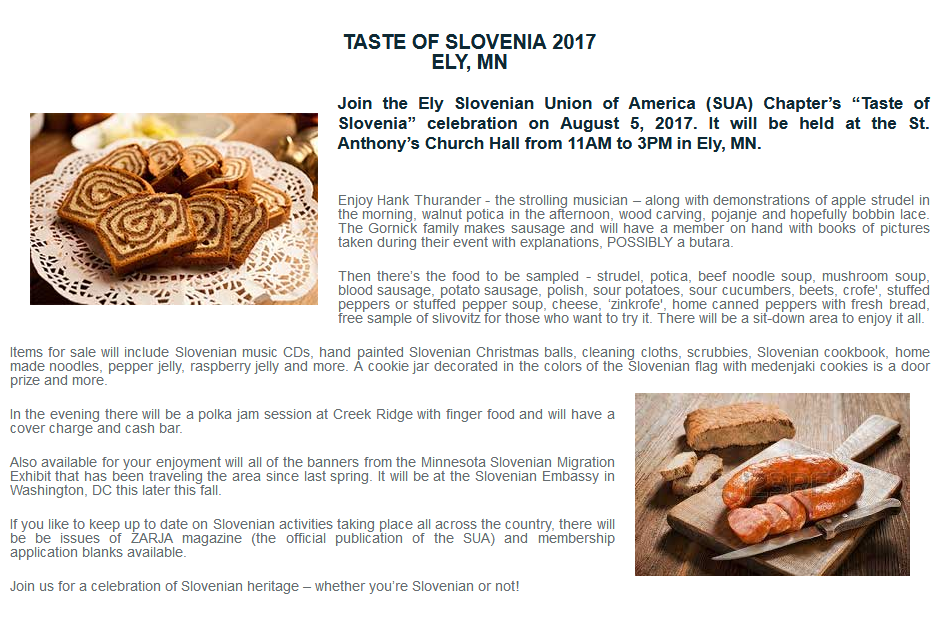 Slovenia
potica, a Slovenian treat
http://www.duluthbudgeteer.com/community/4121672-simple-cooking-leads-success
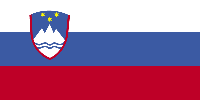 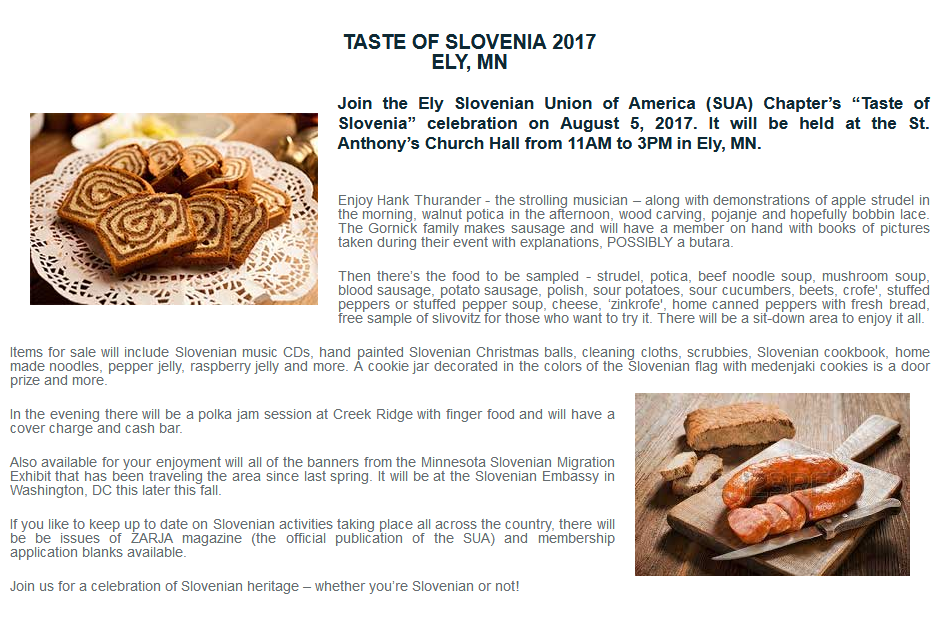 Slovenia
http://www.duluthbudgeteer.com/community/4121672-simple-cooking-leads-success
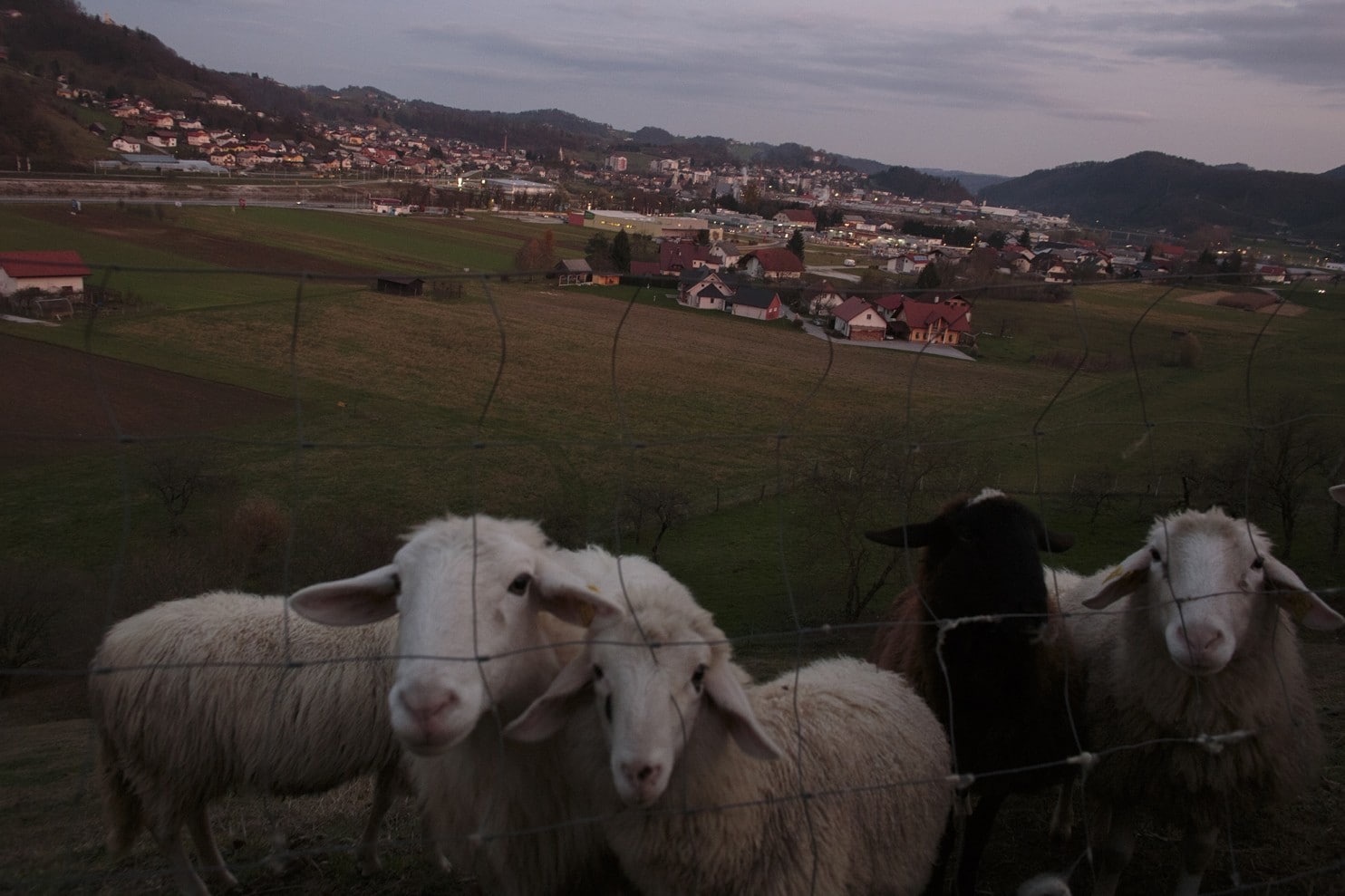 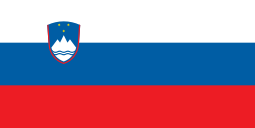 Sevnica, Slovenia
https://www.washingtonpost.com/news/in-sight/wp/2017/06/19/inside-melania-trumps-home-town/?utm_term=.f78c5c044104
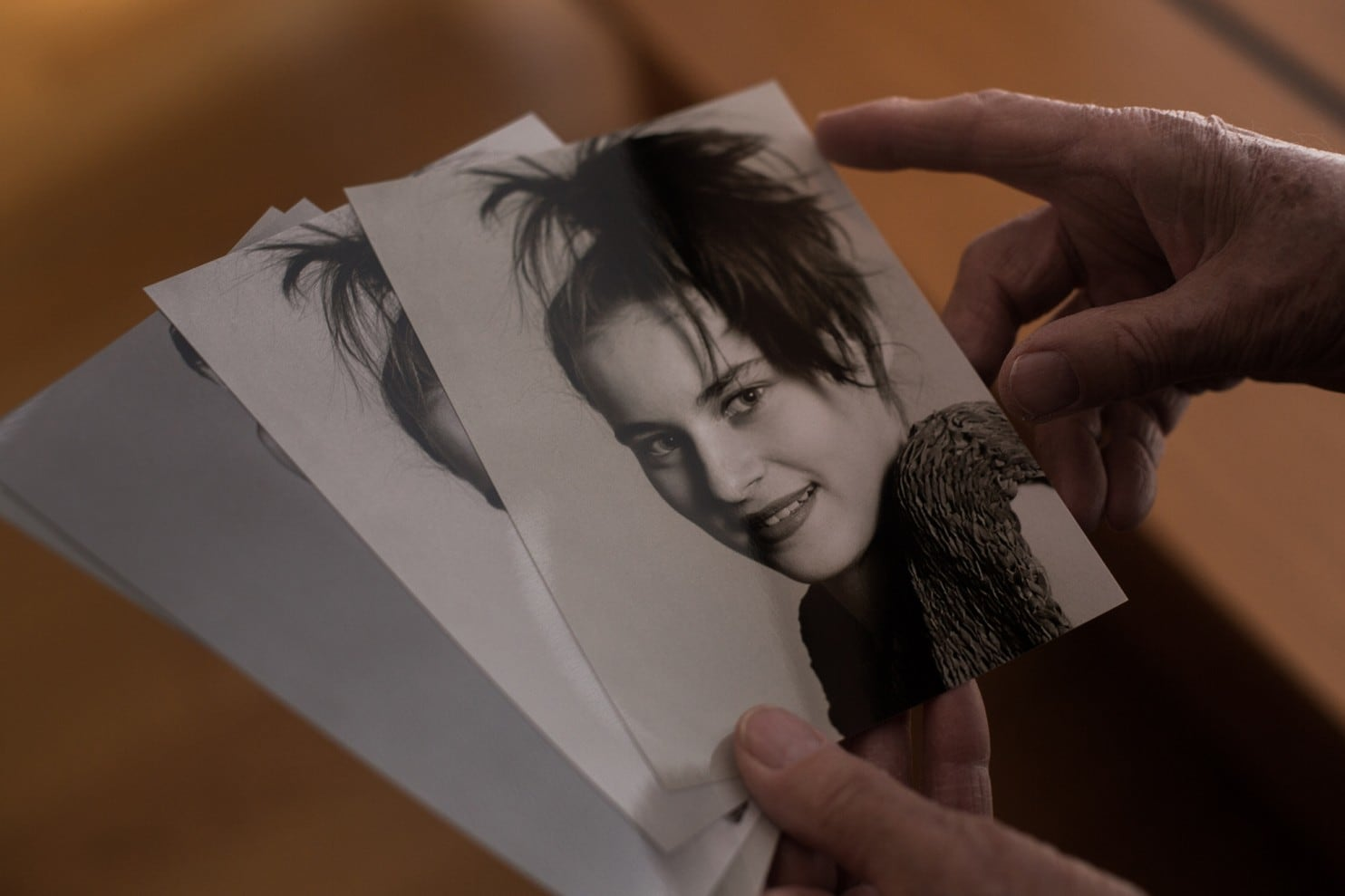 hometown of Melania Knauss Trump
https://www.washingtonpost.com/news/in-sight/wp/2017/06/19/inside-melania-trumps-home-town/?utm_term=.f78c5c044104
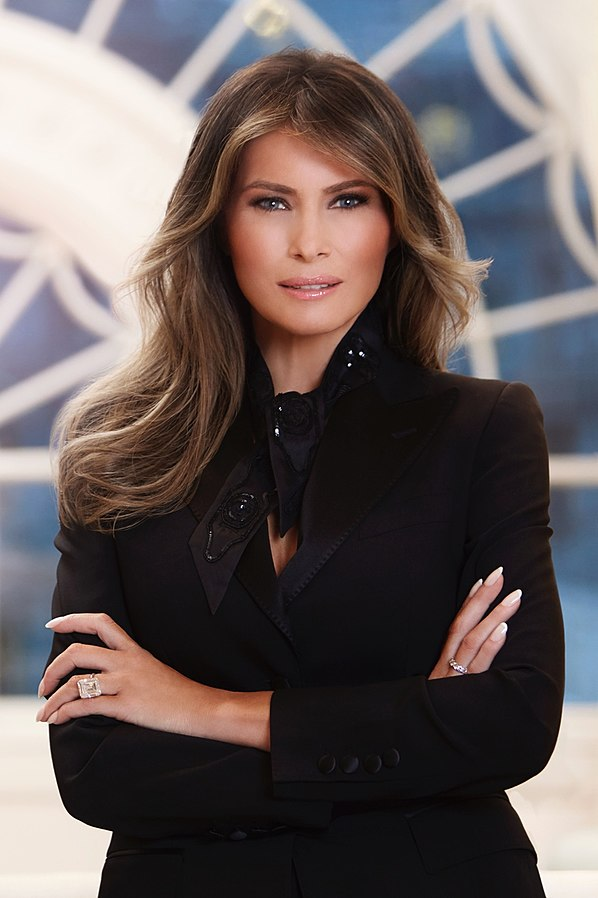 Melania Knauss Trump
https://commons.wikimedia.org/wiki/File:Melania_Trump_Official_Portrait.jpg
Duluth, Minnesota
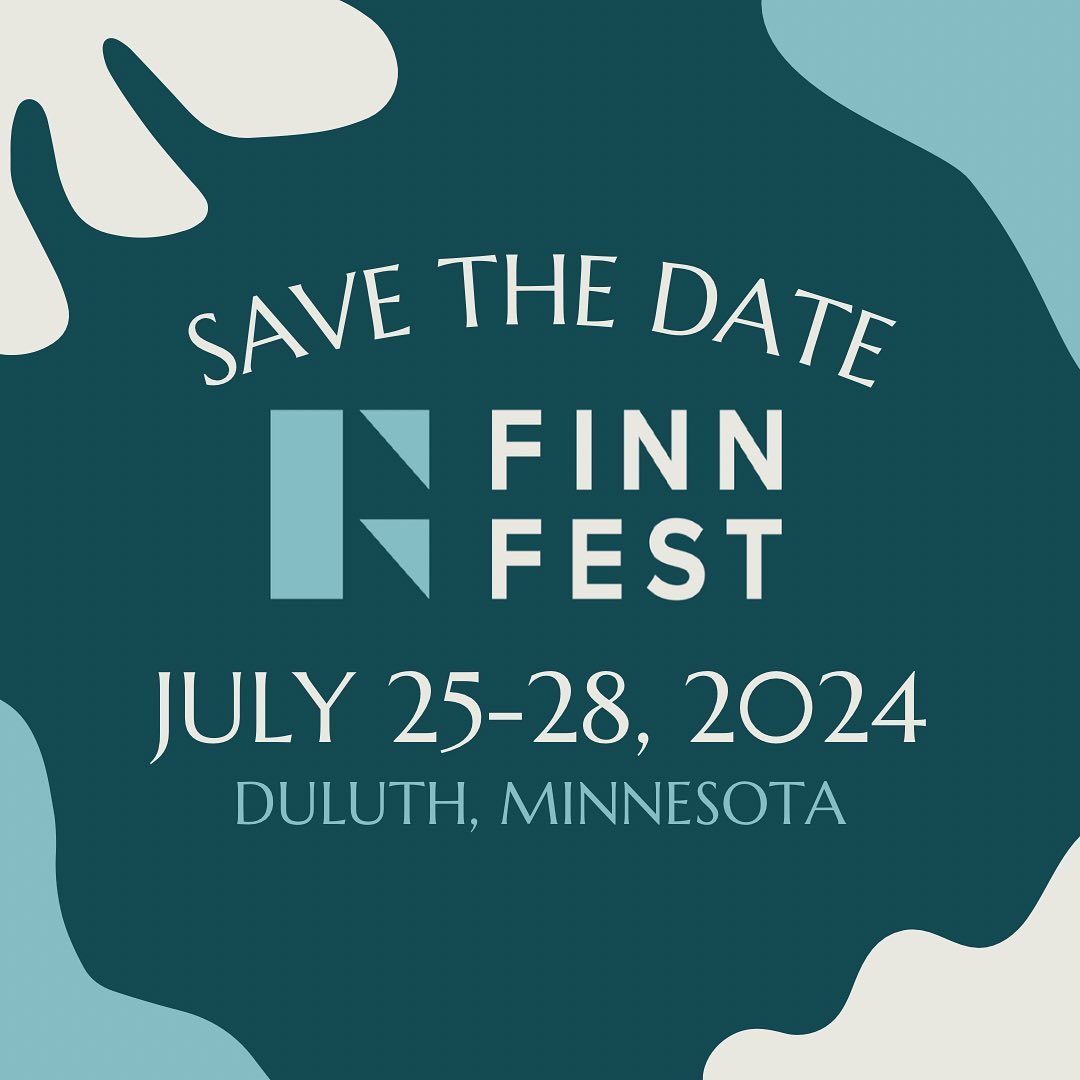 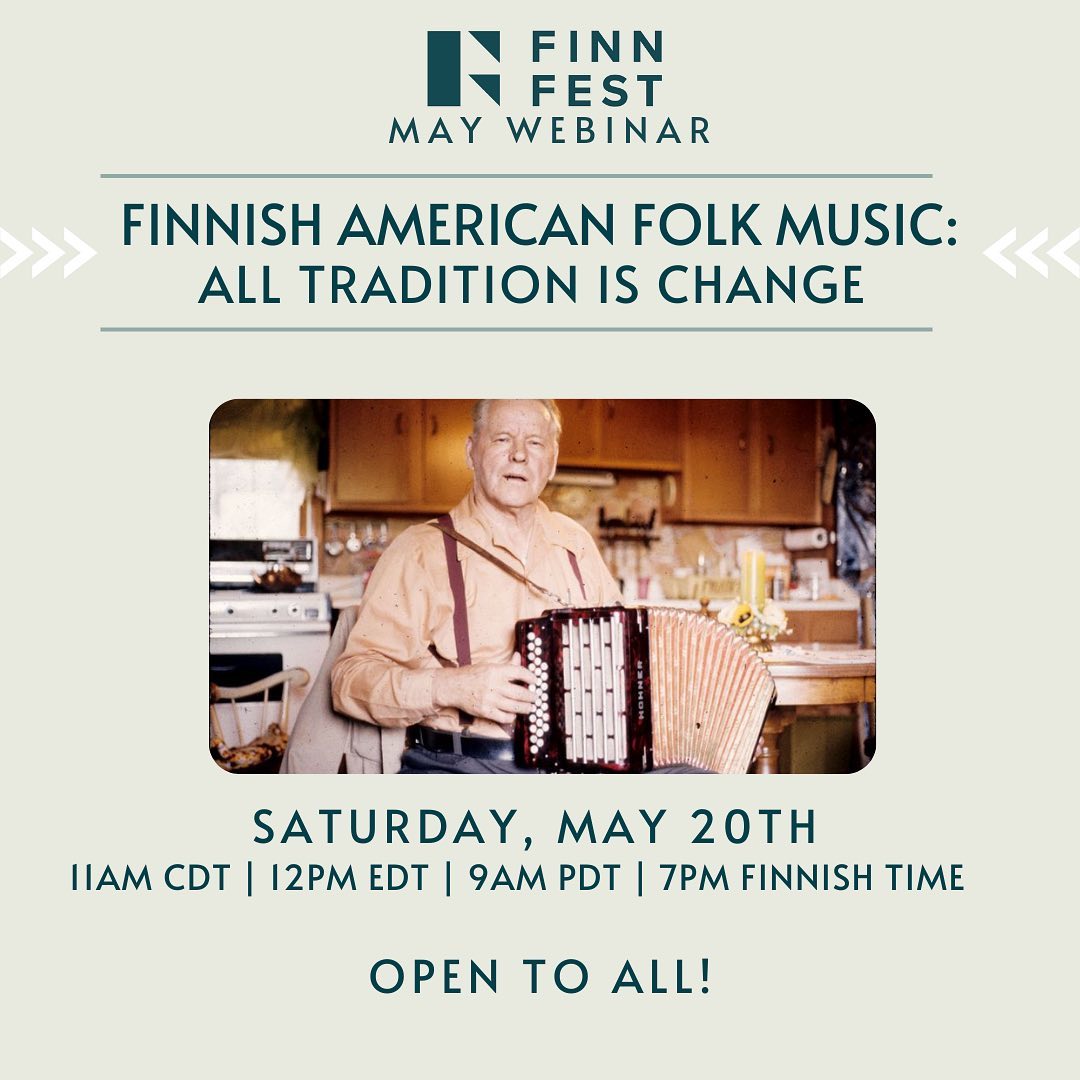 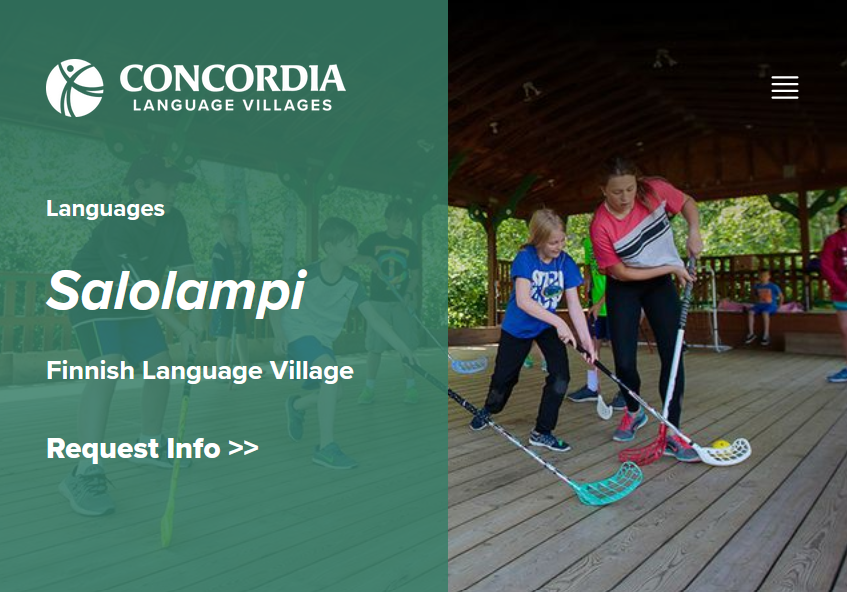 Salolampi, the Concordia Finnish Language, Near Bemidji, MN
https://www.concordialanguagevillages.org/languages/finnish
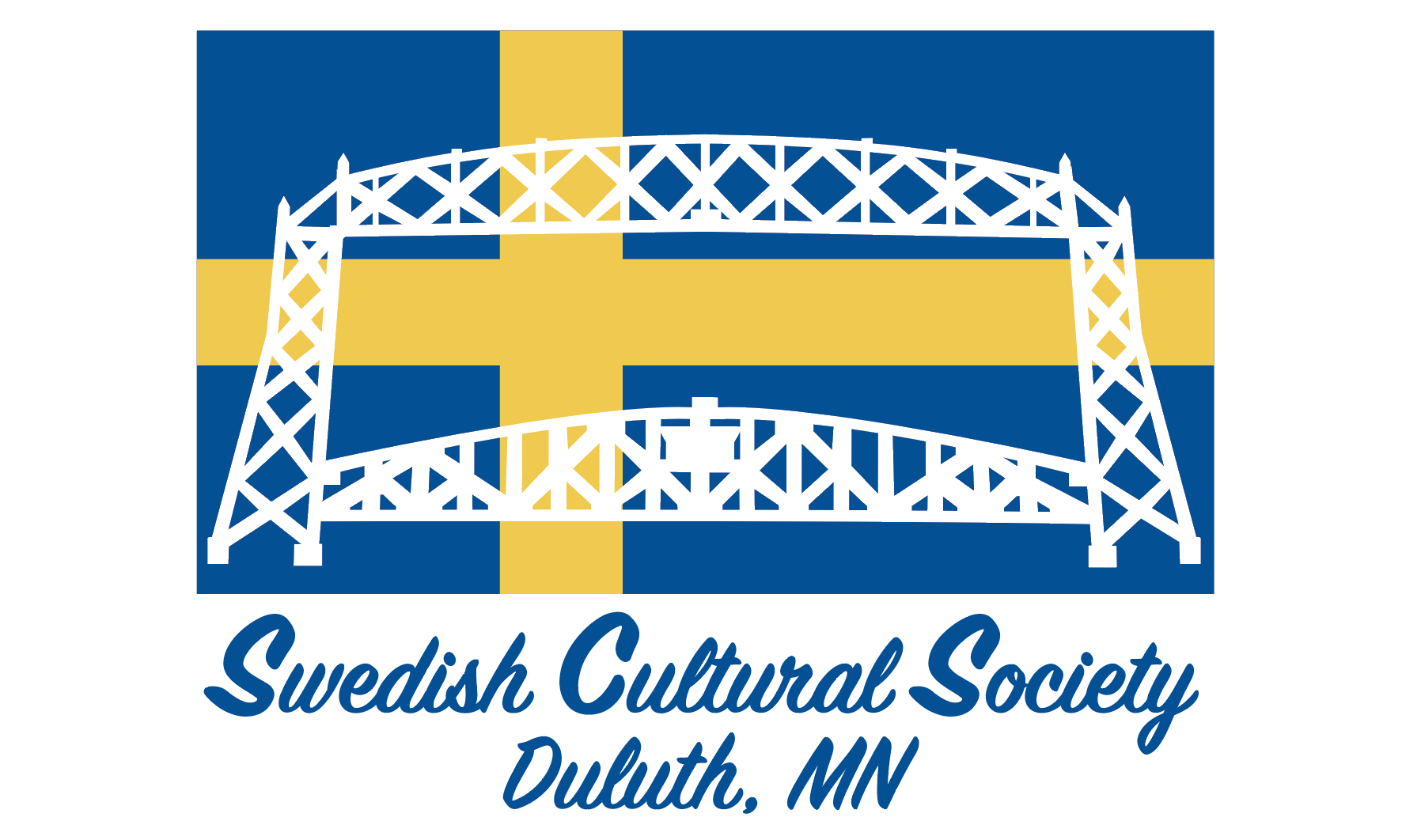 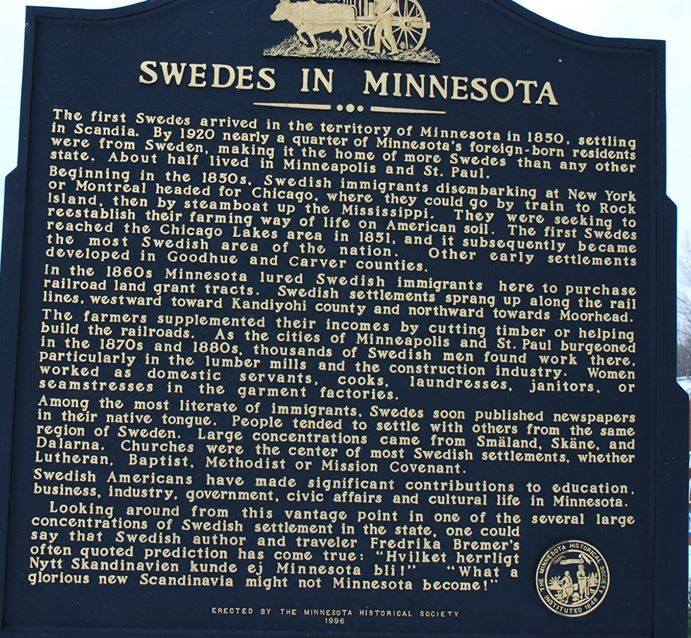 Sign in Scandia, MN.
Swedish Cultural Society of Duluth
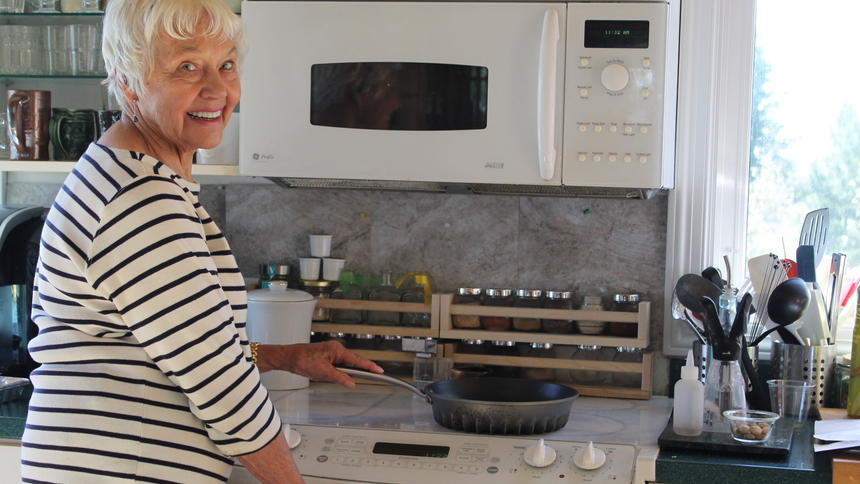 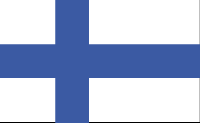 Finland
Duluthian Beatrice Ojakangas inducted into the Scandinavian-American Hall of Fame
http://www.duluthbudgeteer.com/community/4121672-simple-cooking-leads-success
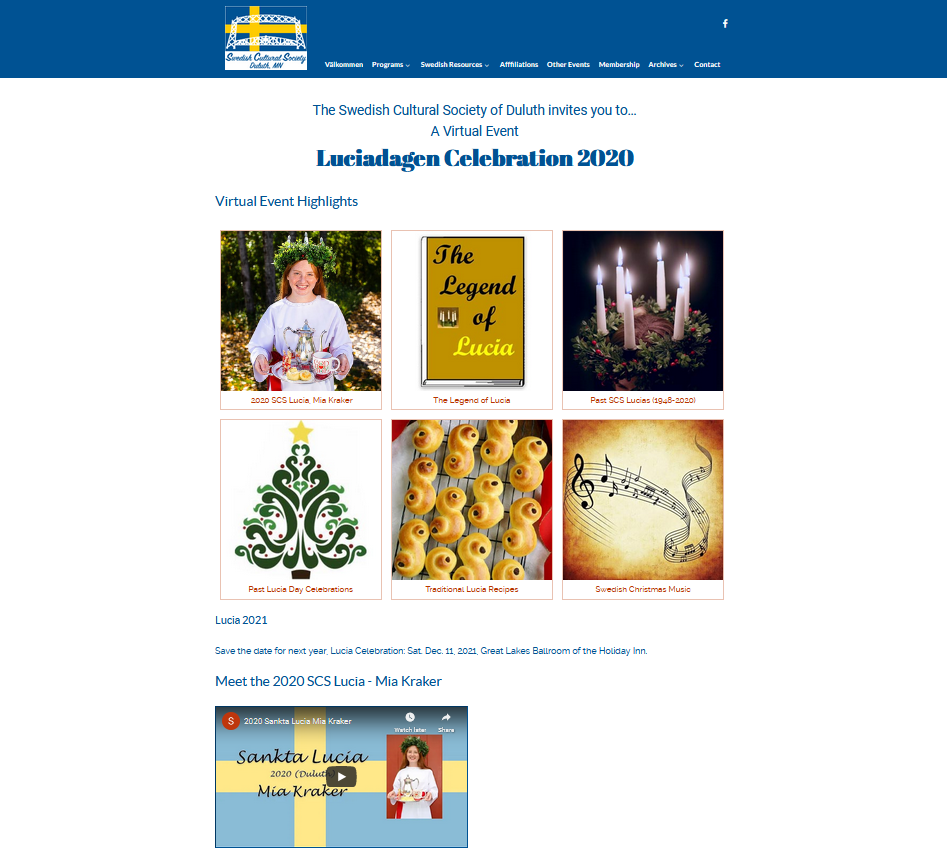 https://www.swedishculturalsociety.org/lucia
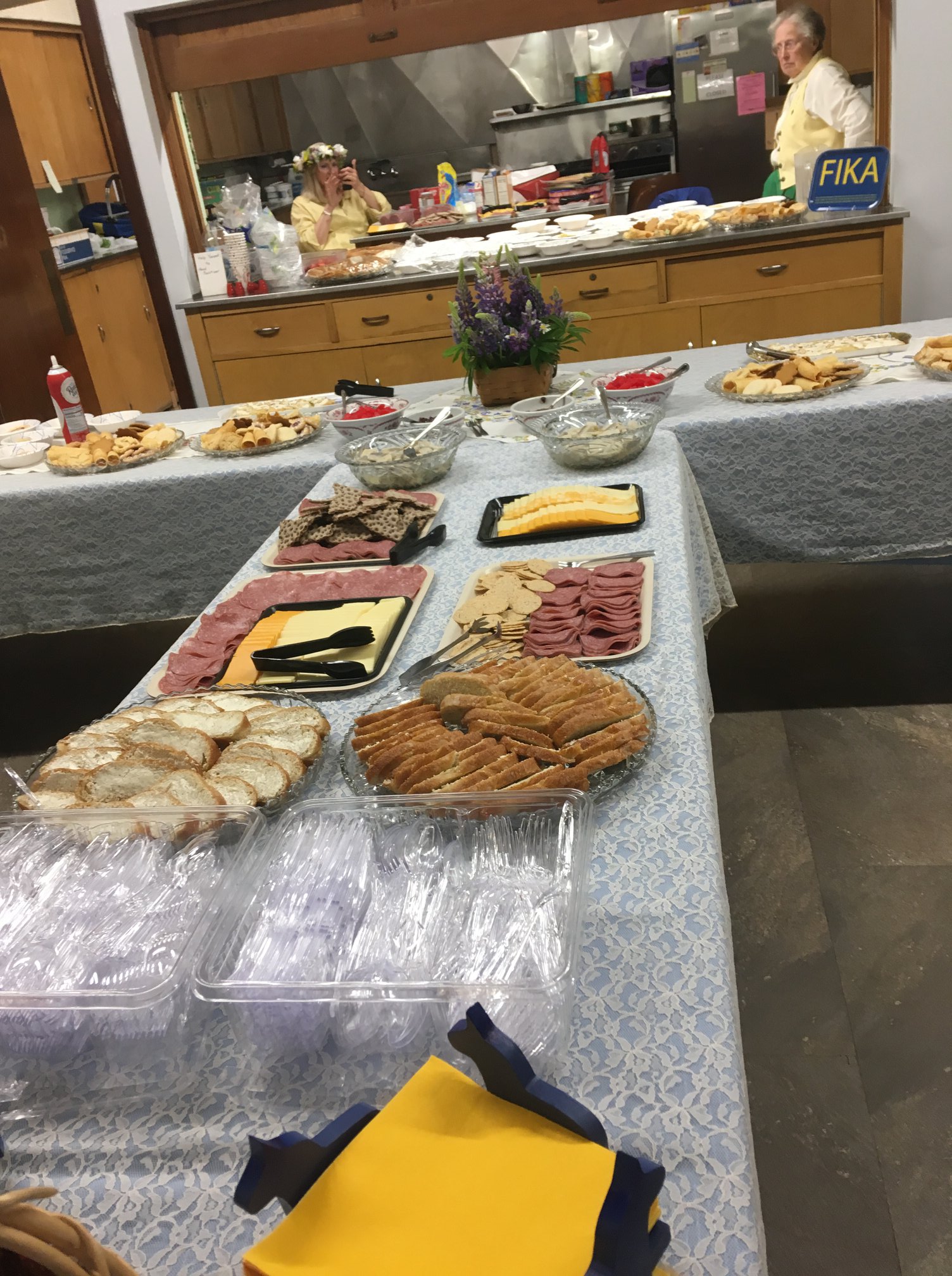 Swedish Cultural Society of Duluth
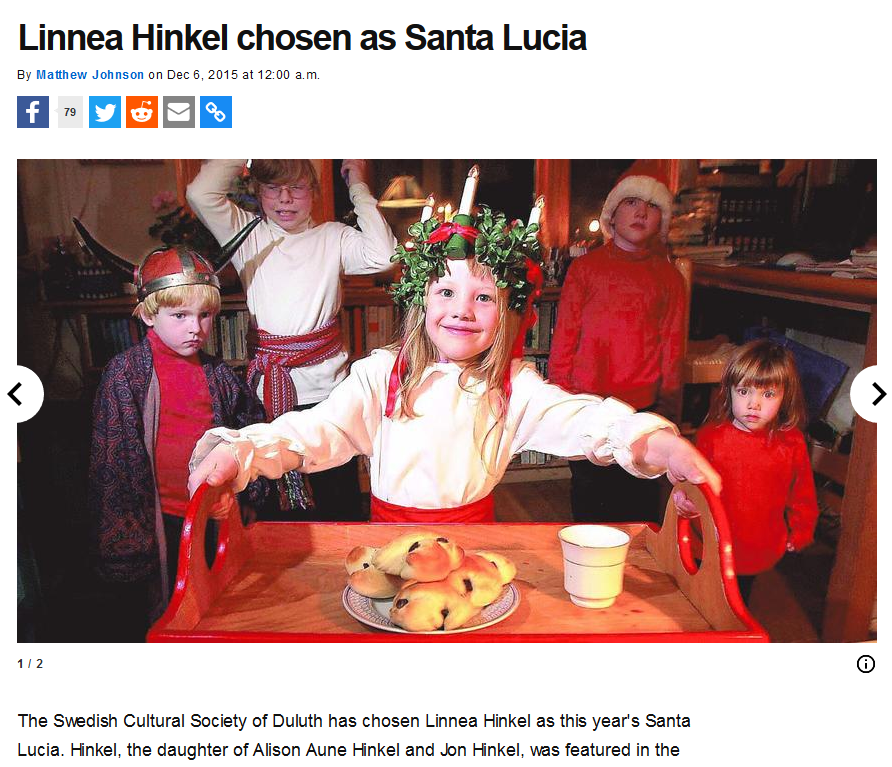 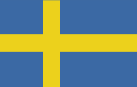 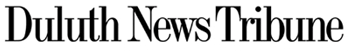 Sweden
http://www.duluthnewstribune.com/pursuits/scrapbook/3895745-linnea-hinkel-chosen-santa-lucia
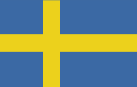 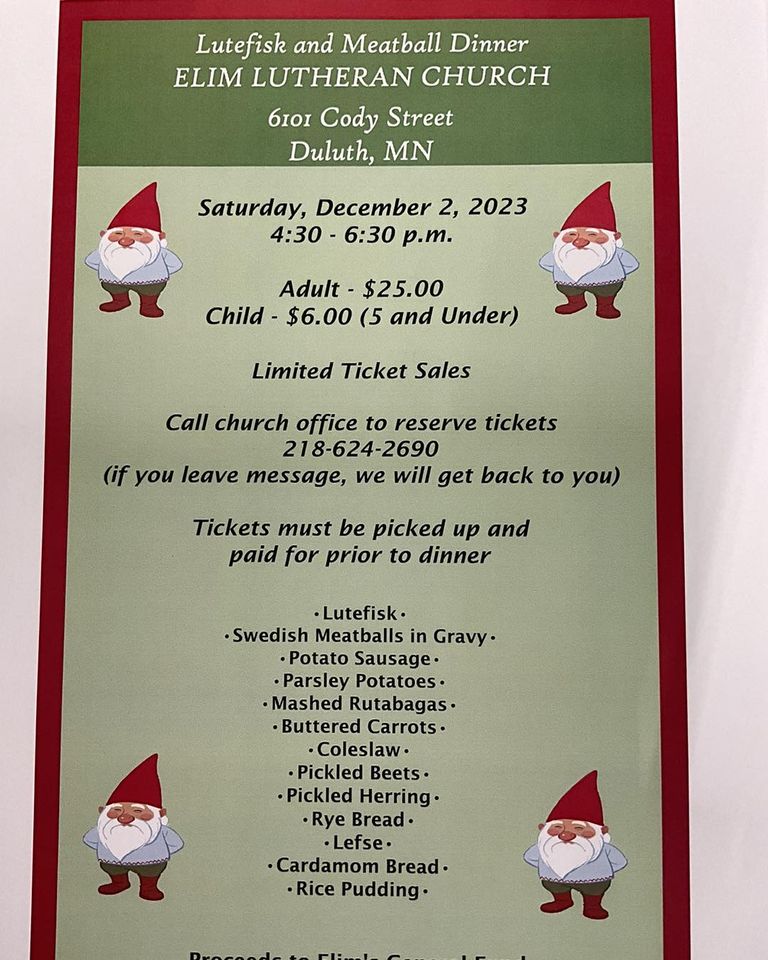 Sweden
https://www.facebook.com/Swedishculturalsociety/
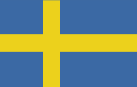 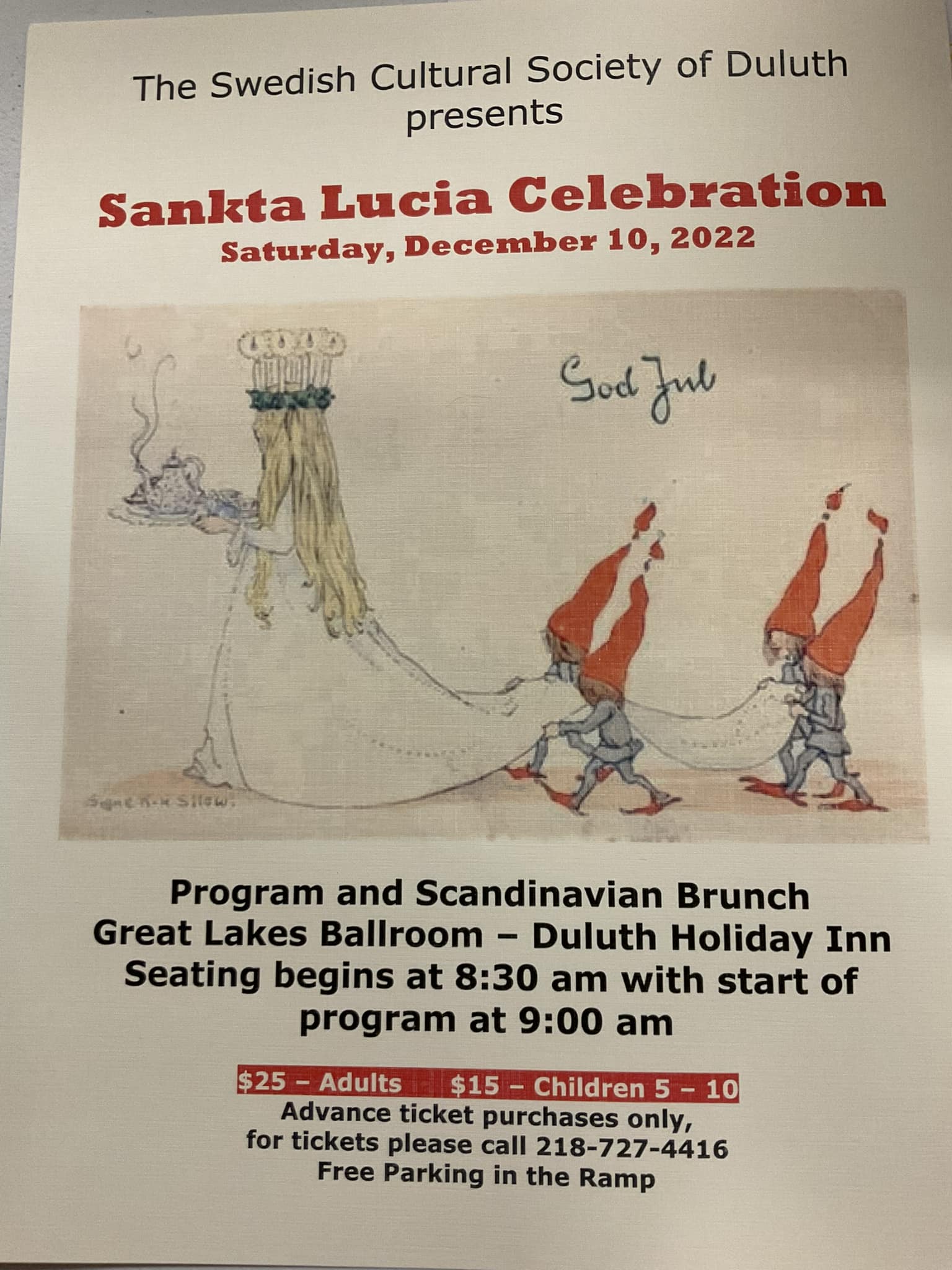 Sweden
https://www.facebook.com/Swedishculturalsociety/
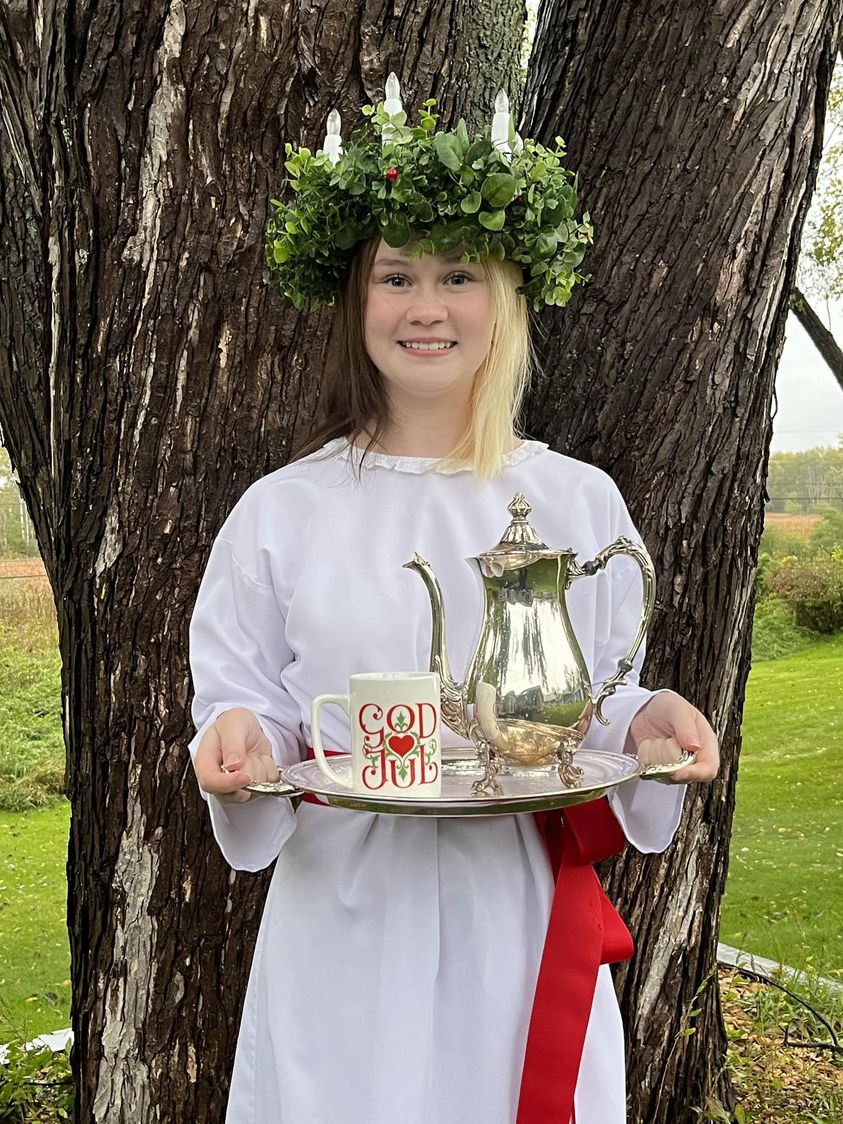 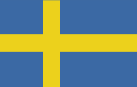 Sweden
2023 Lucia Greta Jablonski
Swedish Cultural Society of Duluth
https://www.facebook.com/Swedishculturalsociety/
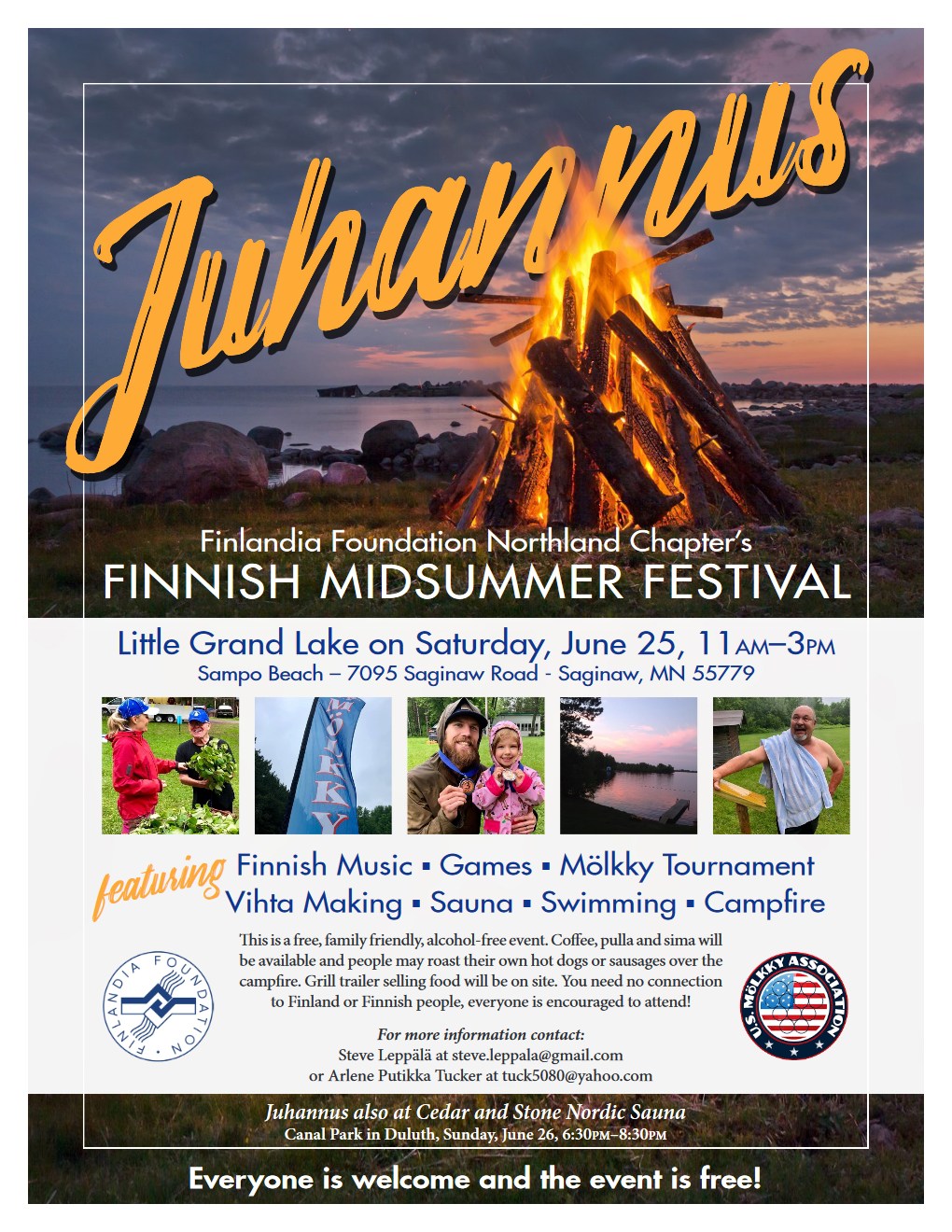 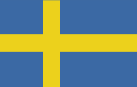 Sweden
https://www.facebook.com/p/Sami-Cultural-Center-of-North-America-100064257266401/
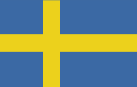 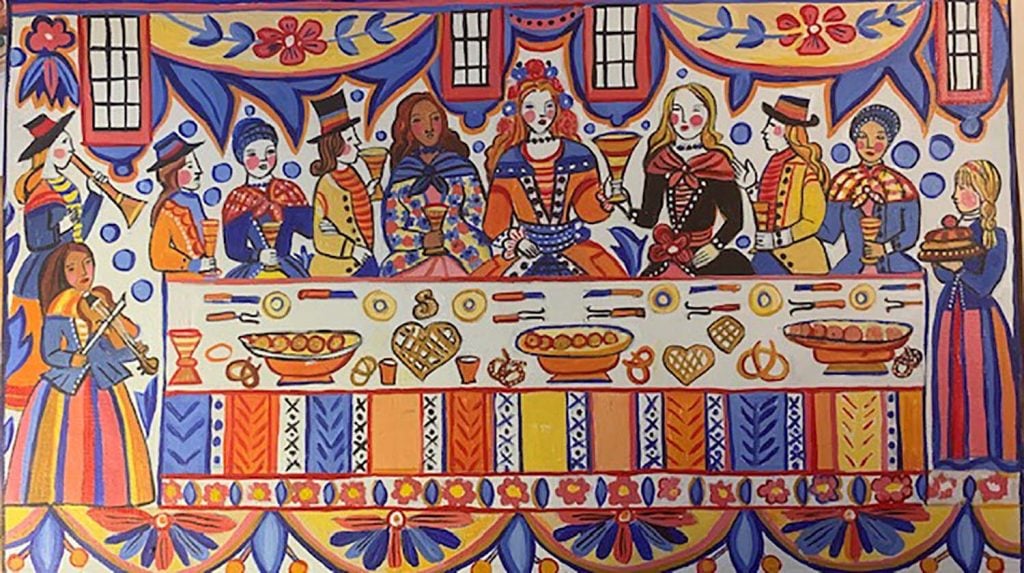 Sweden
Alison Aune, 2020
“Swedish Immigration Paintings”  Gammelgården Museum . 
Swedish Cultural Society of Duluth
https://www.facebook.com/Swedishculturalsociety/photos
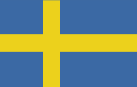 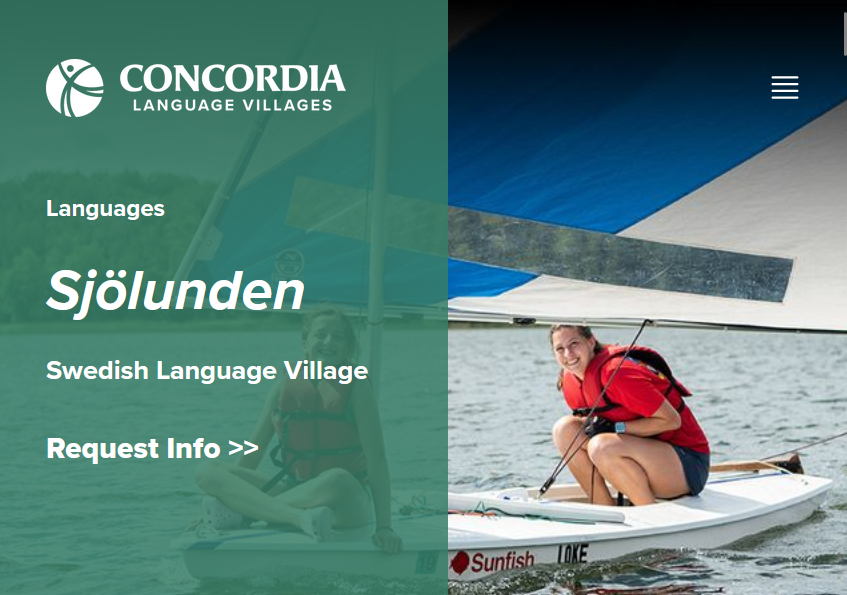 Sweden
Sjölunden, the Concordia Swedish Language, Near Bemidji, MN
https://www.concordialanguagevillages.org/languages/swedish
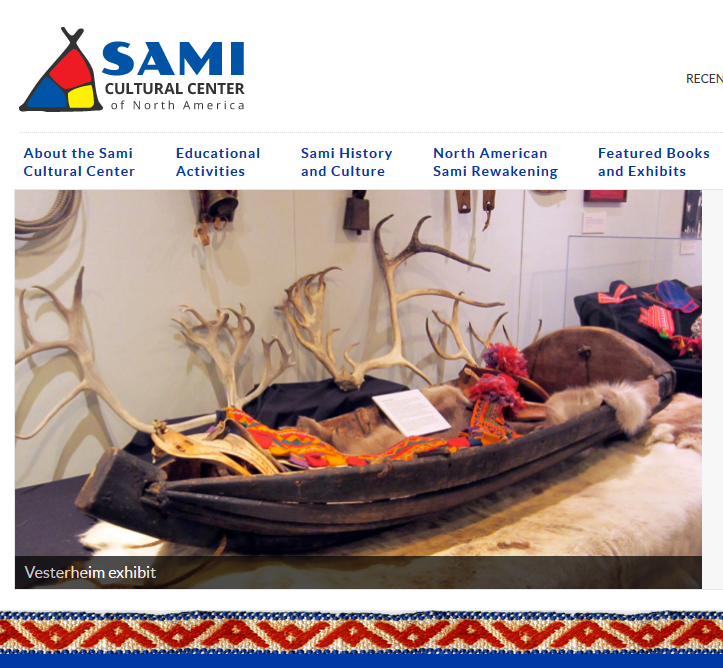 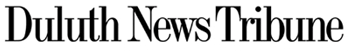 http://www.samiculturalcenter.org/
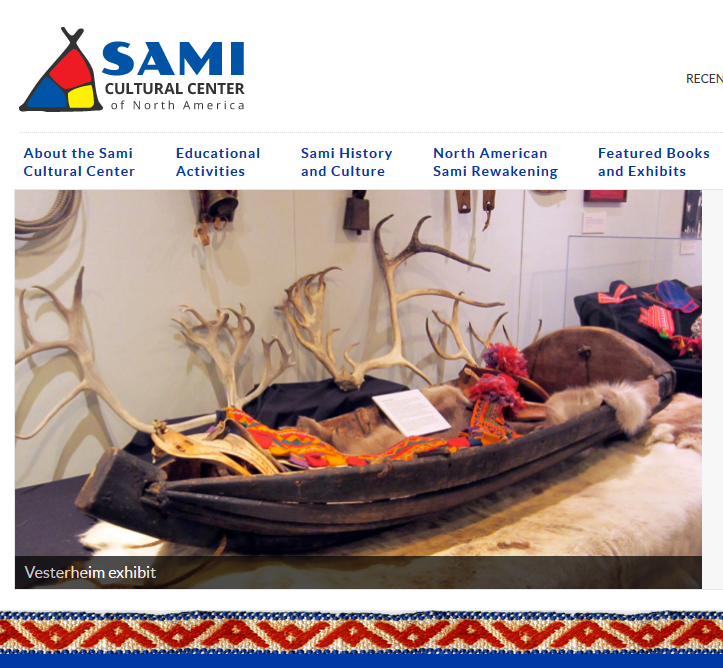 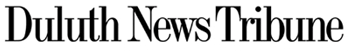 Sami Cultural Center of North America 
Lakeside Professional Building
4915 E Superior St, Duluth, MN 55804, USA
http://www.samiculturalcenter.org/
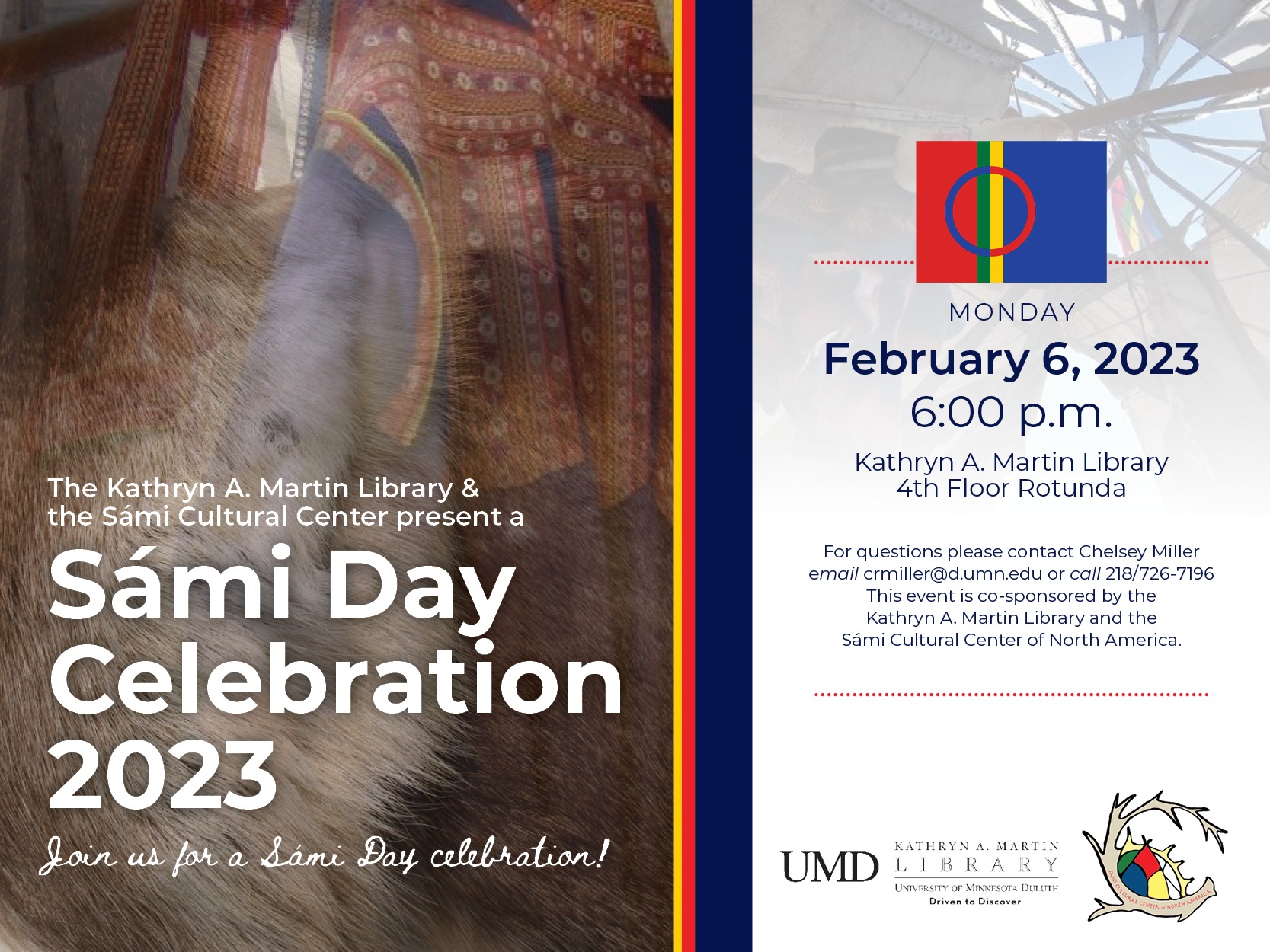 https://www.facebook.com/p/Sami-Cultural-Center-of-North-America-100064257266401/
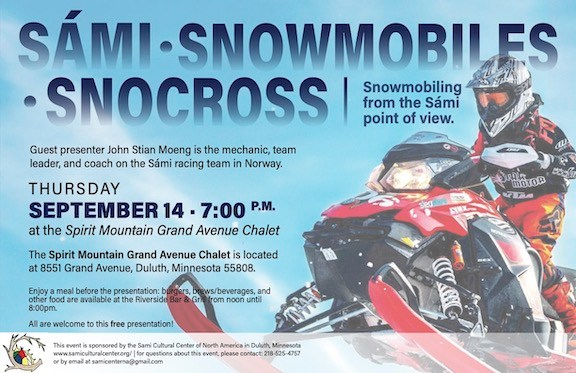 https://www.facebook.com/p/Sami-Cultural-Center-of-North-America-100064257266401/
Norwegian-Americans
in Duluth
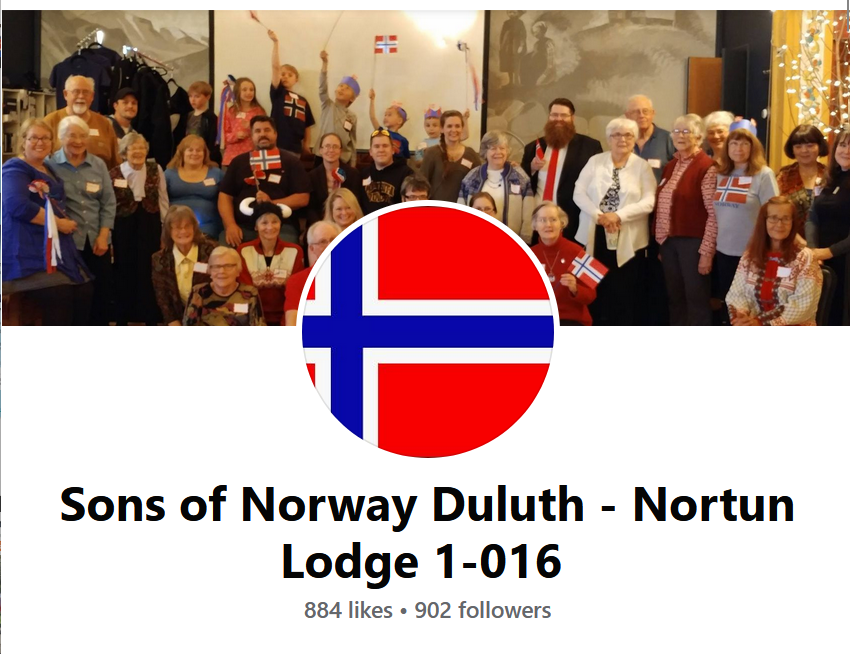 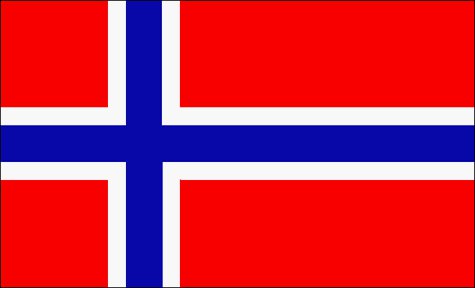 https://www.facebook.com/NortunLodge16/
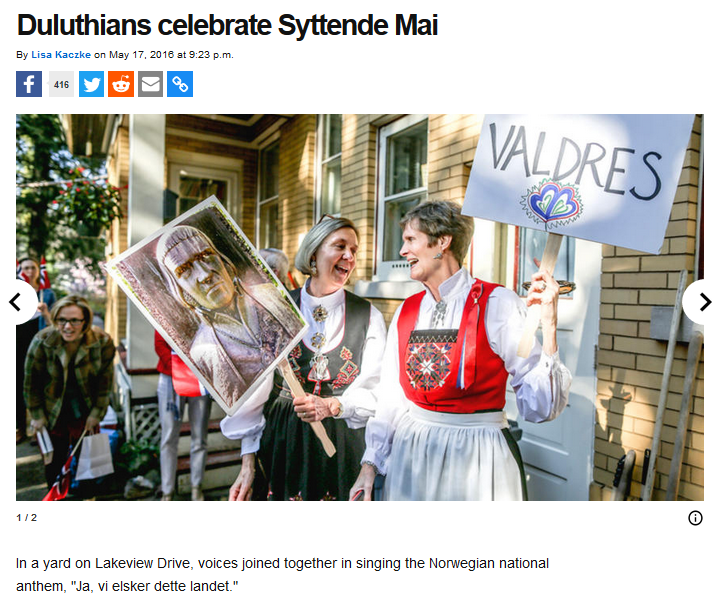 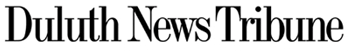 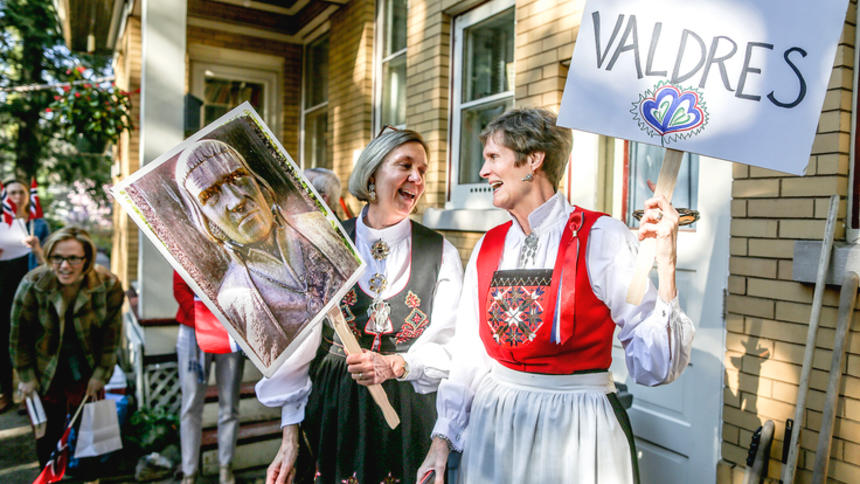 http://www.duluthnewstribune.com/news/4034988-duluthians-celebrate-syttende-mai
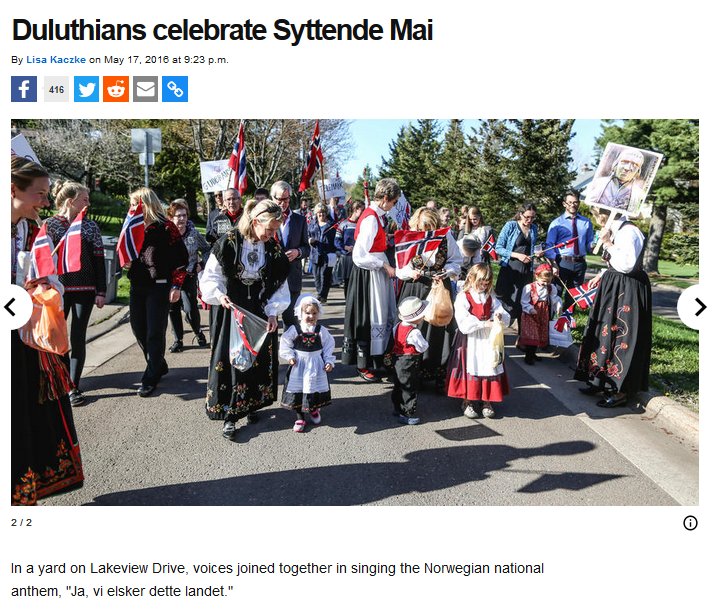 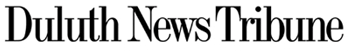 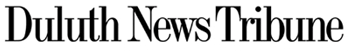 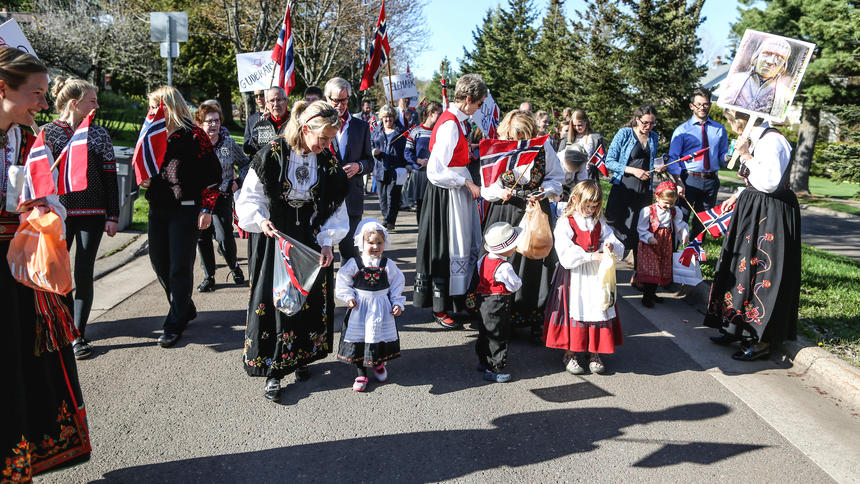 http://www.duluthnewstribune.com/news/4034988-duluthians-celebrate-syttende-mai
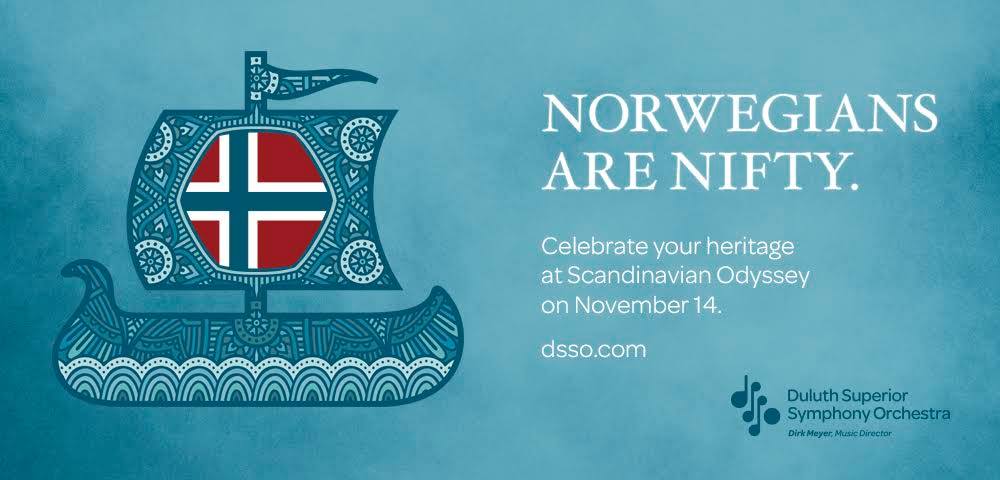 https://www.facebook.com/NortunLodge16/
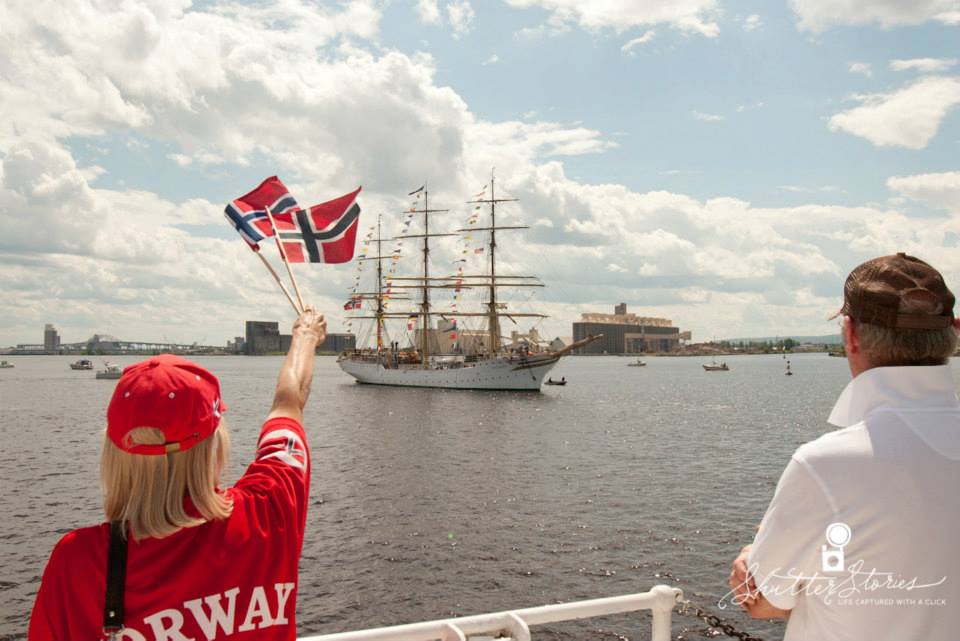 Duluth, MN.
https://www.facebook.com/NortunLodge16/
Duluthian 
Norwegian-Americans in Norway
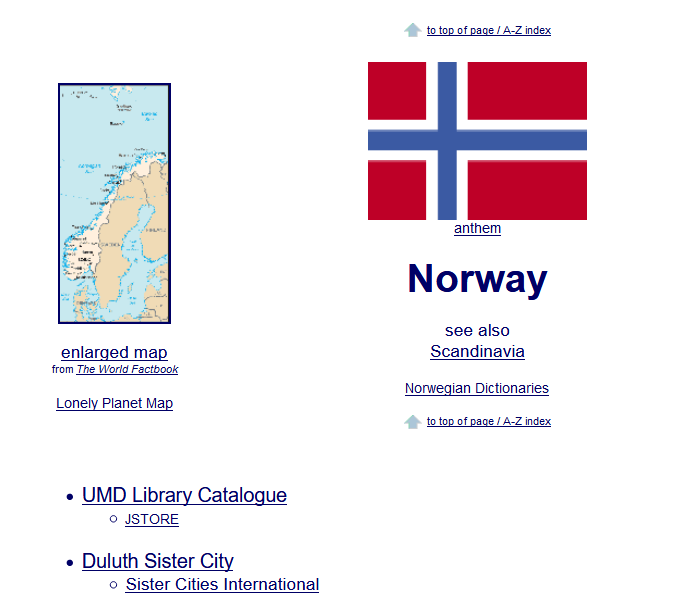 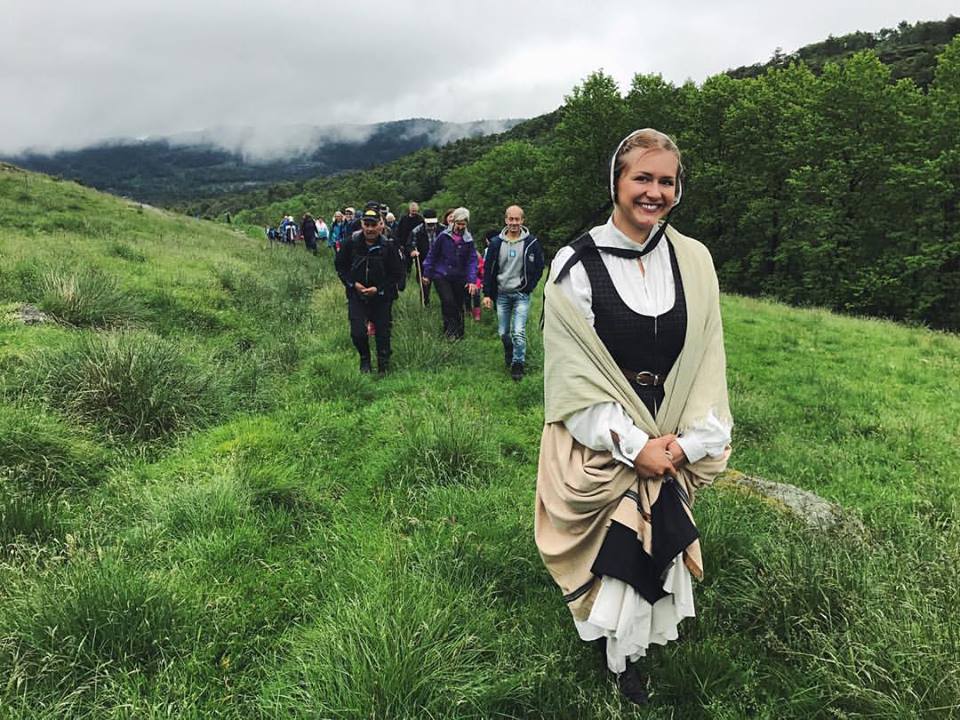 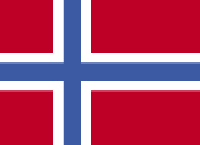 Norway
C.N. FaceBook
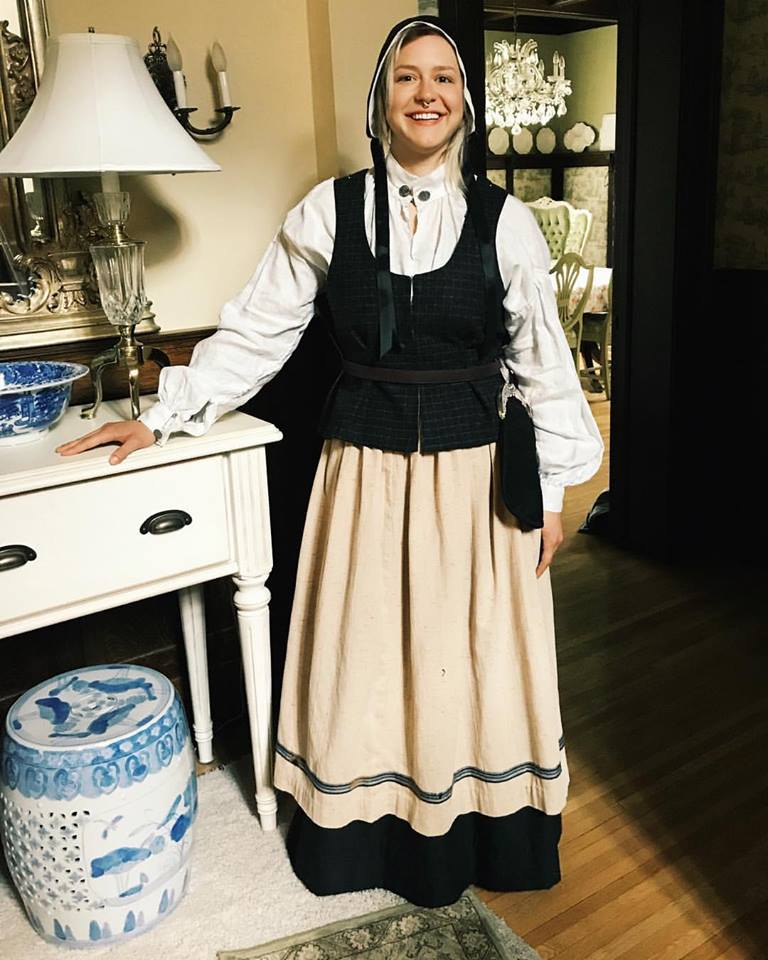 C.N. FaceBook
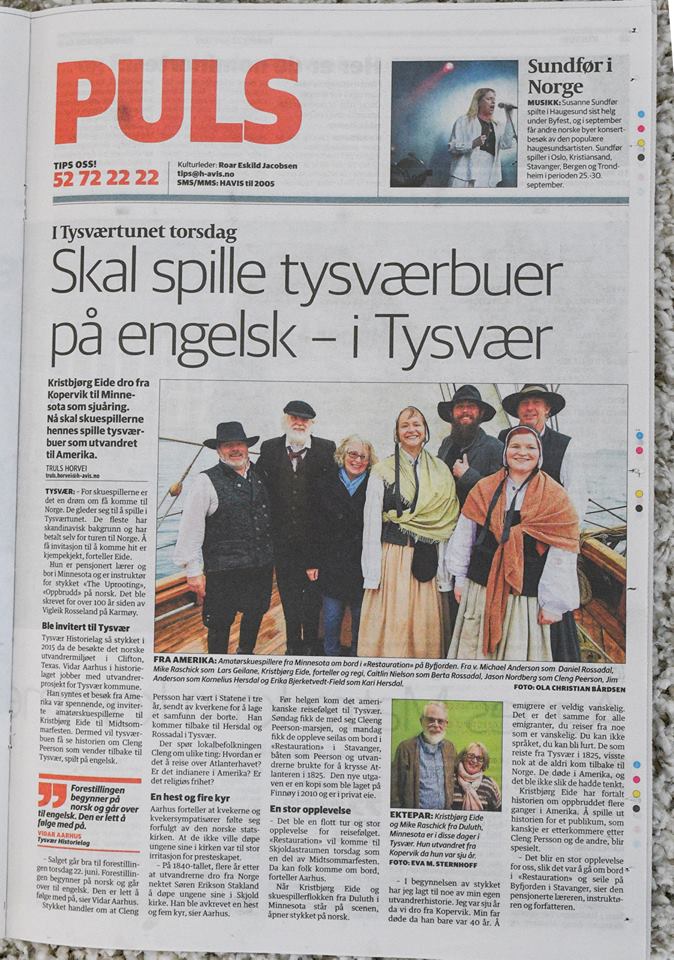 C.N. FaceBook
Friends of 
Duluthian 
Norwegian-Americans in Duluth
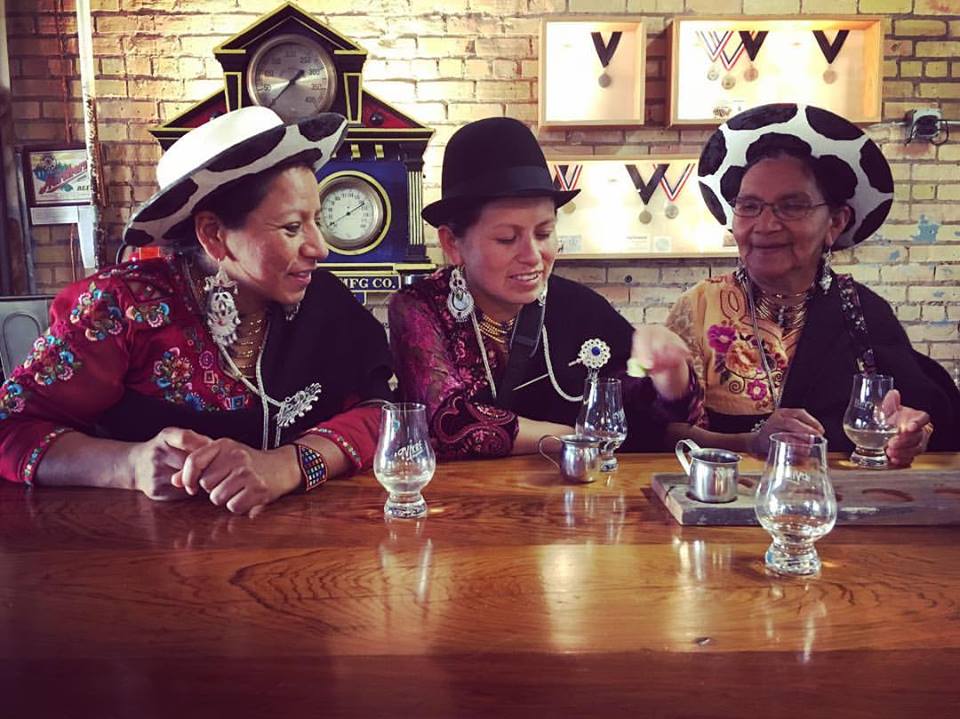 Ecuadorian Friends at Duluth’s Vikre Distillery
C.N. FaceBook
Others
in Duluth
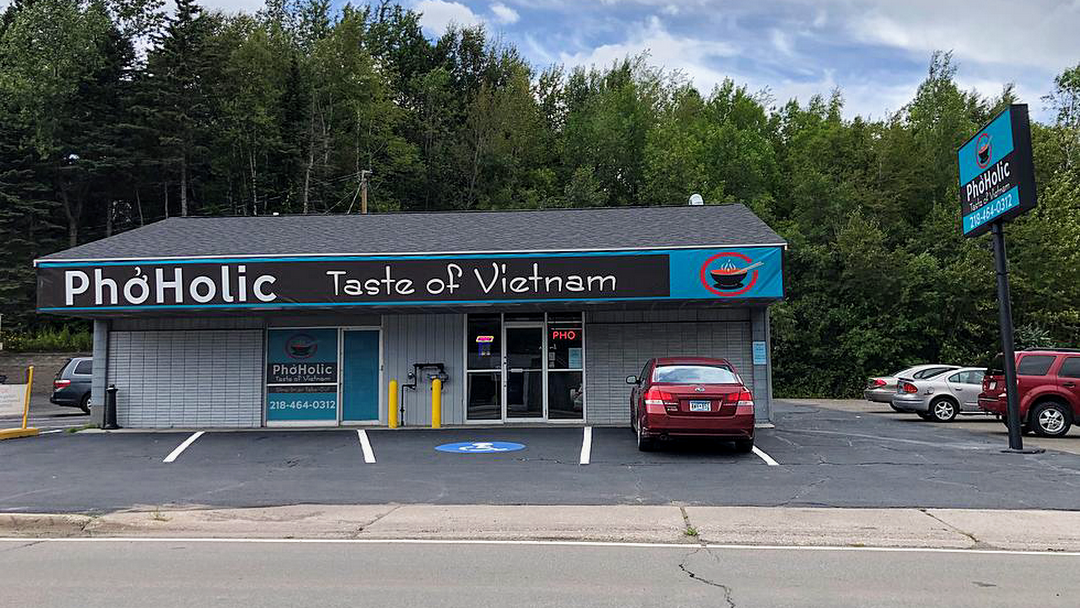 309 East Central Entrance
Duluth, MN 55811
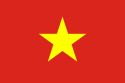 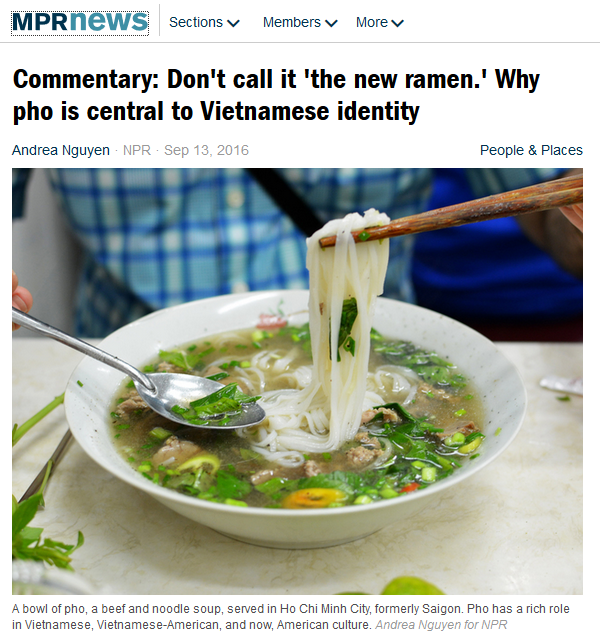 http://www.mprnews.org/story/2016/09/13/npr-pho-central-to-vietnamese-identity
Elsewhere in Minnesota
Green Bay, Wisconsin
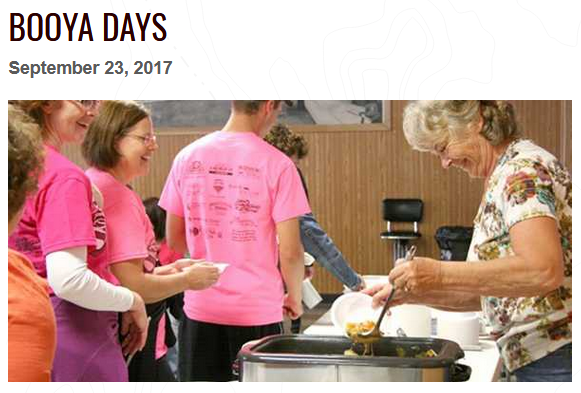 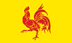 Wallonia
(Belgium)
The Green Bay and UPER
Wallonians celebrate
with Booyah

(French-speaking Belgian)
Cadott, Wisconsin
https://www.travelwisconsin.com/events/fairs-festivals/booya-days-40367
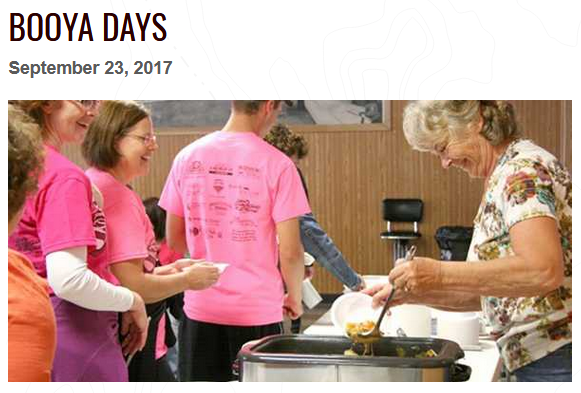 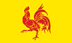 Wallonia
(Belgium)
Cadott, Wisconsin
https://www.travelwisconsin.com/events/fairs-festivals/booya-days-40367
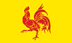 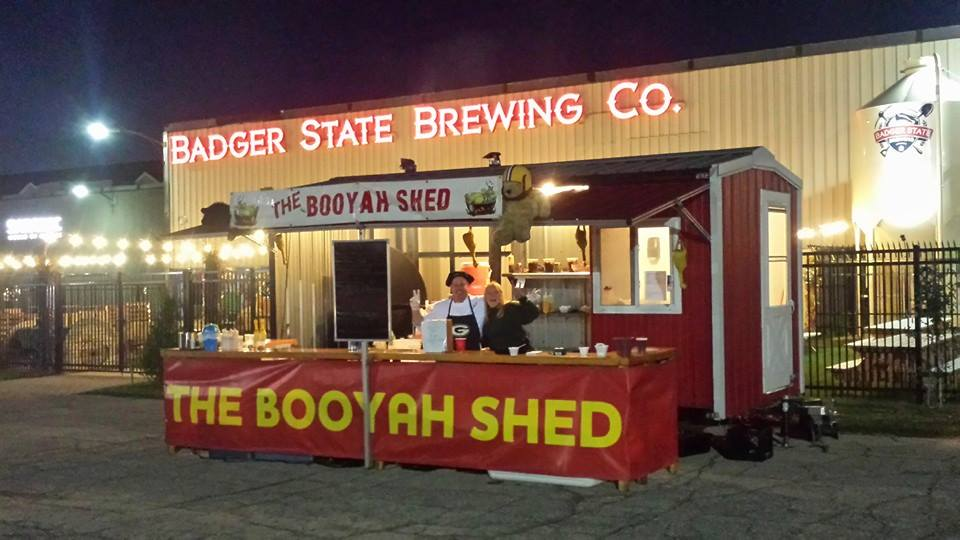 Wallonia
(Belgium)
Green Bay, Wisconsin
https://www.facebook.com/TheBooyahShed/
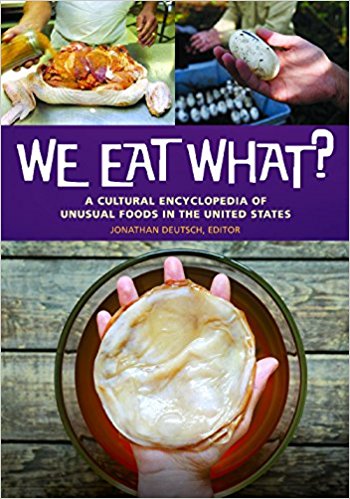 booyah
featured in
Greenwood Press
 31 May 2018
The Concept of Culture
microcultures can include ethnic groups within nations

e.g., Greek-Americans
 e.g., Anishinabe (Chippewa; Ojibwa)
 e.g., Irish “Travellers”
sometimes incorrectly called “Gypsies”
e.g., Australian Aboriginals
e.g., Cajun
e.g., Rom (Gypsies)
e.g., Basques
e.g., Kurds
REM
The Concept of Culture
microcultures can include ethnic groups within nations

 e.g., Anishinabe (Chippewa; Ojibwa)
 e.g., Irish “Travellers”
sometimes incorrectly called “Gypsies”
e.g., Australian Aboriginals
e.g., Cajan
e.g., Rom (Gypsies)
e.g., Basques
e.g., Kurds
. . . most often
these cultures are associated with their cuisine . . .
and can sometimes even be defined by their cuisine …
REM
The Concept of Culture
microcultures can include ethnic groups within nations

 e.g., Anishinabe (Chippewa; Ojibwa)
 e.g., Irish “Travellers”
sometimes incorrectly called “Gypsies”
e.g., Australian Aboriginals
e.g., Cajan
e.g., Rom (Gypsies)
e.g., Basques
e.g., Kurds
. . . most often
these cultures  are associated with their cuisine . . .
and can sometimes even be defined by their cuisine …
and cultures sometimes can even be defined by their cuisine . . .
REM
The Concept of Culture
microcultures can include ethnic groups within nations

 e.g., Anishinabe (Chippewa; Ojibwa)
 e.g., Irish “Travellers”
sometimes incorrectly called “Gypsies”
e.g., Australian Aboriginals
e.g., Cajan
e.g., Rom (Gypsies)
e.g., Basques
e.g., Kurds
. . . most often
these cultures  are associated with their cuisine . . .
and can sometimes even be defined by their cuisine …
and can sometimes even be defined by their cuisine . . .
The Concept of Culture
microcultures can include ethnic groups within nations

 e.g., Anishinabe (Chippewa; Ojibwa)
 e.g., Irish “Travellers”
sometimes incorrectly called “Gypsies”
e.g., Australian Aboriginals
e.g., Cajan
e.g., Rom (Gypsies)
e.g., Basques
e.g., Kurds
“cuisine”
“. . . from French cuisine, ‘cooking; culinary art; kitchen’; 
ultimately from Latin coquere, ‘to cook’“
“. . . a specific set of cooking traditions and practices, often associated with a specific culture” . . .
The Concept of Culture
microcultures can include ethnic groups within nations

 e.g., Anishinabe (Chippewa; Ojibwa)
 e.g., Irish “Travellers”
sometimes incorrectly called “Gypsies”
e.g., Australian Aboriginals
e.g., Cajan
e.g., Rom (Gypsies)
e.g., Basques
e.g., Kurds
. . . and one’s cuisine is often a key factor in one’s own individual and collective identity . . .
The Concept of Culture
microcultures can include ethnic groups within nations

 e.g., Anishinabe (Chippewa; Ojibwa)
 e.g., Irish “Travellers”
sometimes incorrectly called “Gypsies”
e.g., Australian Aboriginals
e.g., Cajan
e.g., Rom (Gypsies)
e.g., Basques
e.g., Kurds
. . . the most famous food and culture quote of all time is . . .
The Concept of Culture
microcultures can include ethnic groups within nations

 e.g., Anishinabe (Chippewa; Ojibwa)
 e.g., Irish “Travellers”
sometimes incorrectly called “Gypsies”
e.g., Australian Aboriginals
e.g., Cajan
e.g., Rom (Gypsies)
e.g., Basques
e.g., Kurds
“Tell me what you eat, and I will tell you what you are“ 
-- Jean Anthelme Brillat-Savarin Brillat-Savarin, Physiologie du goût (The Physiology of Taste), 1875
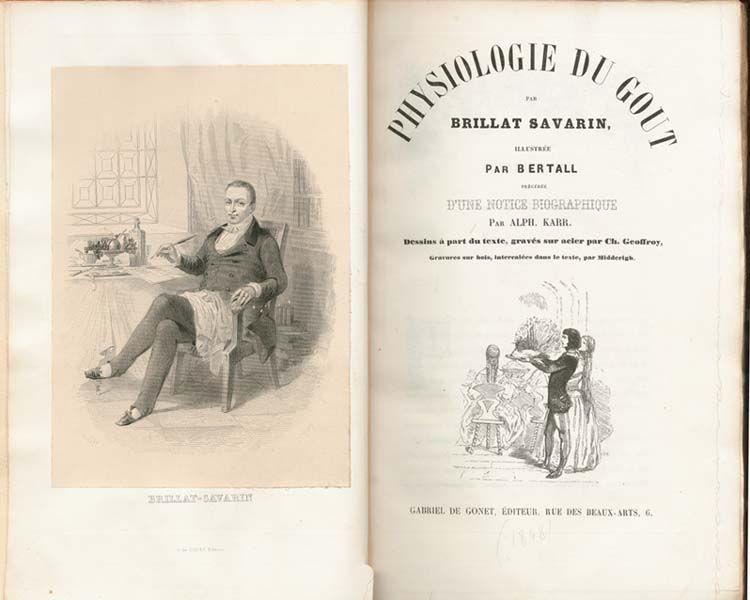 1875
http://en.wikipedia.org/wiki/Brillat-Savarin
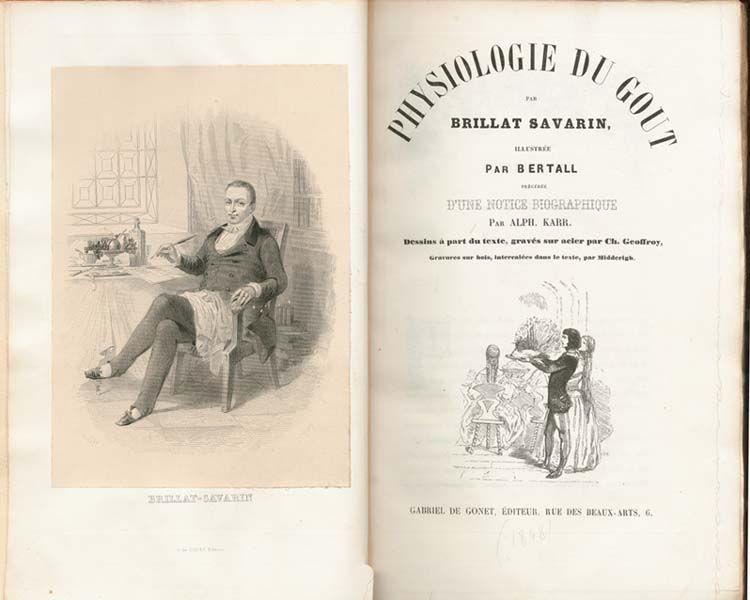 . . . This is one of the few books next to the Bible said to have never been out of print since its first edition
1875
http://en.wikipedia.org/wiki/Brillat-Savarin
The Concept of Culture
microcultures can include ethnic groups within nations

e.g., Greek-Americans
 e.g., Anishinabe (Chippewa; Ojibwa)
 e.g., Irish “Travellers”
sometimes incorrectly called “Gypsies”
e.g., Australian Aboriginals
e.g., Cajun
e.g., Rom (Gypsies)
e.g., Basques
e.g., Kurds
The Concept of Culture
every region has its own local cultures, or microcultures . . .
The Concept of Culture
even in places like Minnesota
there are many microcultures . . .
The Concept of Culture
microcultures can include ethnic groups within nations

e.g., Greek-Americans
 e.g., Anishinabe (Chippewa; Ojibwa)
 e.g., Irish “Travellers”
sometimes incorrectly called “Gypsies”
e.g., Australian Aboriginals
e.g., Cajun
e.g., Rom (Gypsies)
e.g., Basques
e.g., Kurds
The Concept of Culture
microcultures can include ethnic groups within nations

e.g., Greek-Americans
 e.g., Anishinabe (Chippewa; Ojibwa)
 e.g., Irish “Travellers”
sometimes incorrectly called “Gypsies”
e.g., Australian Aboriginals
e.g., Cajun
e.g., Rom (Gypsies)
e.g., Basques
e.g., Kurds
for e.g., Anishinabe
(known less appropriately as 
“The Ojibwa,” and “The Chippewa”)
. . .
The Concept of Culture
microcultures can include ethnic groups within nations

 e.g., Anishinabe (Chippewa; Ojibwa)
  e.g., Irish “Travellers”
sometimes incorrectly called “Gypsies”
e.g., Rom (Gypsies)
e.g., Basques
 e.g., Kurds
 e.g., Australian Aboriginals
as we have seen,
local groups generally strive to preserve their cultural identity, for e.g. . . .
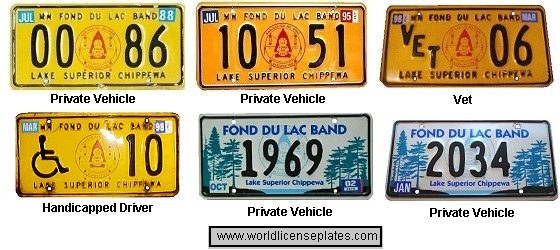 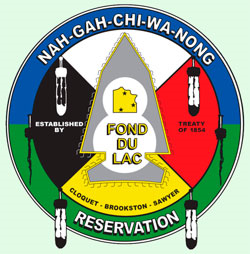 you can probably see signs of this in your area . . .
www.worldlicenceplates.com/usa/US_MNXX.html
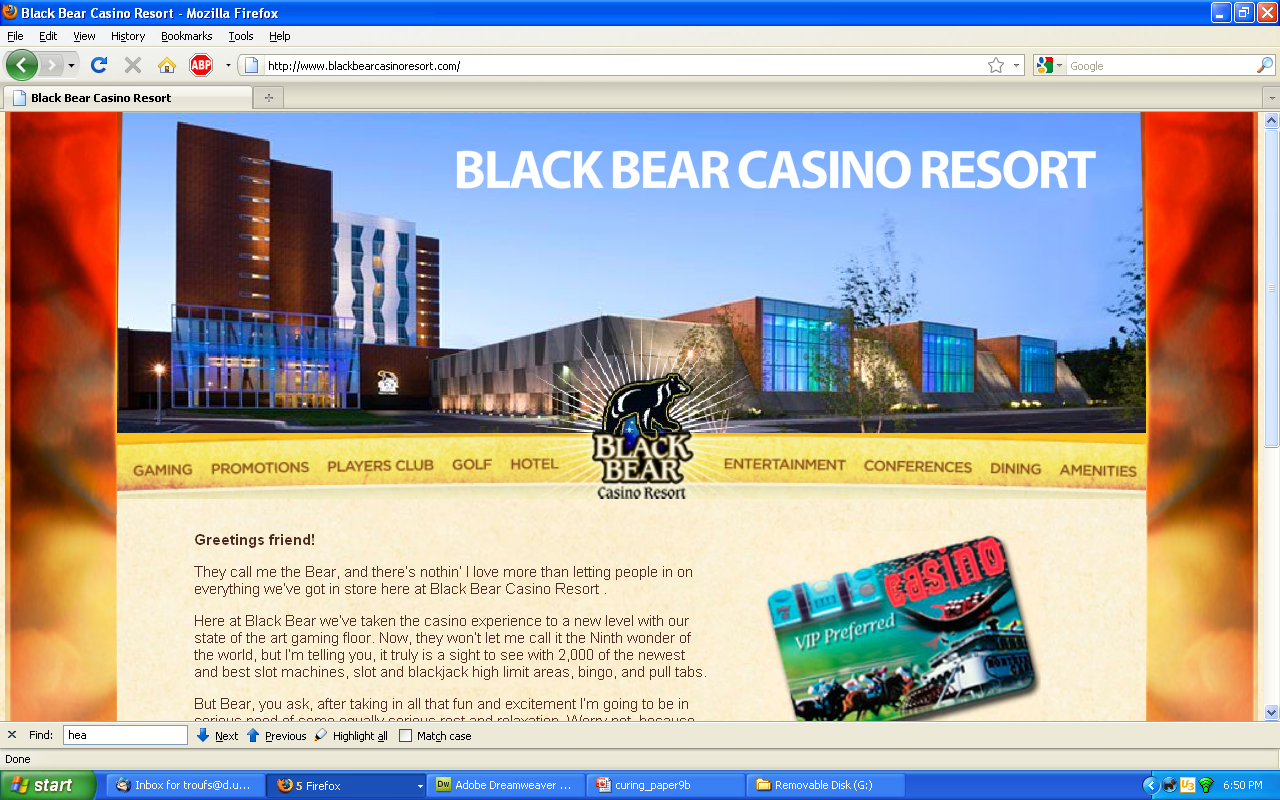 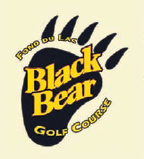 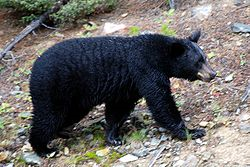 Wikipedia
you can see signs of this in tourism . . .
://www.blackbearcasinoresort.com/
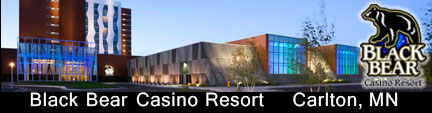 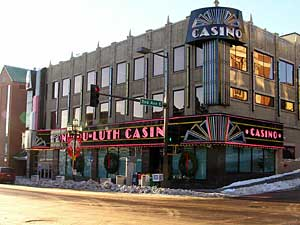 you can see signs of this in tourism . . .
http://news.minnesota.publicradio.org/features/2005/02/24_hemphills_fonduluth/?refid=0
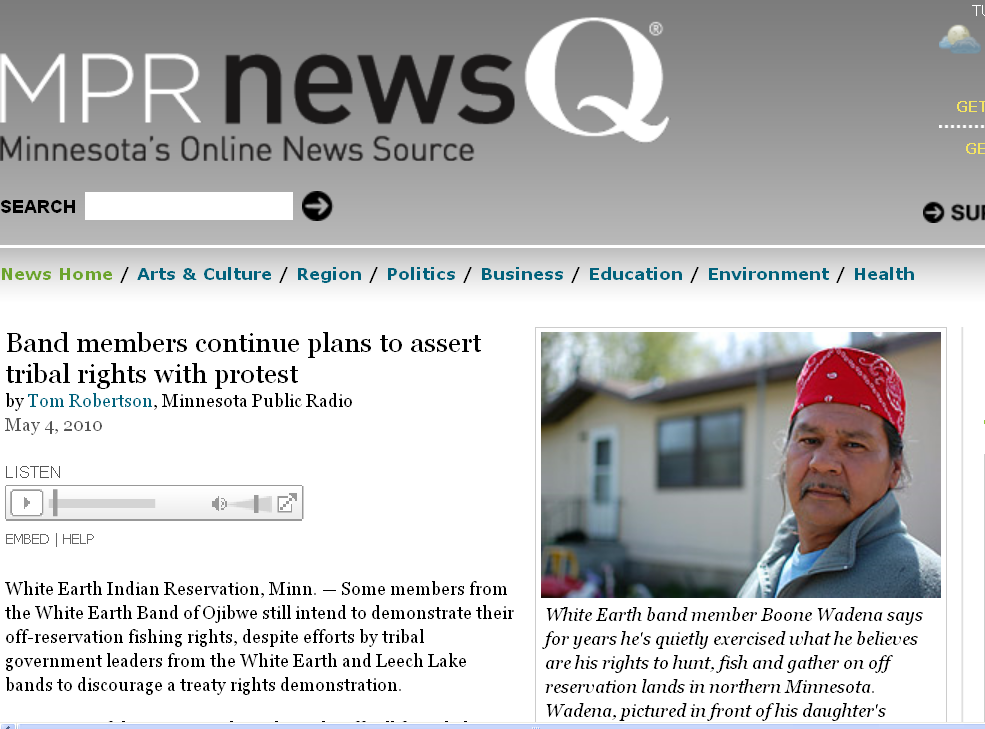 you can see signs of this in the news. . .
http://minnesota.publicradio.org/display/web/2010/05/04/ojibwe-treaty-rights/
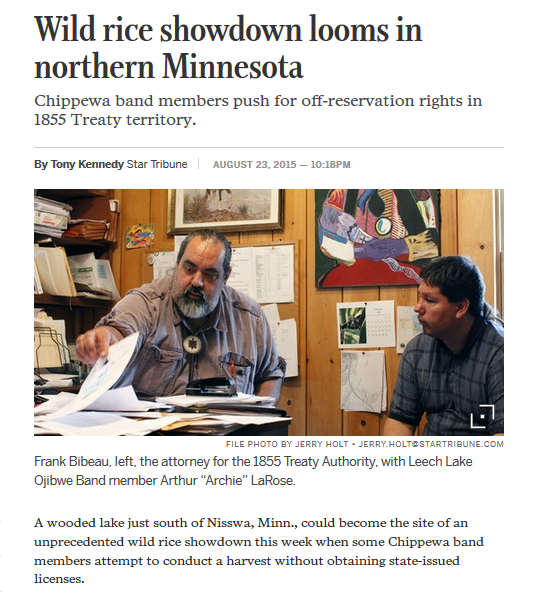 you can see signs of this in the news. . .
http://www.startribune.com/wild-rice-showdown-looms-in-northern-minnesota/322642951/
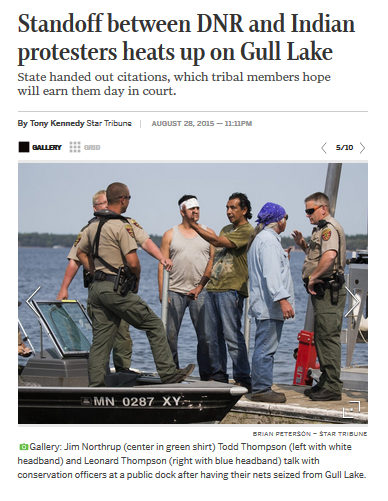 you can see signs of this in the news. . .
http://www.startribune.com/indian-ricers-back-protesting-on-hole-in-the-day-lake/323222791/#5
The Concept of Culture
and, as usual, local groups (microcultures) 
generally strive to preserve their cultural identity with . . .

foodclothing
religion
ritual
music, dance, and other arts
language
cultural symbols . . .
The Concept of Culture
and, as usual, local groups (microcultures) 
generally strive to preserve their cultural identity with . . .

foodclothing
religion
ritual
music, dance, and other arts
language
cultural symbols . . .
The Concept of Culture
microcultures can include ethnic groups within nations

 e.g., Anishinabe (Chippewa; Ojibwa)
  e.g., Irish “Travellers”
sometimes incorrectly called “Gypsies”
e.g., Rom (Gypsies)
e.g., Basques
 e.g., Kurds
 e.g., Australian Aboriginals
and people especially love their own “soul food”. . .
The Concept of Culture
microcultures can include ethnic groups within nations

 e.g., Anishinabe (Chippewa; Ojibwa)
  e.g., Irish “Travellers”
sometimes incorrectly called “Gypsies”
e.g., Rom (Gypsies)
e.g., Basques
 e.g., Kurds
 e.g., Australian Aboriginals
food is a key part of their cultural identity,

often dating back to their prehistoric past, 
and defining their history . . .
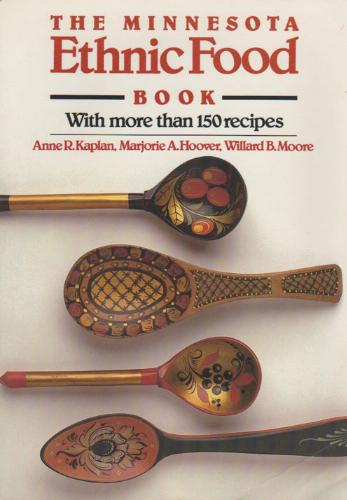 for example . . .
Minnesota Historical Society Press
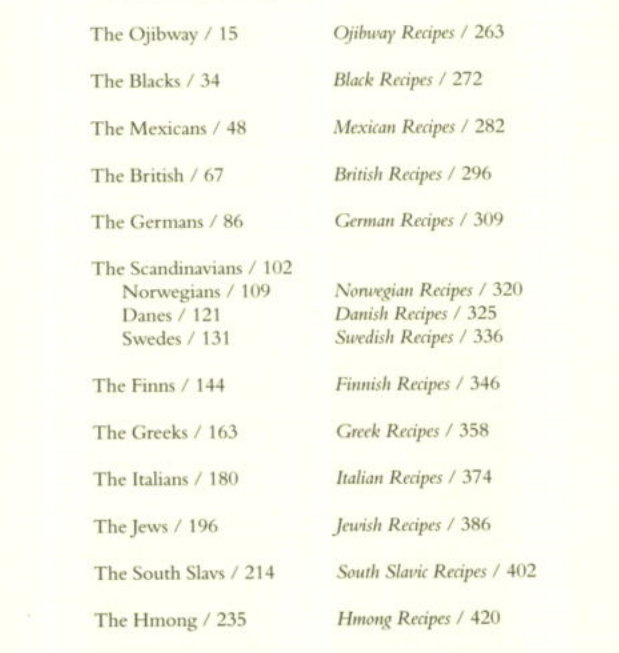 The Minnesota Ethnic Food Book
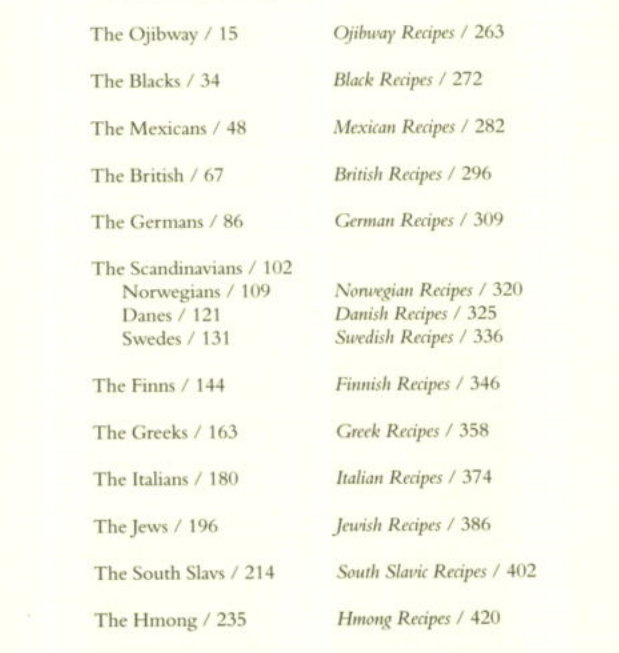 for e.g., Anishinabe
(known less appropriately as 
“The Ojibwa,” and “The Chippewa”)
. . .
The Minnesota Ethnic Food Book
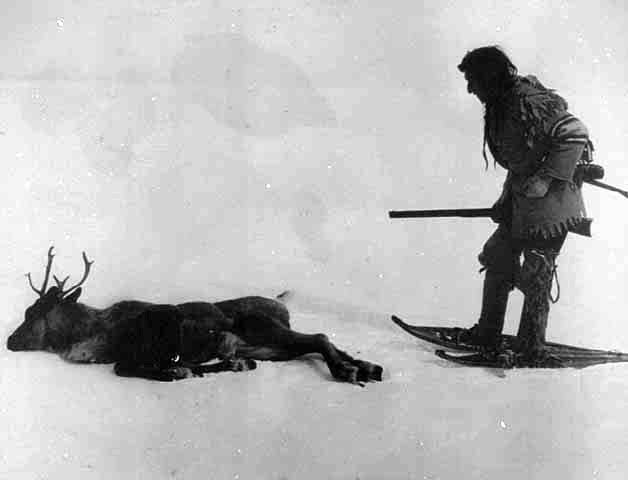 Indian hunter with deer, 1908.
Minnesota Historical Society
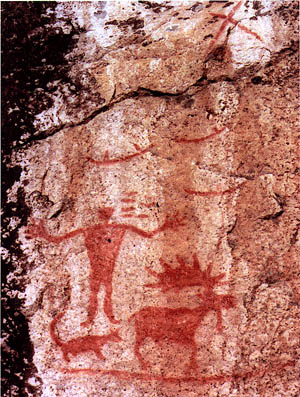 Pictograph from Hegman Lake, Minnesota
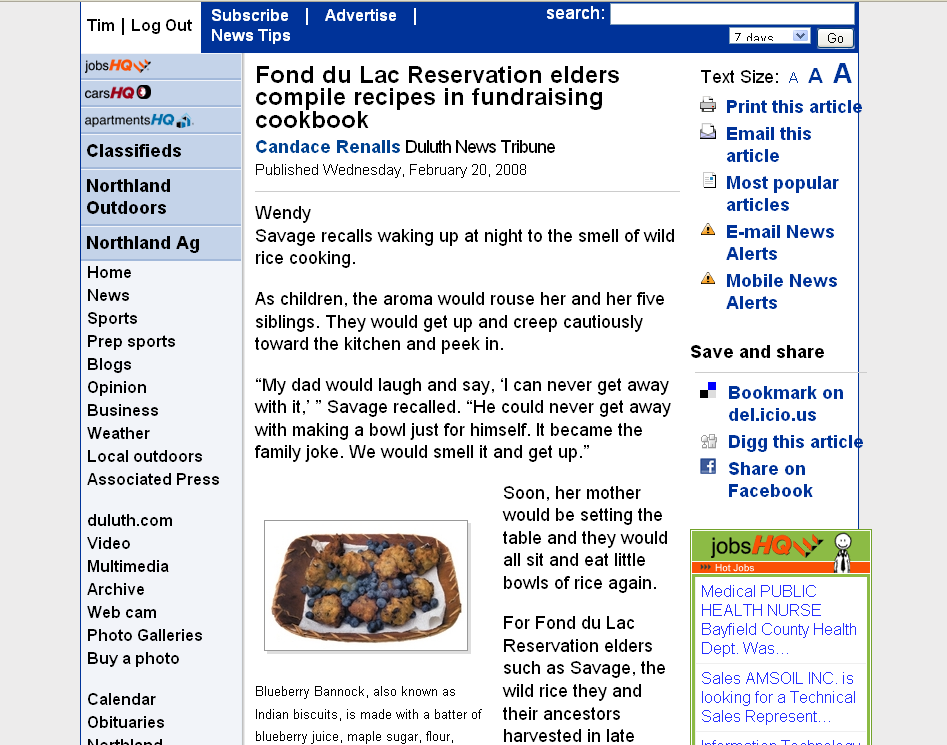 www.duluthnewstribune.com/articles/index.cfm?id=60658&section=homepage
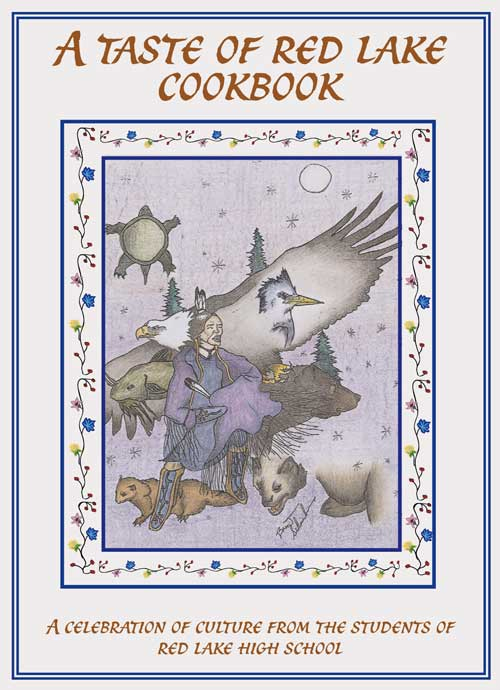 www.indiancountry.com/content.cfm?id=1096416829
The Concept of Culture
microcultures can include ethnic groups within nations

 e.g., Anishinabe (Chippewa; Ojibwa)
  e.g., Irish “Travellers”
sometimes incorrectly called “Gypsies”
e.g., Rom (Gypsies)
e.g., Basques
 e.g., Kurds
 e.g., Australian Aboriginals
food is a key part of their cultural identity,

often dating back to their prehistoric past, 
and defining their history . . .
The Concept of Culture
microcultures can include ethnic groups within nations

 e.g., Anishinabe (Chippewa; Ojibwa)
  e.g., Irish “Travellers”
sometimes incorrectly called “Gypsies”
e.g., Rom (Gypsies)
e.g., Basques
 e.g., Kurds
 e.g., Australian Aboriginals
and people still love their own “soul food”. . .
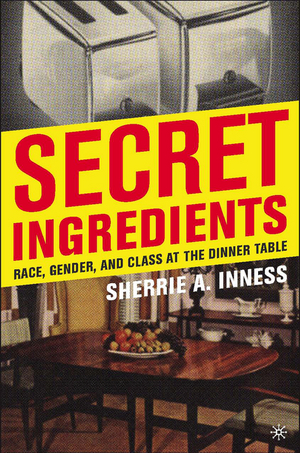 we’ll see how important cookbooks have been in defining race, gender, class, and ethnic groups . . .
Sherrie A. Inness, Secret Ingredients, Palgrave Macmillan, 2006, p. 169
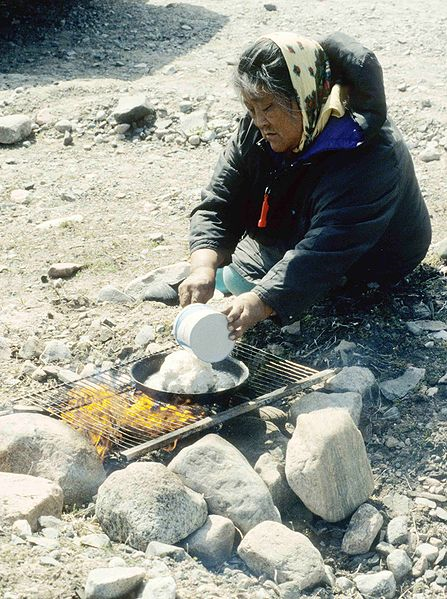 Bannock / Frybread
Wikimedia
The Concept of Culture
and, as usual, local groups (microcultures) 
generally strive to preserve their cultural identity with . . .

foodclothing
religion
ritual
music, dance, and other arts
language
cultural symbols . . .
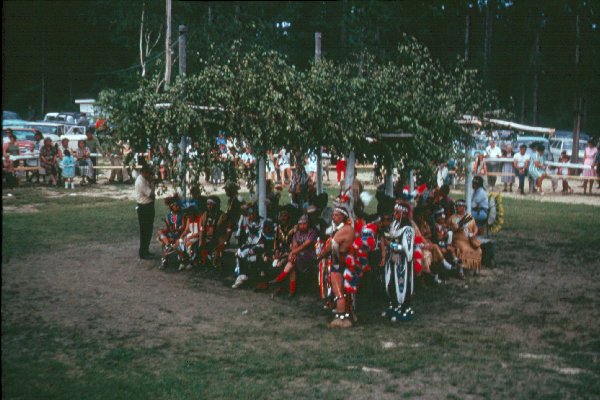 http://www.d.umn.edu/cla/faculty/troufs/Buffalo/PB24.html
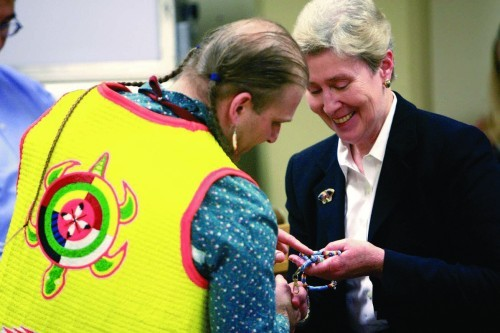 Chuck Branch (left) gives a beaded pen and lanyard to Dr. Deborah Powell, dean of the University of Minnesota Medical School, during a traditional American Indian feast and giveaway Tuesday at the University of Minnesota Medical School Duluth campus. The event was to recognize those who helped him during his two years at the school. He will finish at the University of Minnesota-Twin Cities campus. The pen has turtles in its design, representing his clan.

CLINT AUSTIN / NEWS TRIBUNE Wednesday, 16 April 2008
www.duluthnewstribune.com/articles/index.cfm?id=64520&section=None
The Concept of Culture
and, as usual, local groups (microcultures) 
generally strive to preserve their cultural identity with . . .

foodclothing
religion
ritual
music, dance, and other arts
language
cultural symbols . . .
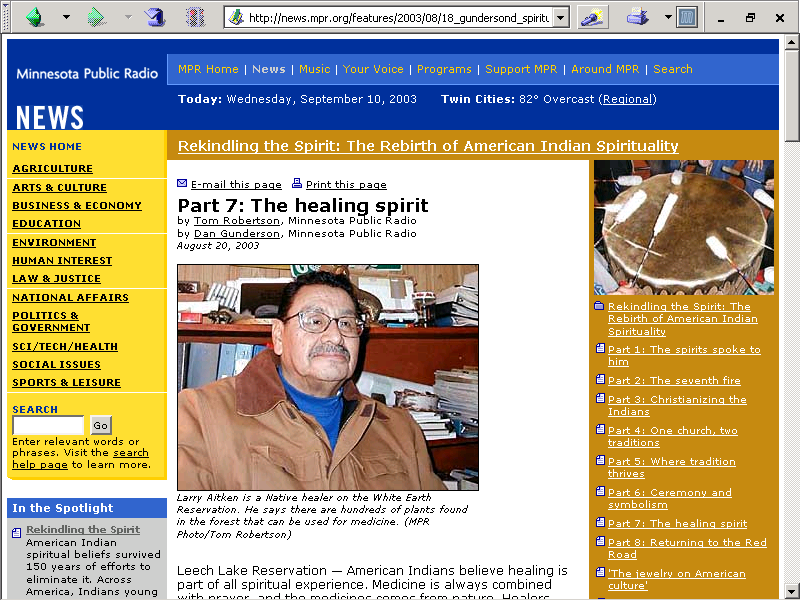 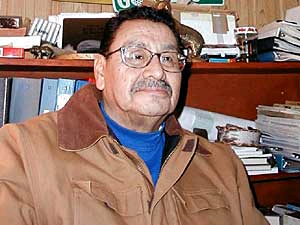 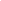 (MPR Photo/Tom Robertson)
http://news.minnesota.publicradio.org/features/2003/08/18_gundersond_spiritualityeigh/
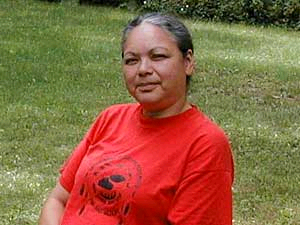 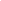 (MPR Photo/Tom Robertson)
http://news.minnesota.publicradio.org/features/2003/08/18_gundersond_spiritualityeigh/
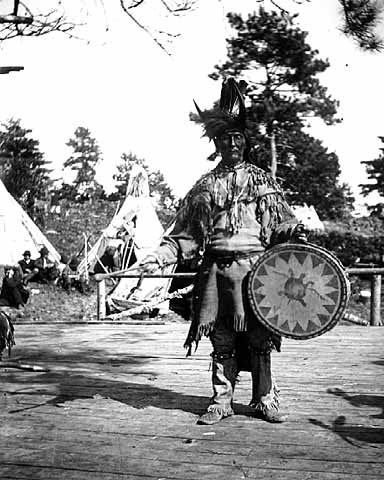 Chippewa medicine man singer with ceremonial turtle clan drum.Photograph Collection ca. 1900
Minnesota Historical Society, Negative No. 21120
The Concept of Culture
and, as usual, local groups (microcultures) 
generally strive to preserve their cultural identity with . . .

foodclothing
religion
ritual
music, dance, and other arts
language
cultural symbols . . .
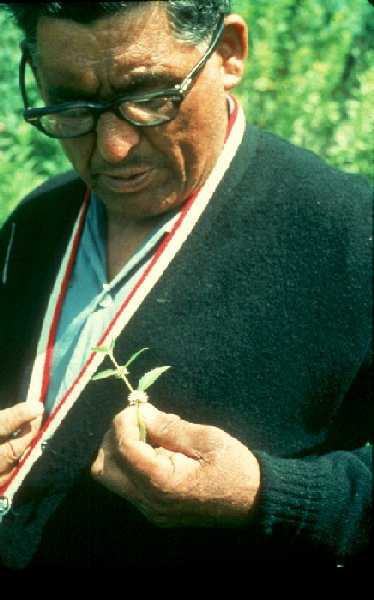 Paul Buffalo Meditating Medicine
The Concept of Culture
and, as usual, local groups (microcultures) 
generally strive to preserve their cultural identity with . . .

foodclothing
religion
ritual
music, dance, and other arts
language
cultural symbols . . .
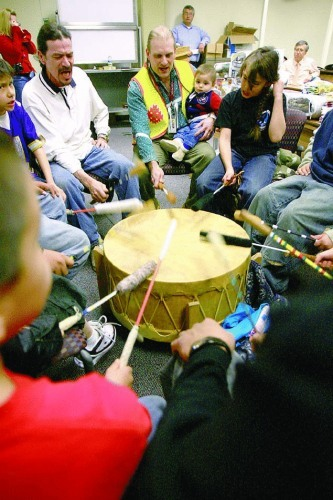 Chuck Branch holds his son, Marcus, while singing with the Onigamising Singers from Grant Language & Arts Magnet School during a traditional American Indian feast and giveaway Tuesday at the University of Minnesota Medical School Duluth campus. It was to recognize those who helped him during his two years there, before he moves to the Twin Cities campus of the medical school.

CLINT AUSTIN / NEWS TRIBUNE Wednesday, 
16 April 2008
www.duluthnewstribune.com/articles/index.cfm?id=64520&section=None
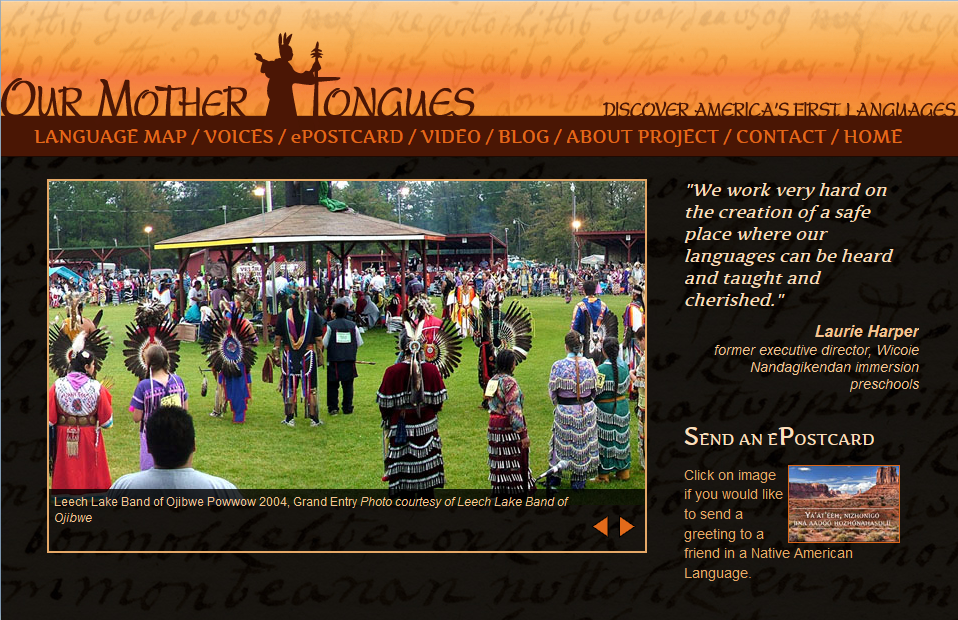 http://ourmothertongues.org/language/Ojibwe/9
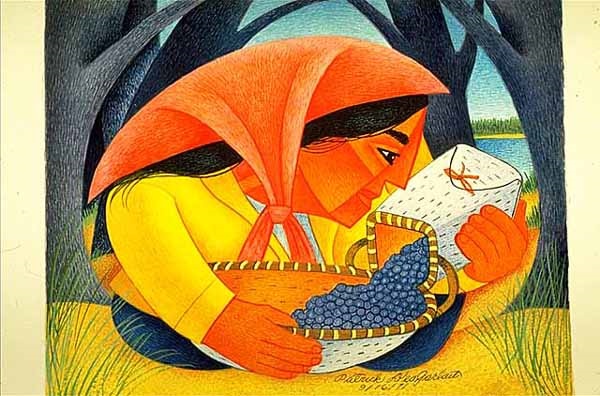 Woman and Blueberries.
Patrick DesJarlait (1912-1972)
Minnesota Historical Society
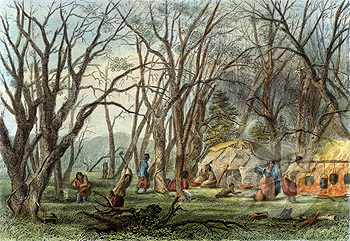 Indian Sugar Camp, 1853Seth Eastman (1808-1878 American)Newberry Library, Chicago
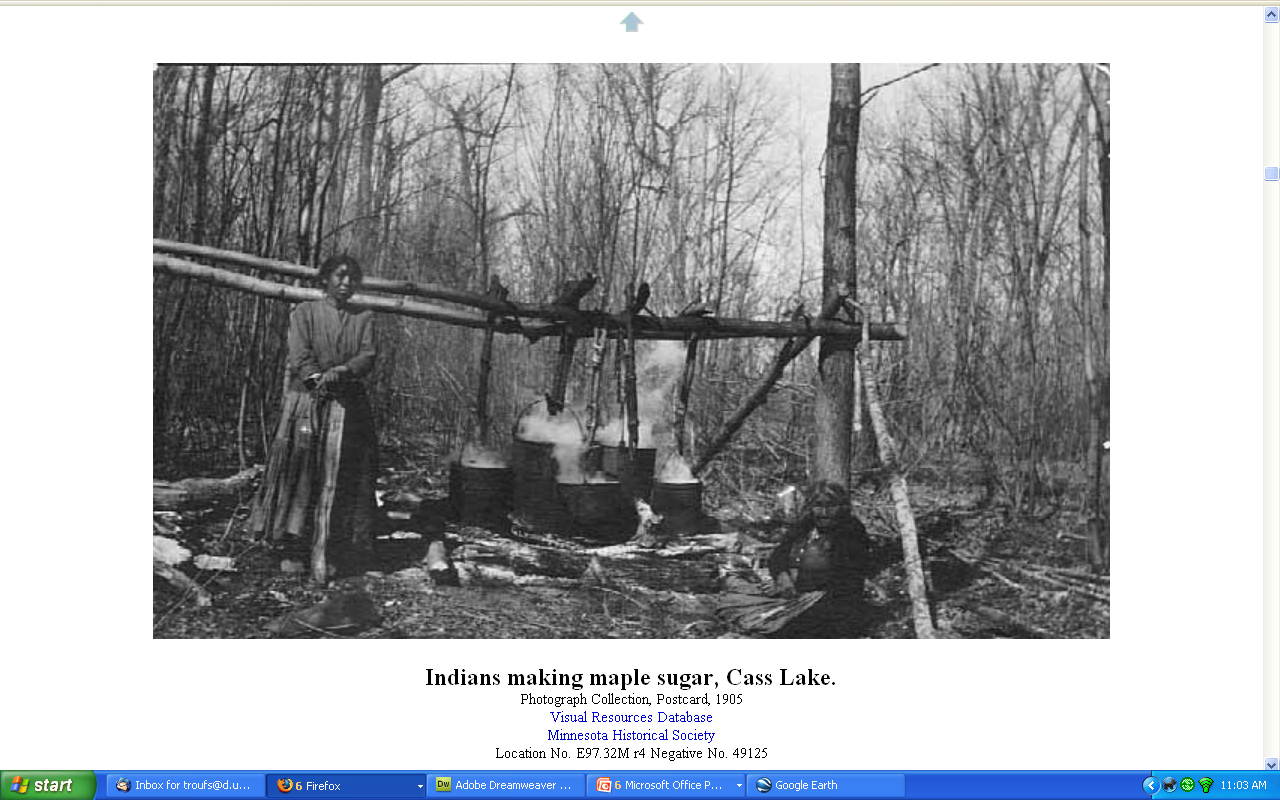 http://www.d.umn.edu/cla/faculty/troufs/Buffalo/PB07.html#title
The Concept of Culture
and, as usual, local groups (microcultures) 
generally strive to preserve their cultural identity with . . .

foodclothing
religion
ritual
music, dance, and other arts
language
cultural symbols . . .
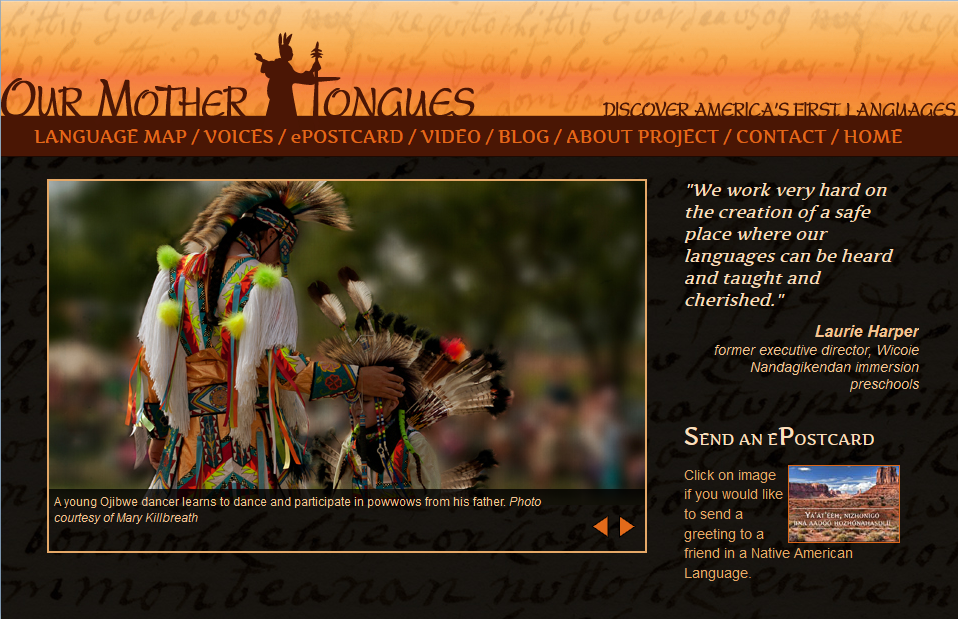 http://ourmothertongues.org/language/Ojibwe/9
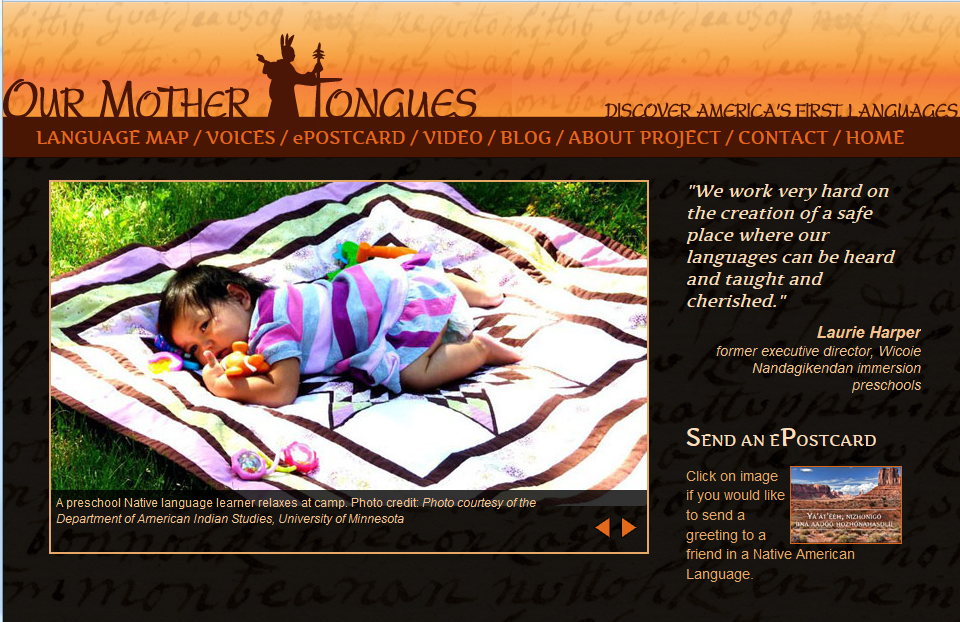 http://ourmothertongues.org/language/Ojibwe/9
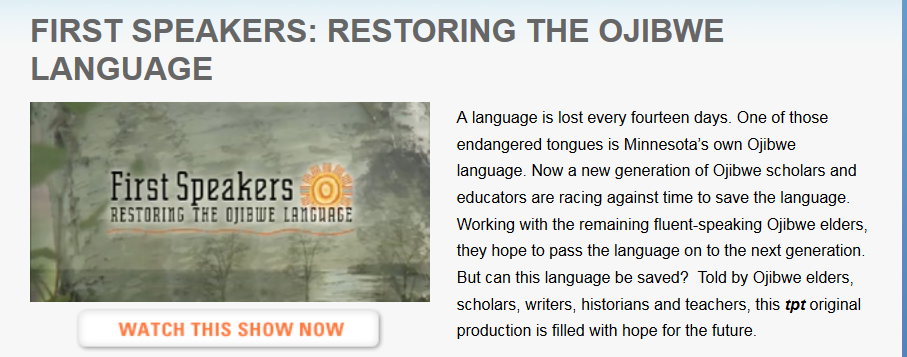 http://cla.umn.edu/ais/undhttp://www.tpt.org/?a=productions&id=3rgraduate/dakota-ojibwe-language-programs
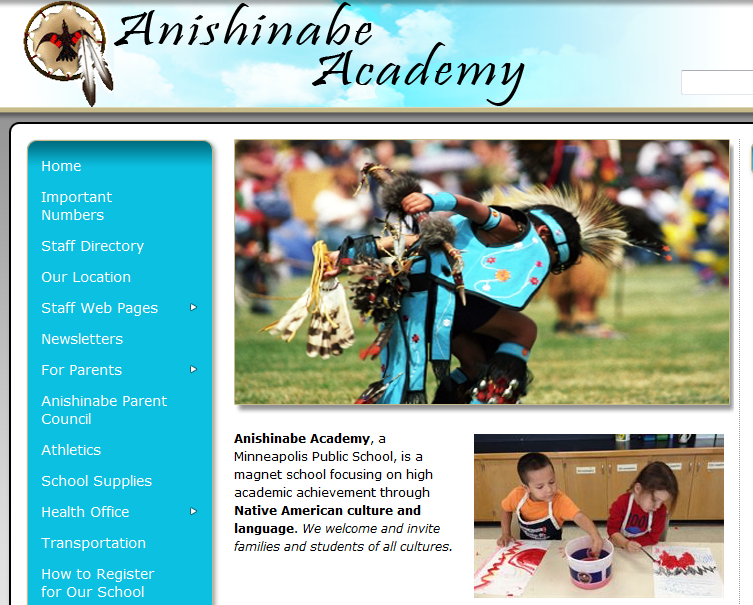 http://anishinabe.mpls.k12.mn.us/
The Concept of Culture
and, as usual, local groups (microcultures) 
generally strive to preserve their cultural identity . . .

foodclothing
religion
ritual
music, dance, and other arts
language
cultural symbols . . .
language also differentiates neighboring tribal identities, as with the Lakota and Bde  Maka Ska 
(fka Lake Calhoon) . . .
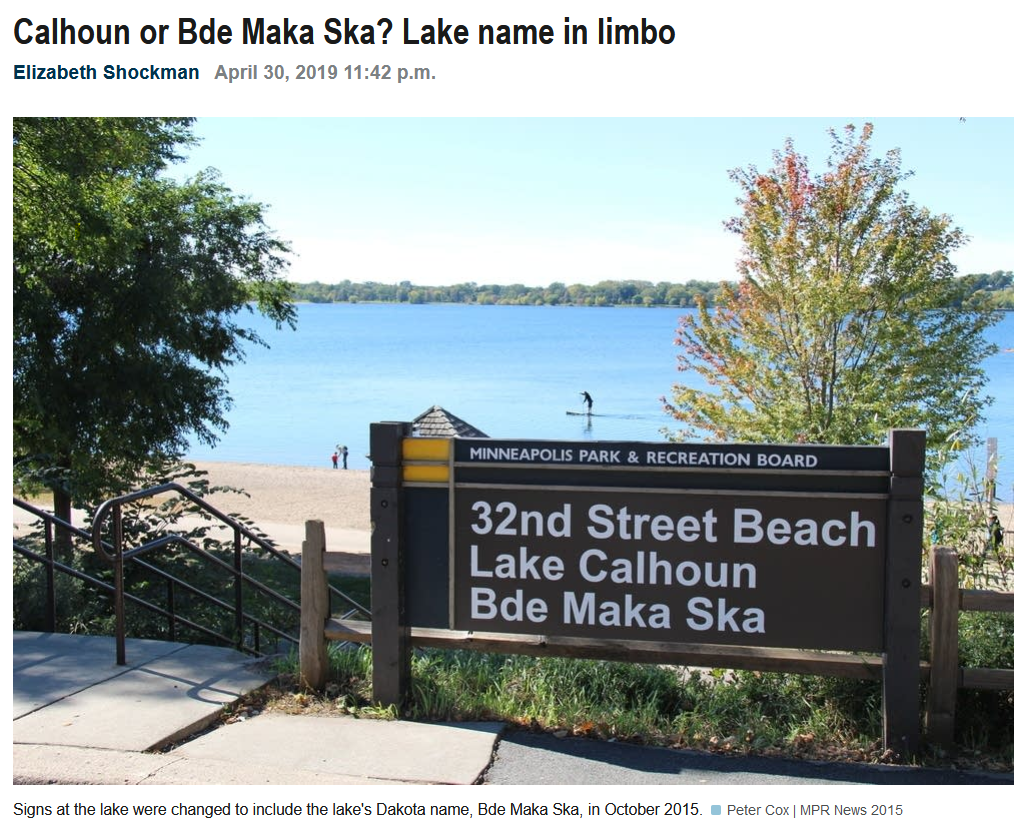 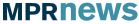 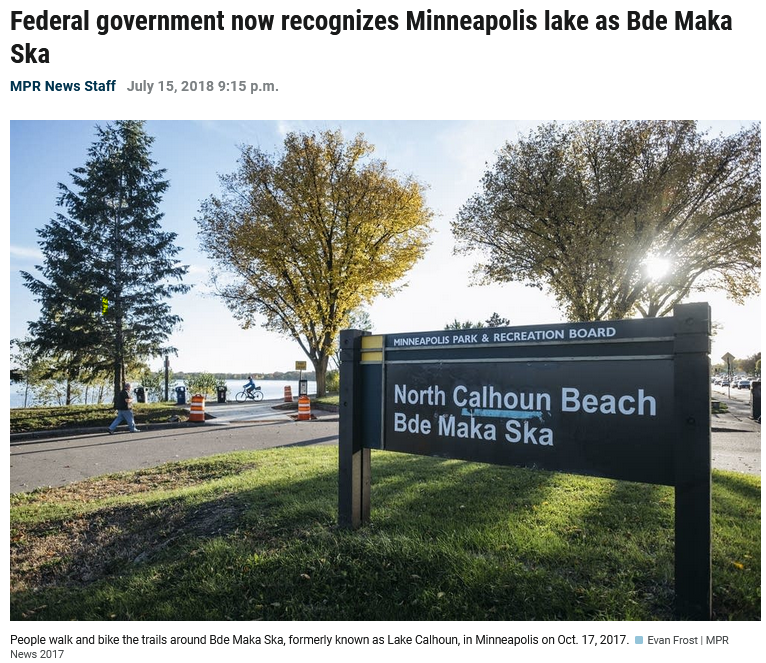 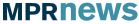 The Concept of Culture
local groups (microcultures) 
generally strive to preserve their cultural identity with . . .

foodclothing
religion
ritual
music, dance, and other arts
language
cultural symbols . . .
and these can be combined . . .
The Concept of Culture
microcultures can include ethnic groups within nations

 e.g., Anishinabe (Chippewa; Ojibwa)
  e.g., Irish “Travellers”
sometimes incorrectly called “Gypsies”
e.g., Rom (Gypsies)
e.g., Basques
 e.g., Kurds
 e.g., Australian Aboriginals
sometimes their language defines their annual (seasonal) cycles 
and ritual calendars . . .
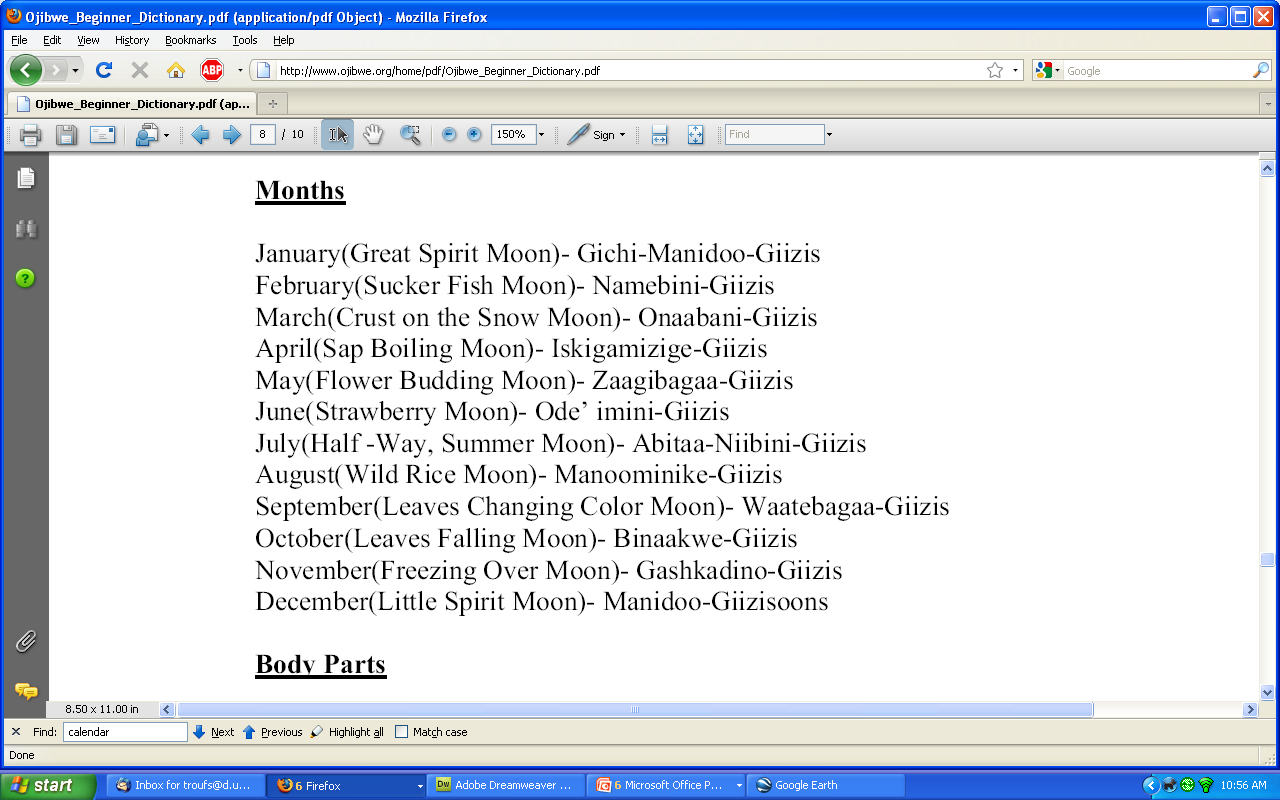 www.ojibwe.org/home/pdf/Ojibwe_Beginner_Dictionary.pdf
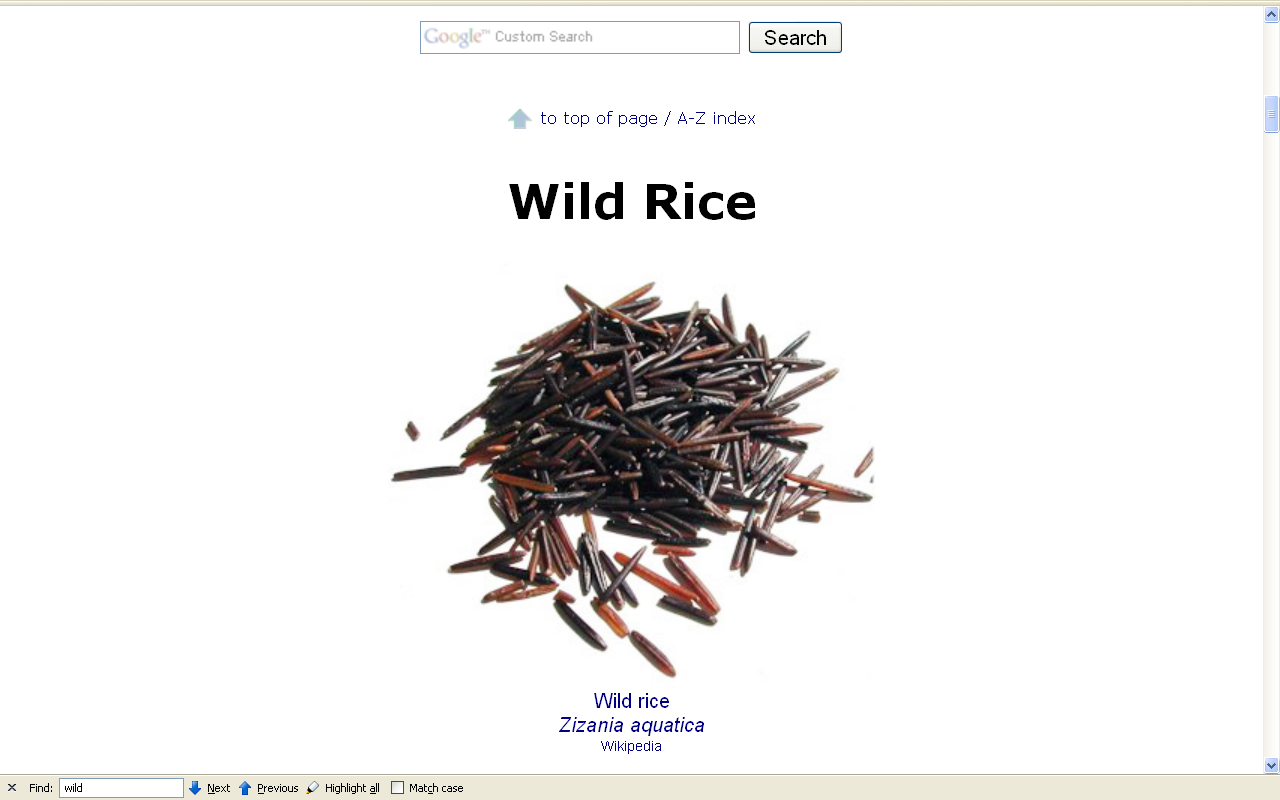 http://www.d.umn.edu/cla/faculty/troufs/anthfood/afwildrice.html#title
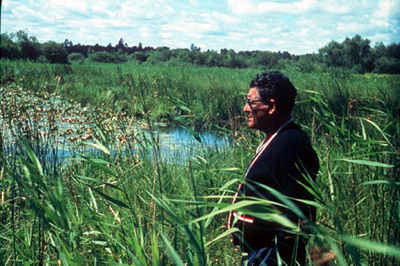 Paul Buffalo Meditating Wild Rice Beds
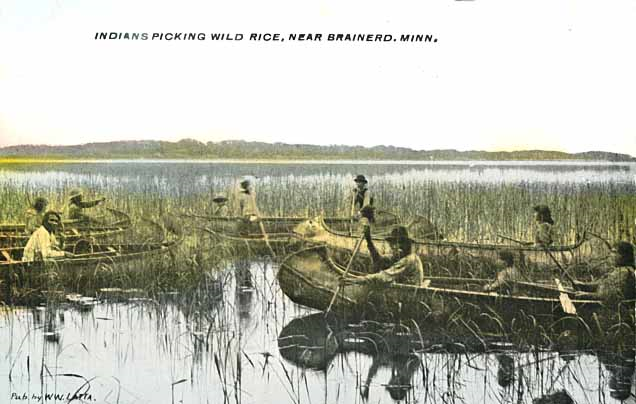 Indians harvesting wild rice near Brainerd, 1905.
.Minnesota Historical Society
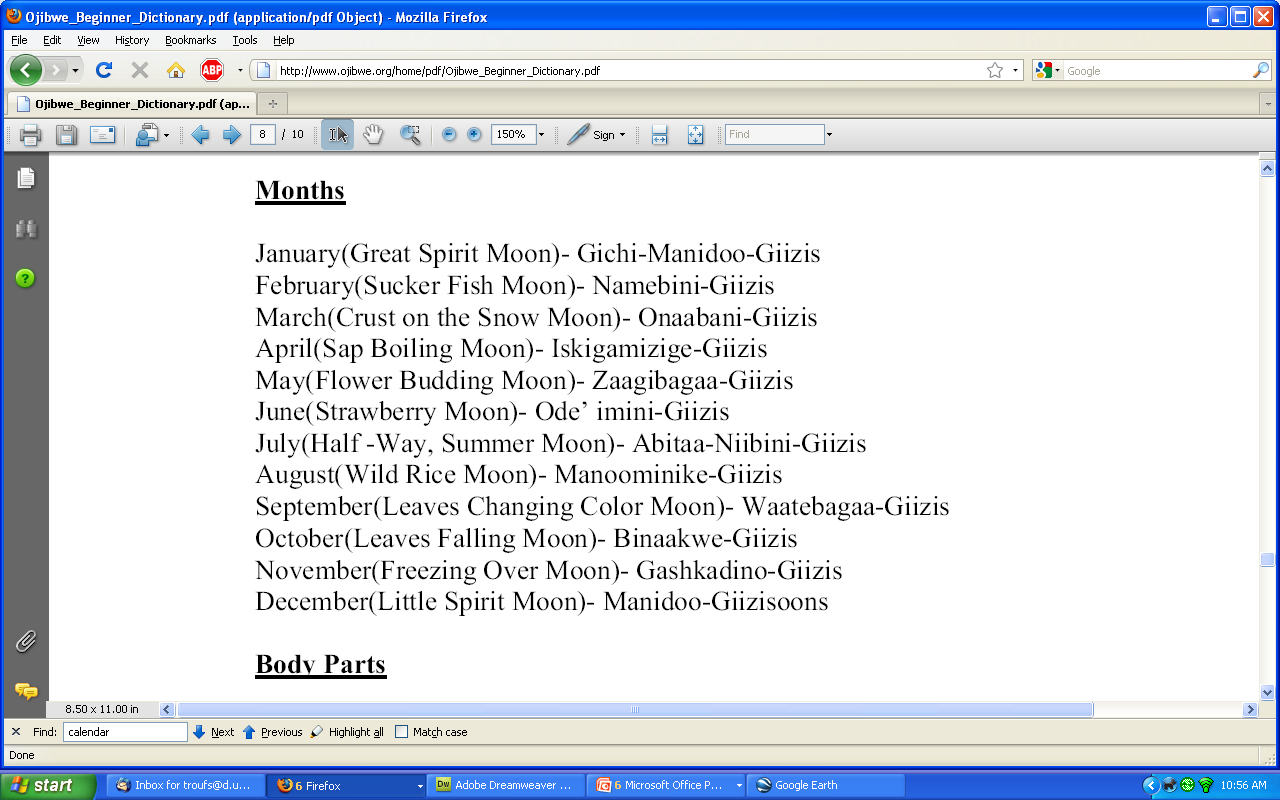 www.ojibwe.org/home/pdf/Ojibwe_Beginner_Dictionary.pdf
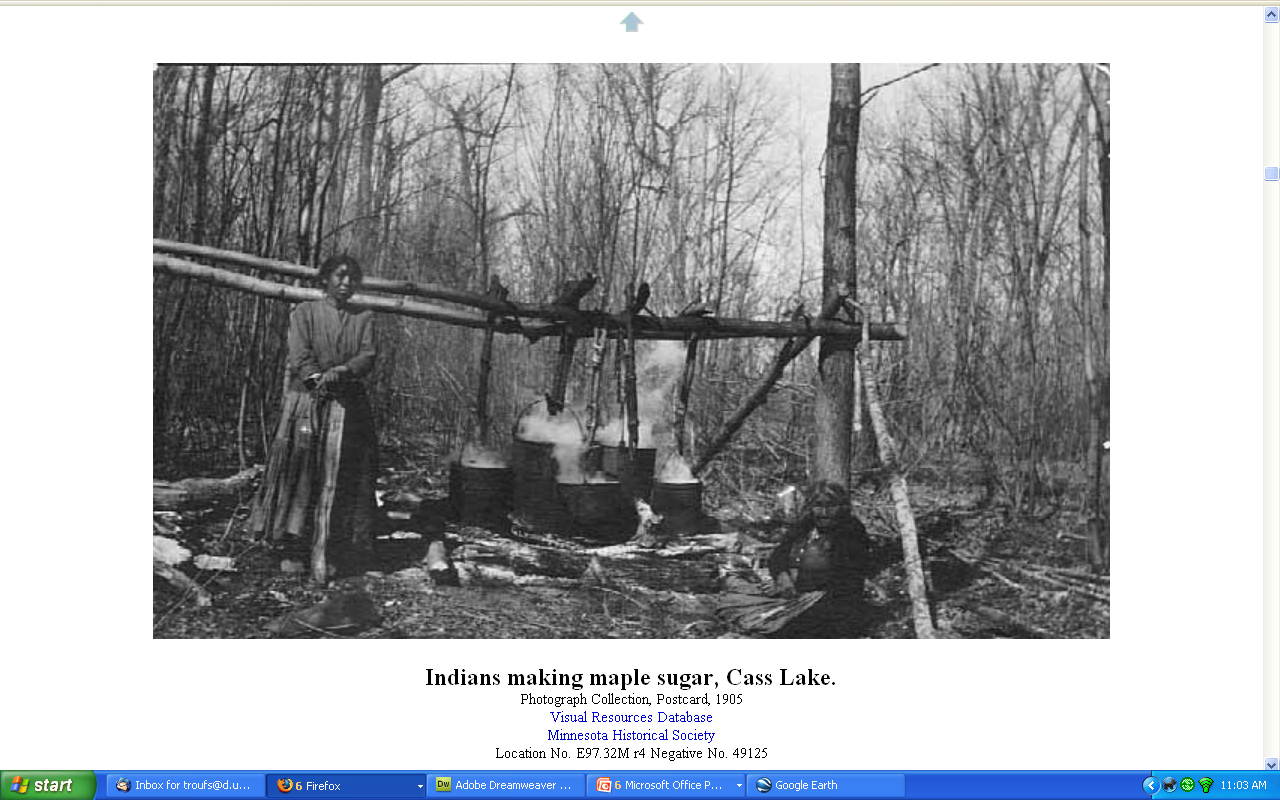 http://www.d.umn.edu/cla/faculty/troufs/Buffalo/PB07.html#title
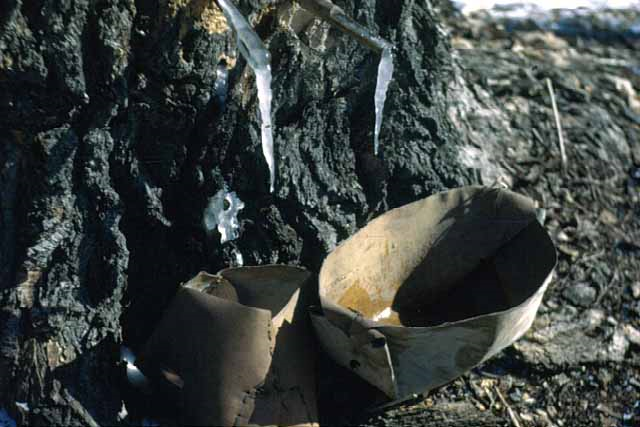 Day's Place, Frozen Sap, Lake Mille LacsMinnesota Historical Society
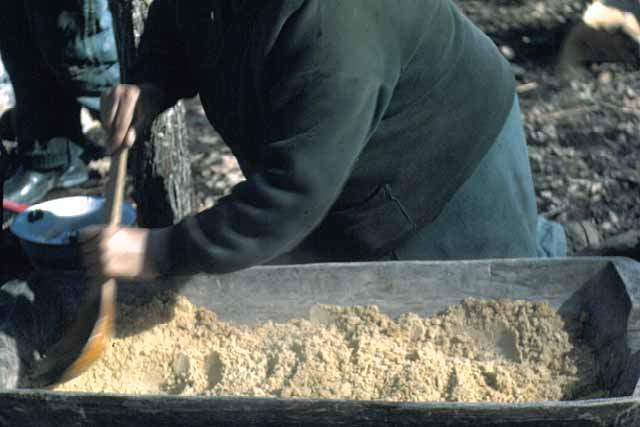 Mrs. Day Granulating Maple Sugar, Lake Mille Lacs
.Minnesota Historical Society
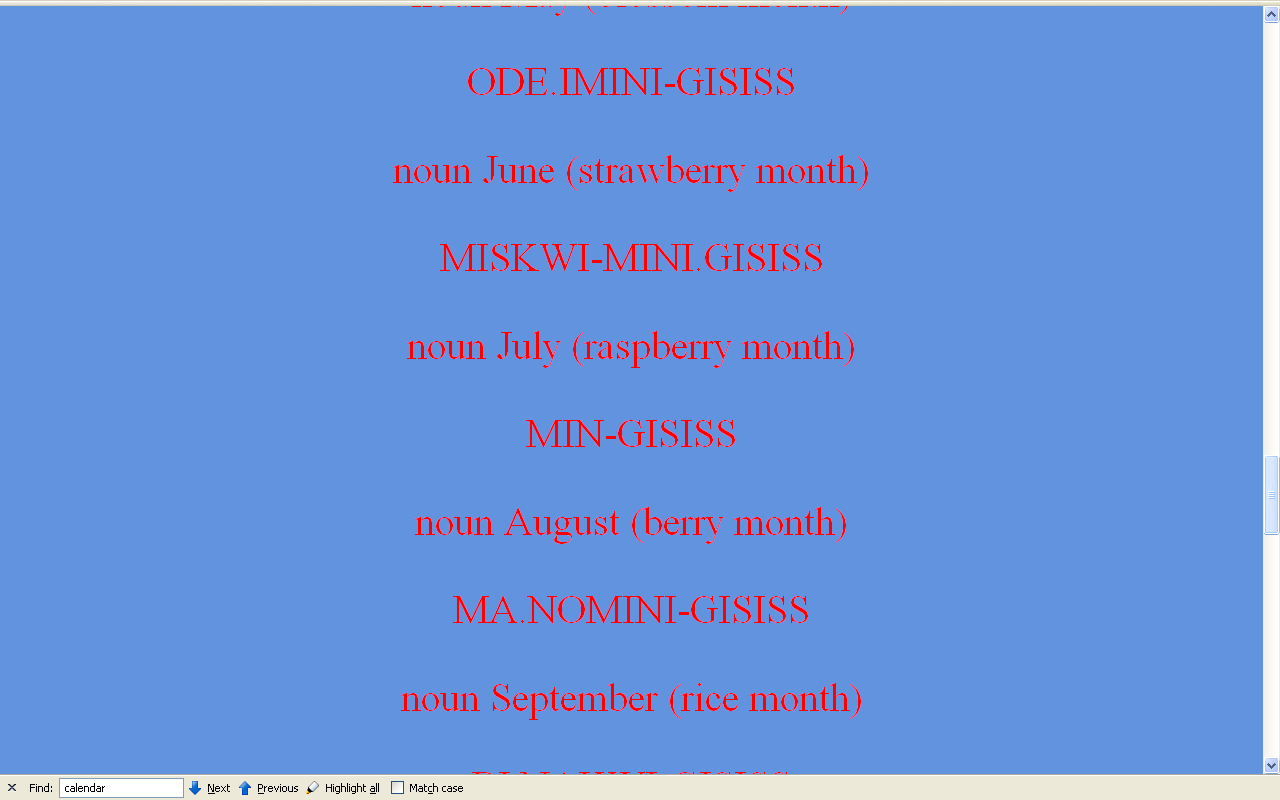 http://www.angelfire.com/wa/chippewalanguagebook/index.calender.html
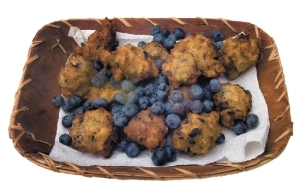 Blueberry Bannock, also known as Indian biscuits, is made with a batter of blueberry juice, maple sugar, flour, baking powder and eggs -- DEREK MONTGOMERY/NEWS TRIBUNE
www.duluthnewstribune.com/articles/index.cfm?id=60658&section=homepage
The Concept of Culture
microcultures can include ethnic groups within nations

 e.g., Anishinabe (Chippewa; Ojibwa)
  e.g., Irish “Travellers”
sometimes incorrectly called “Gypsies”
e.g., Rom (Gypsies)
e.g., Basques
 e.g., Kurds
 e.g., Australian Aboriginals
and we can see food reflected in historical linguistics . . .
The Concept of Culture
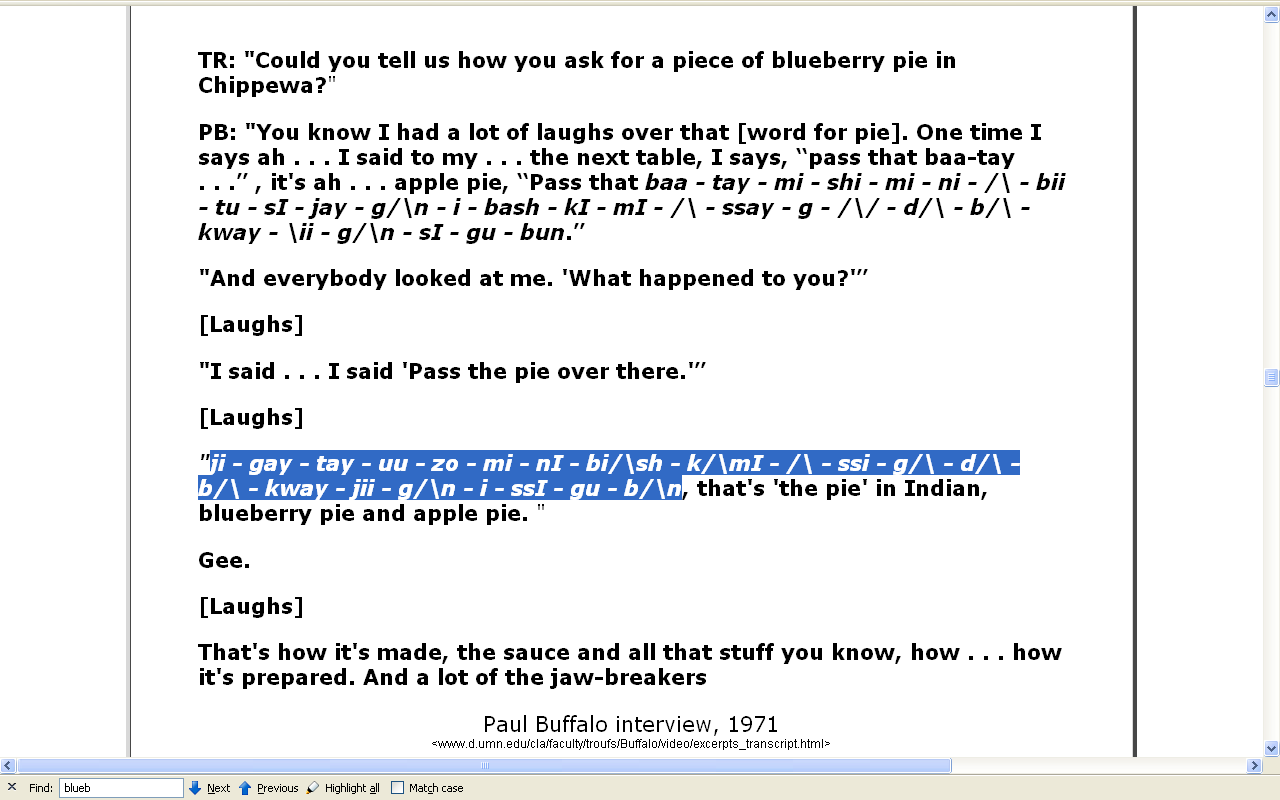 The Concept of Culture
microcultures can include ethnic groups within nations

 e.g., Anishinabe (Chippewa; Ojibwa)
  e.g., Irish “Travellers”
sometimes incorrectly called “Gypsies”
e.g., Rom (Gypsies)
e.g., Basques
 e.g., Kurds
 e.g., Australian Aboriginals
modern-day place names . . .
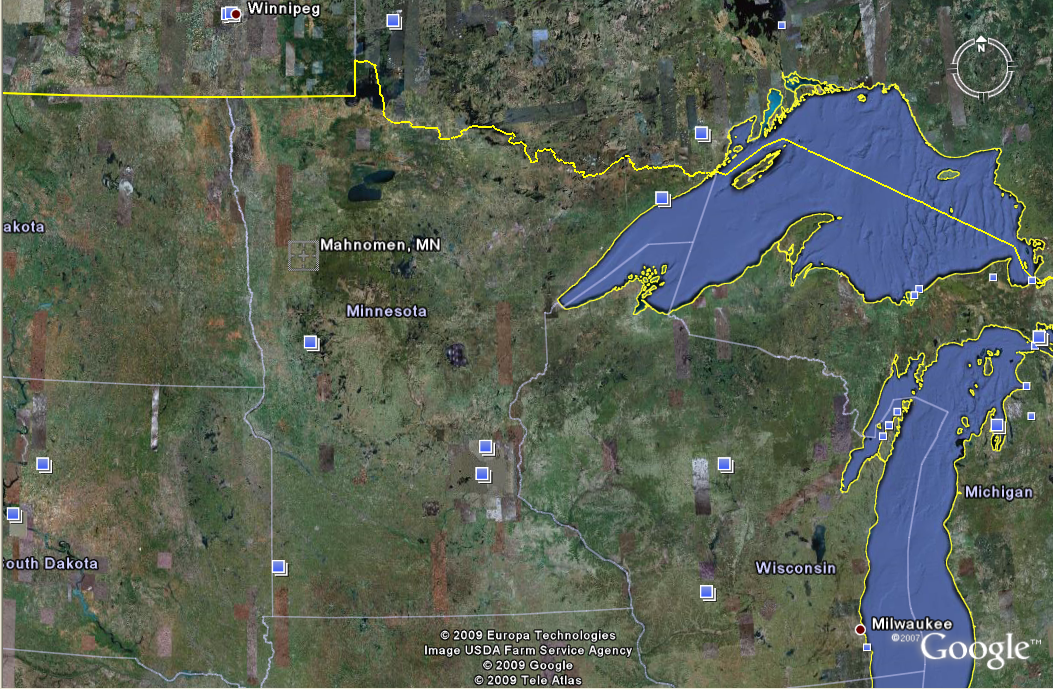 Minnesota
Place Names
include

Mahnomen (“wild  rice”)
Mahnomen County
Nibish (“tea”)
Menahga (“blueberry”) . . .
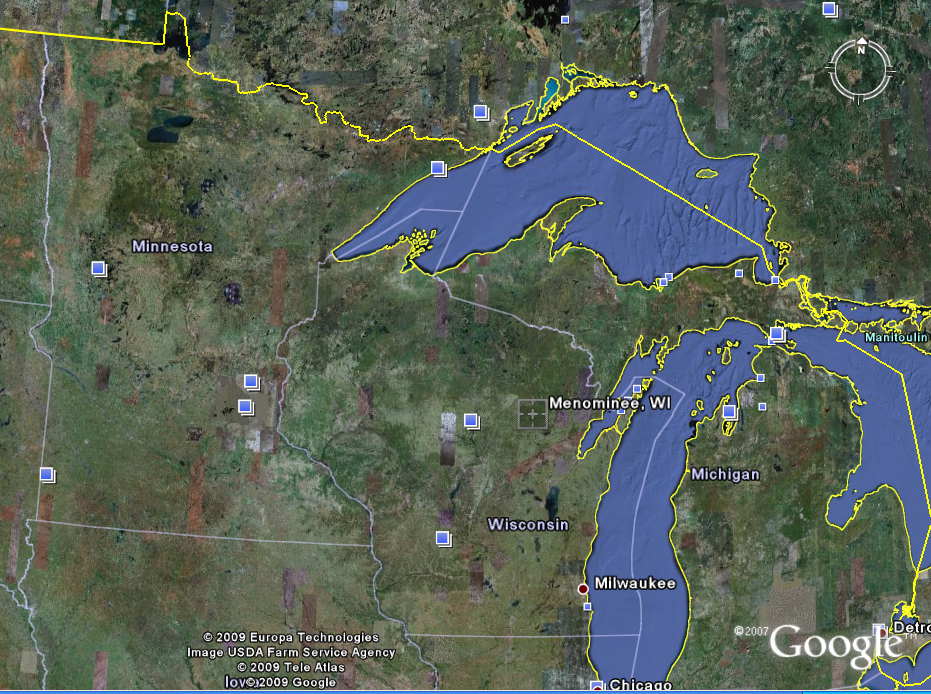 Wisconsin
Place Names
include

Menominee (“wild  rice”)
Kenosha (ginoozhe “pike”)
Kewaunee (“prairie hen / wild duck”) . . .
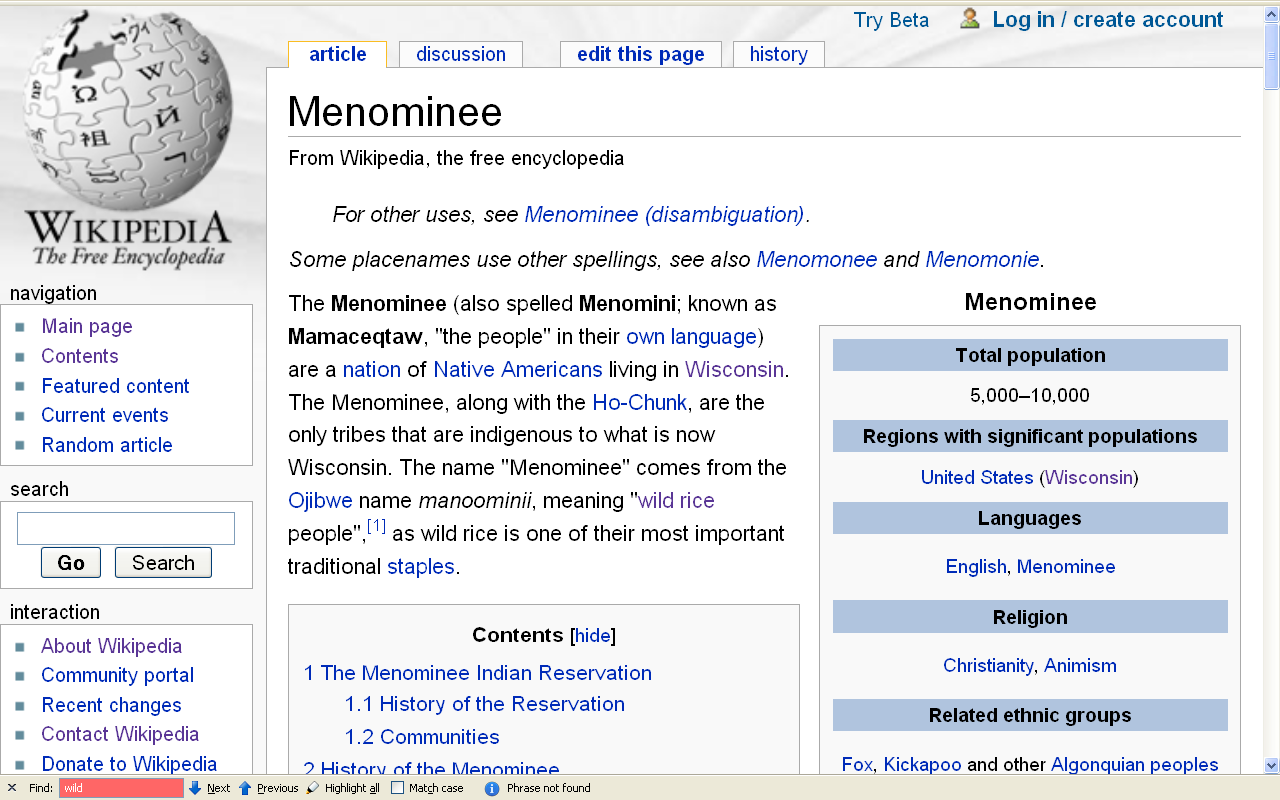 http://en.wikipedia.org/wiki/Menominee
The Concept of Culture
and, as usual, local groups (microcultures) 
generally strive to preserve their cultural identity with . . .

foodclothing
religion
ritual
music, dance, and other arts
language
cultural symbols . . .
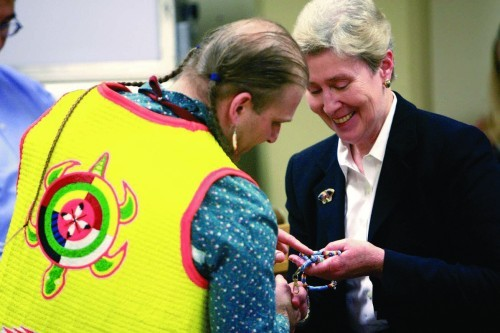 Chuck Branch (left) gives a beaded pen and lanyard to Dr. Deborah Powell, dean of the University of Minnesota Medical School, during a traditional American Indian feast and giveaway Tuesday at the University of Minnesota Medical School Duluth campus. The event was to recognize those who helped him during his two years at the school. He will finish at the University of Minnesota-Twin Cities campus. The pen has turtles in its design, representing his clan.

CLINT AUSTIN / NEWS TRIBUNE Wednesday, 16 April 2008
www.duluthnewstribune.com/articles/index.cfm?id=64520&section=None
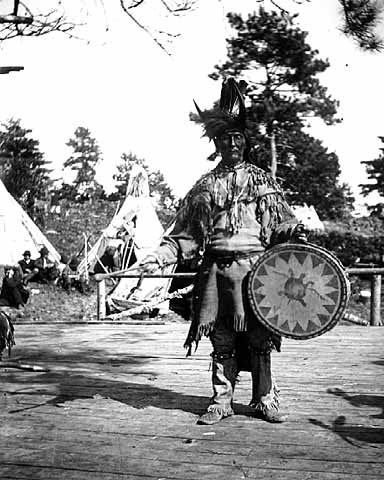 Chippewa medicine man singer with ceremonial turtle clan drum.Photograph Collection ca. 1900
Minnesota Historical Society, Negative No. 21120
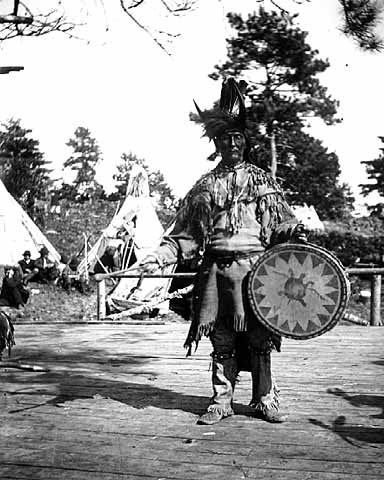 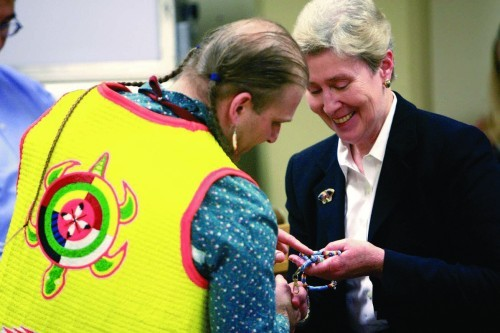 2008
ca. 1900
www.duluthnewstribune.com/articles/index.cfm?id=64520&section=None
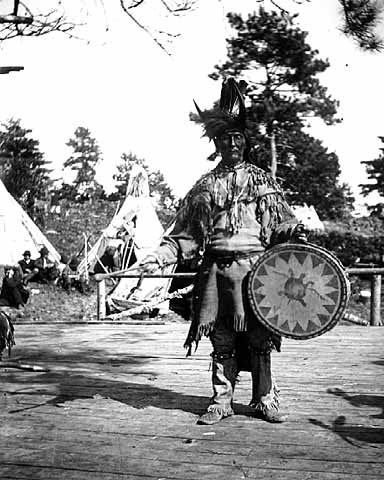 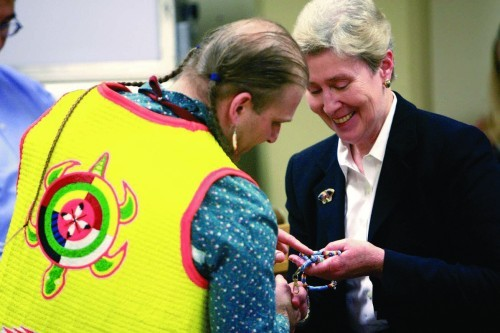 2008
ca. 1900
www.duluthnewstribune.com/articles/index.cfm?id=64520&section=None
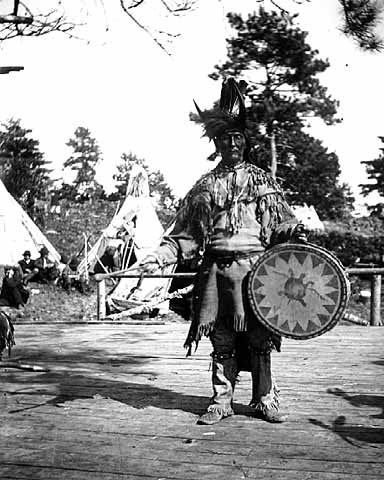 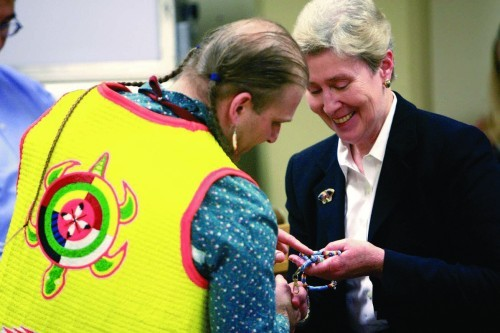 2008
ca. 1900
www.duluthnewstribune.com/articles/index.cfm?id=64520&section=None
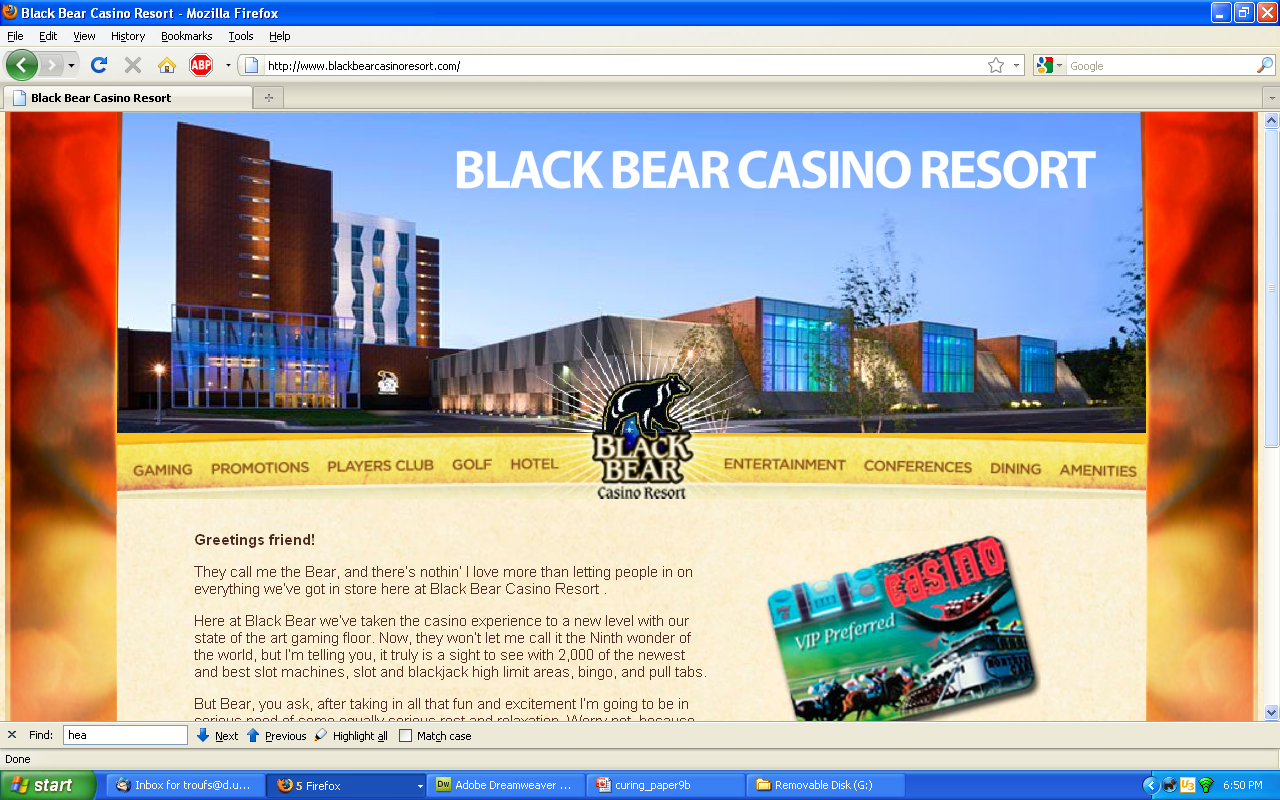 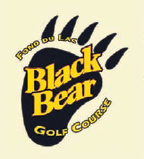 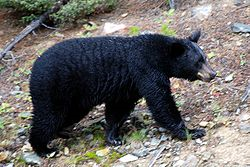 Wikipedia
you can see signs of this in tourism . . .
://www.blackbearcasinoresort.com/
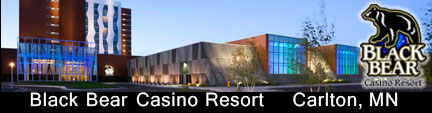 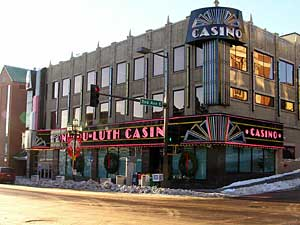 you can see signs of this in tourism . . .
http://news.minnesota.publicradio.org/features/2005/02/24_hemphills_fonduluth/?refid=0
The Concept of Culture
and, as usual, local groups (microcultures) 
generally strive to preserve their cultural identity with . . .

foodclothing
religion
ritual
music, dance, and other arts
language
cultural symbols . . .
The Concept of Culture
local groups (microcultures) 
generally strive to preserve their cultural identity with . . .

foodclothing
religion
ritual
music, dance, and other arts
language
cultural symbols . . .
and these can be combined . . .
The Concept of Culture
. . . these elements are often 
key factors in one’s individual 
and in collective, 
even national, identities . . .
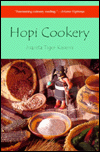 and this is the case for almost every group . . .
University of Arizona pres (1998)
The Concept of Culture
microcultures can include ethnic groups within nations

 e.g., Anishinabe (Chippewa; Ojibwa)
  e.g., Irish “Travellers”
sometimes incorrectly called “Gypsies”
e.g., Rom (Gypsies)
e.g., Basques
 e.g., Kurds
 e.g., Australian Aboriginals
and people especially love their own “soul food”. . .
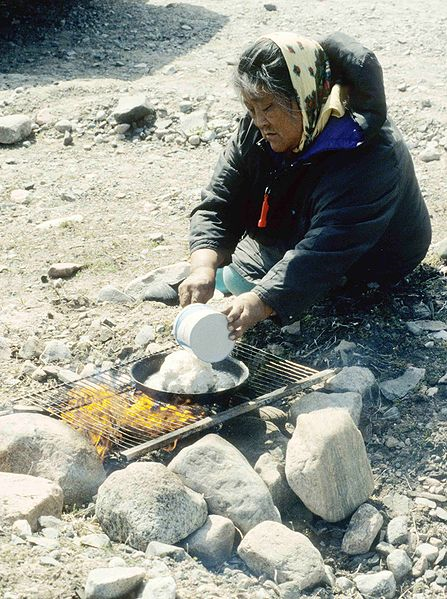 Bannock / Frybread
Wikimedia
The Concept of Culture
REM
even in places like Minnesota
there are many microcultures . . .
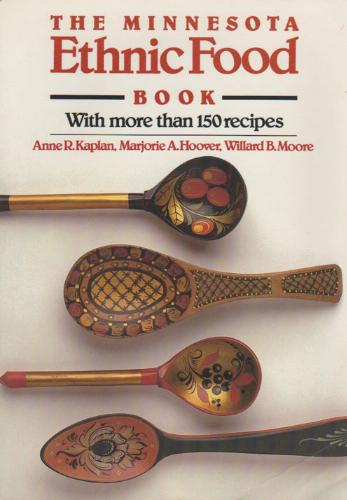 for example . . .
Minnesota Historical Society Press
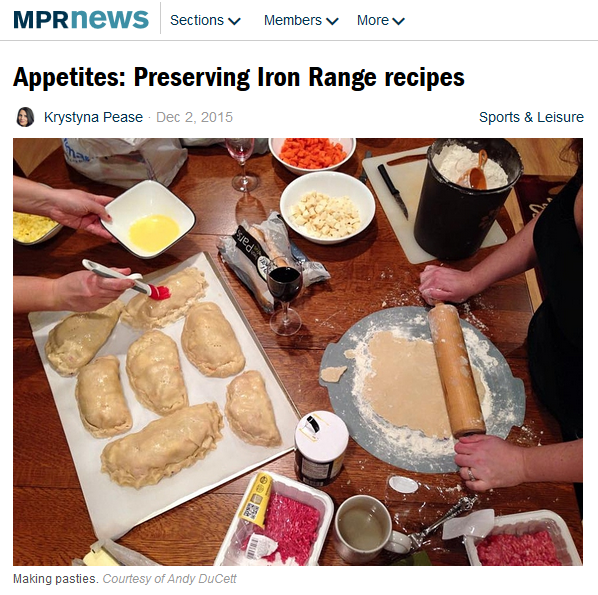 http://www.mprnews.org/story/2015/12/02/appetites-iron-range-recipes
Main Characteristics in a Nutshell
Main Characteristics of Anthropology
1.	the four fields of general anthropology

culture as a primary concept
comparative method as major approach
holism as a primary theoretical goal
fieldwork as a primary research technique
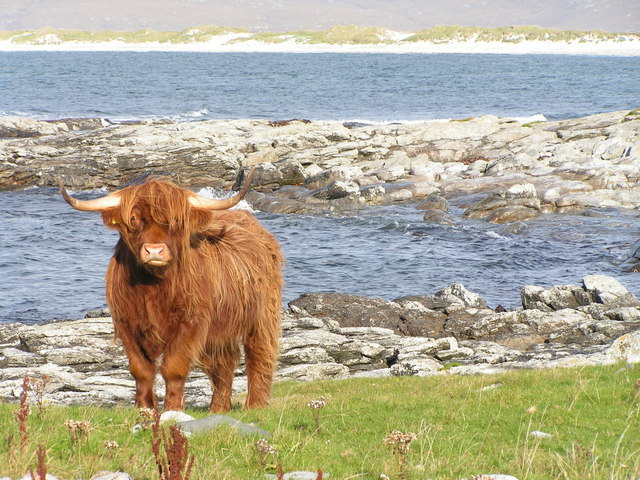 The End
Culture 
as a
Primary Concept
Anthropology of Food
University of Minnesota Duluth
Tim Roufs
© 2010-2024
http://en.wikipedia.org/wiki/Highland_cattle